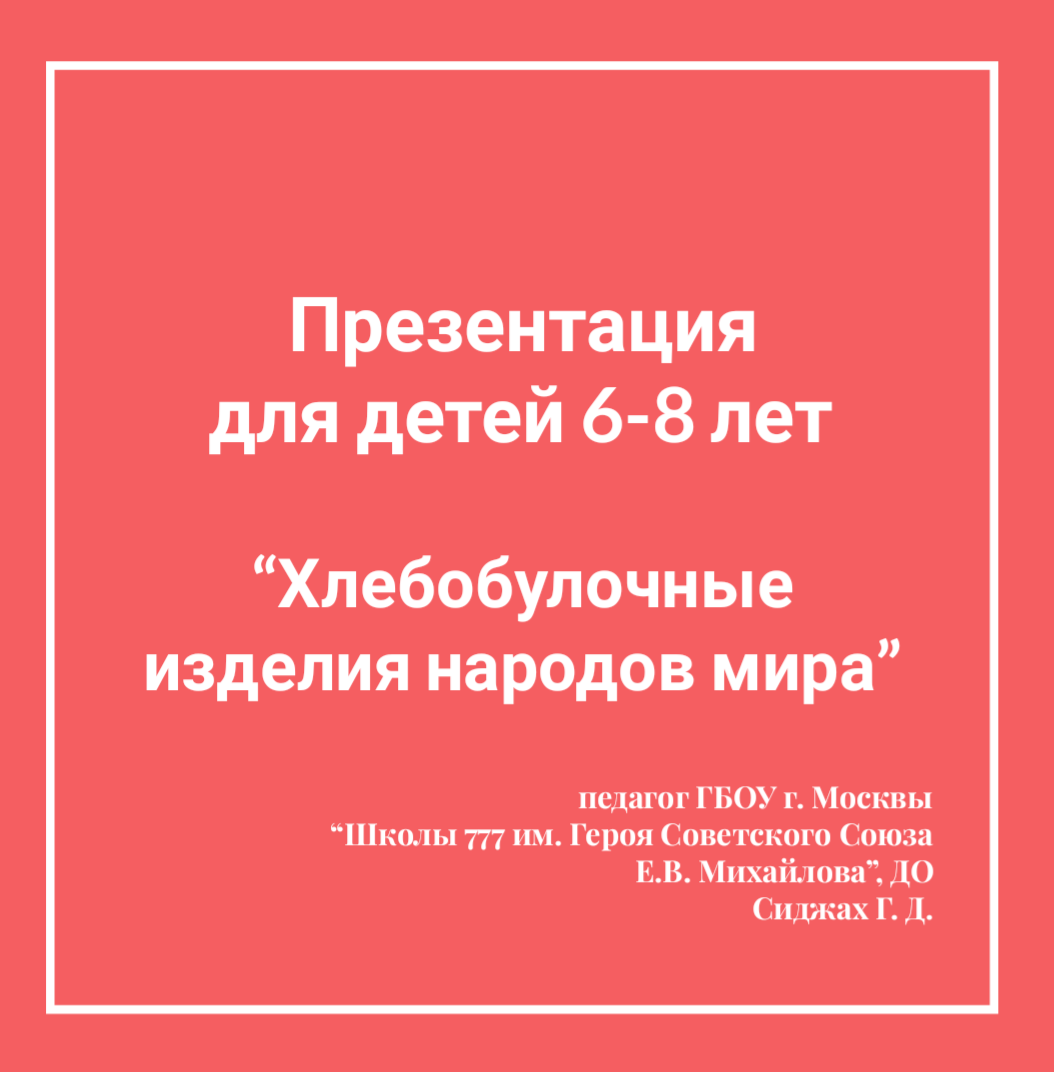 Познавательная презентация (наглядное сопровождение) для детей 6-8 лет


Тема: «Многообразие хлебобулочных и кондитерских изделий народов мира»
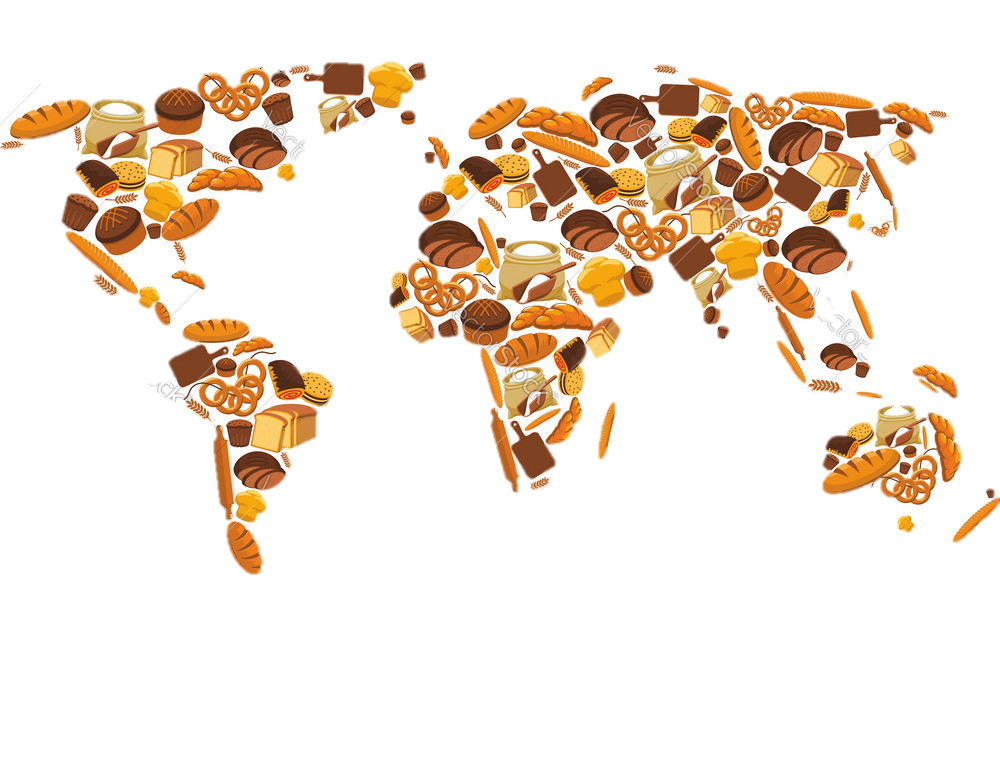 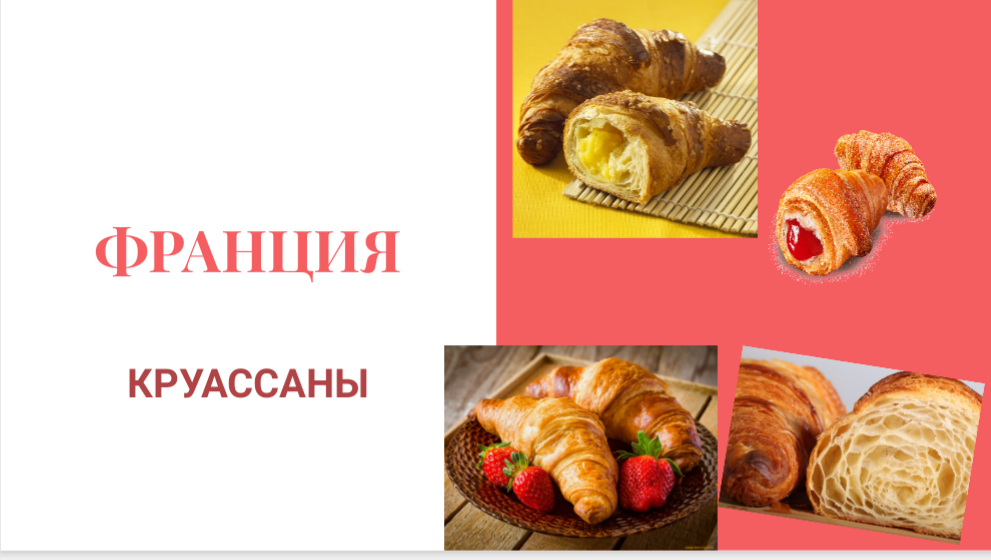 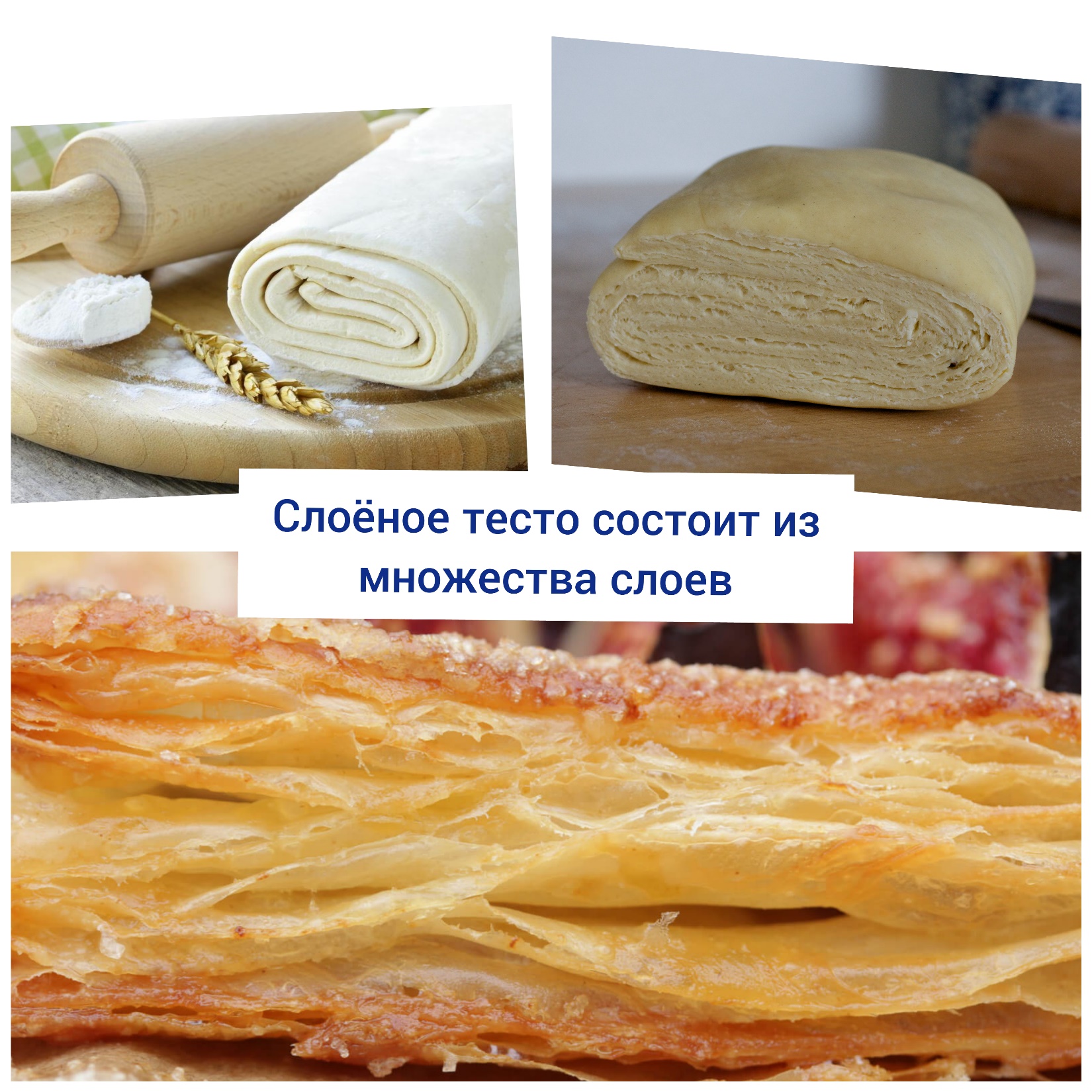 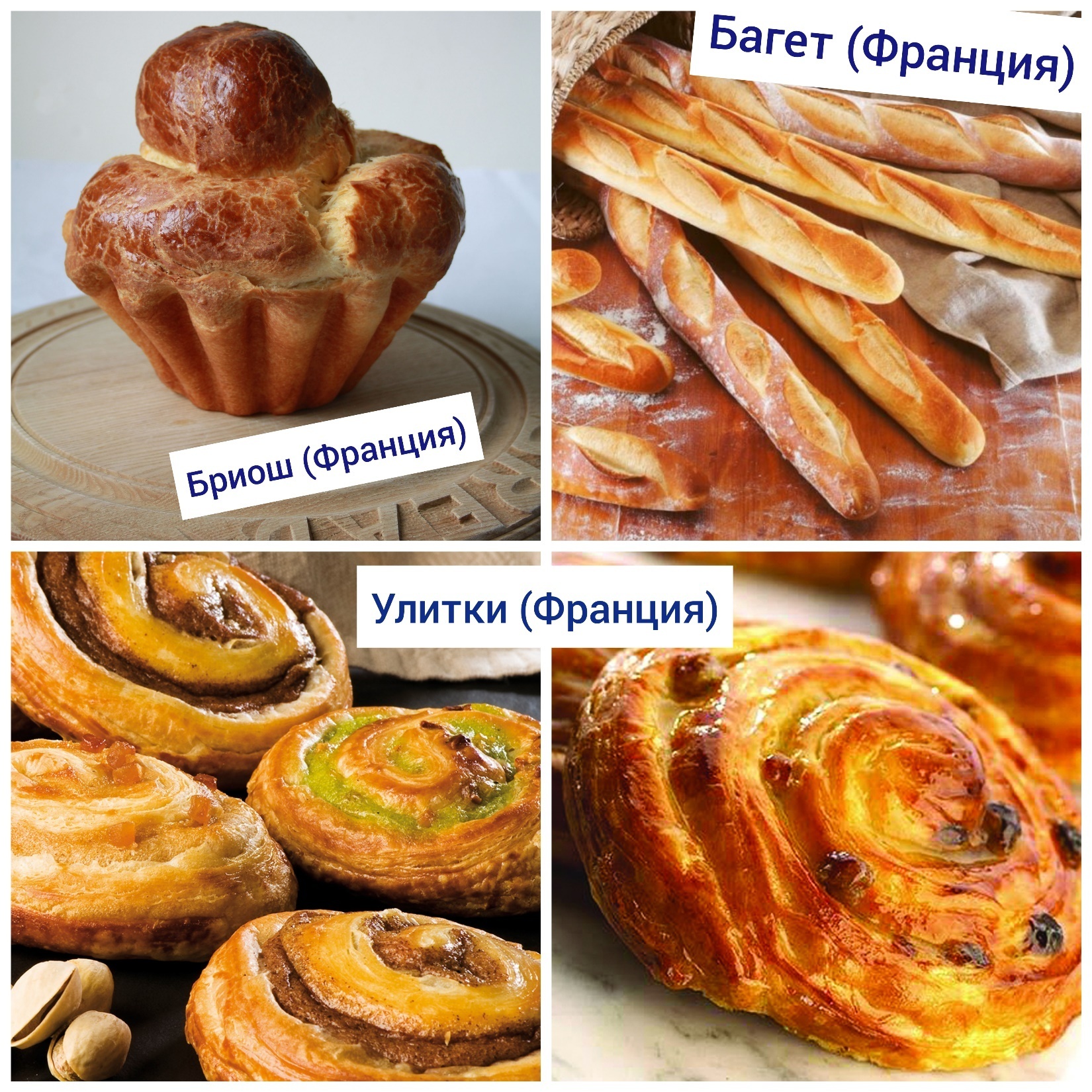 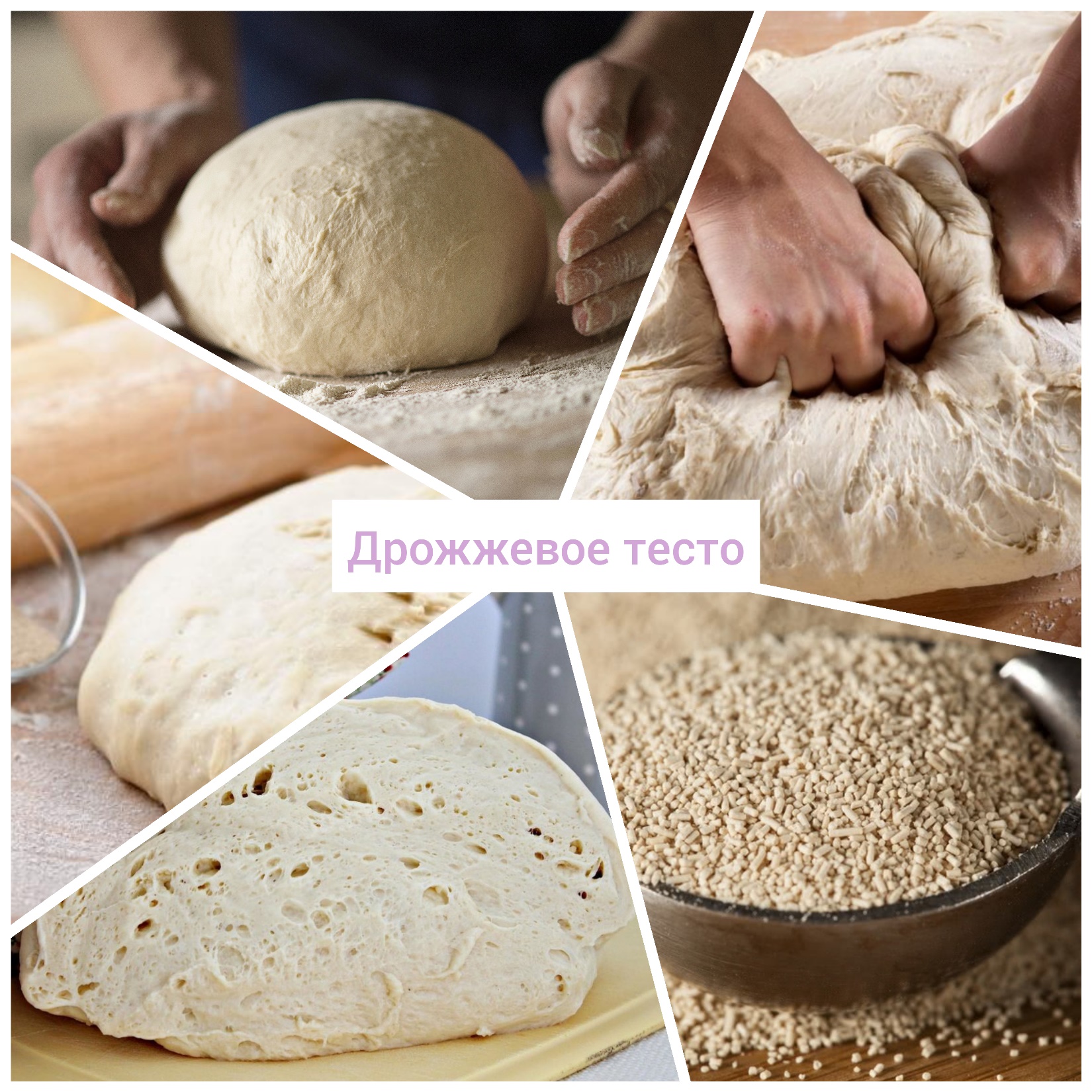 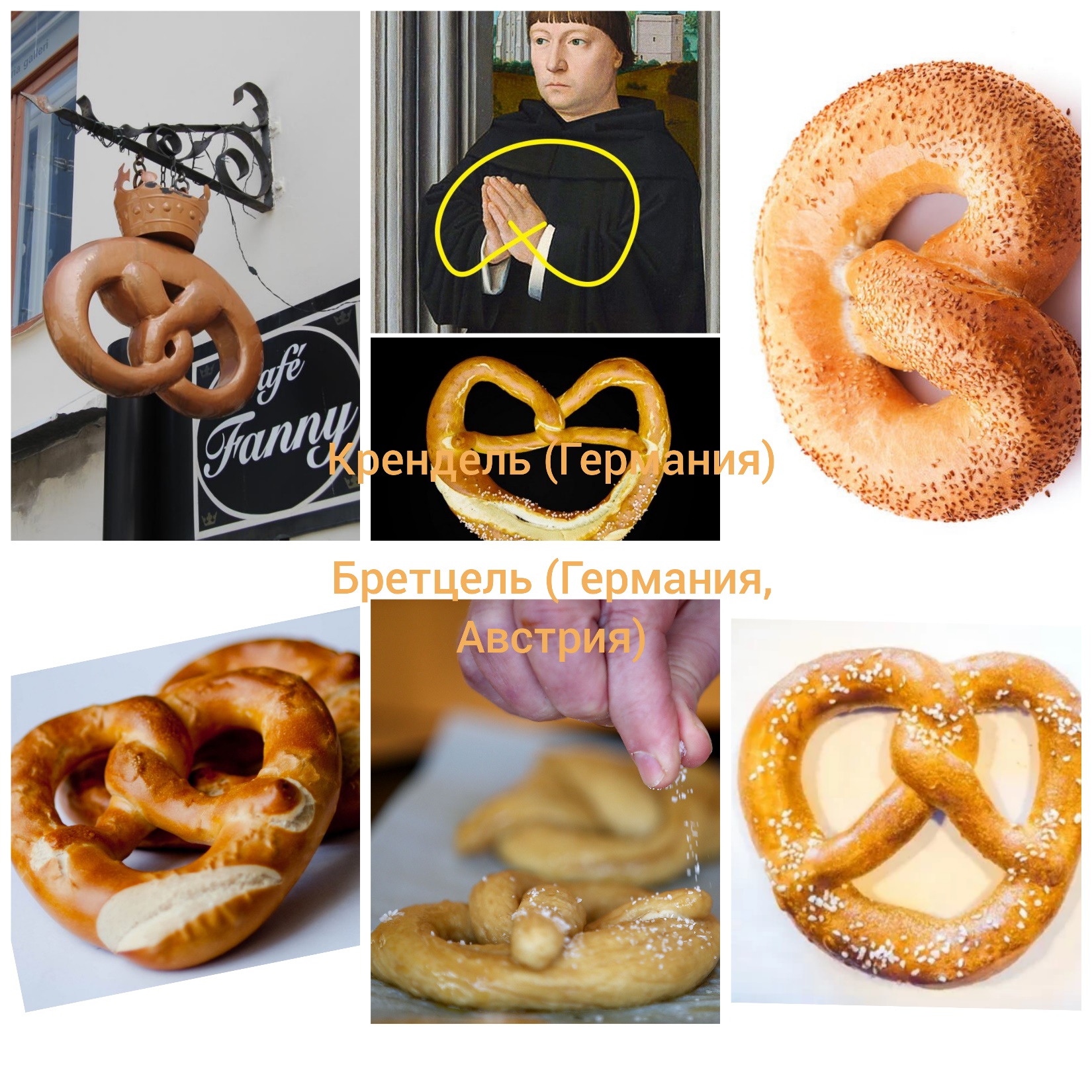 Брецель (Германия, Австрия)
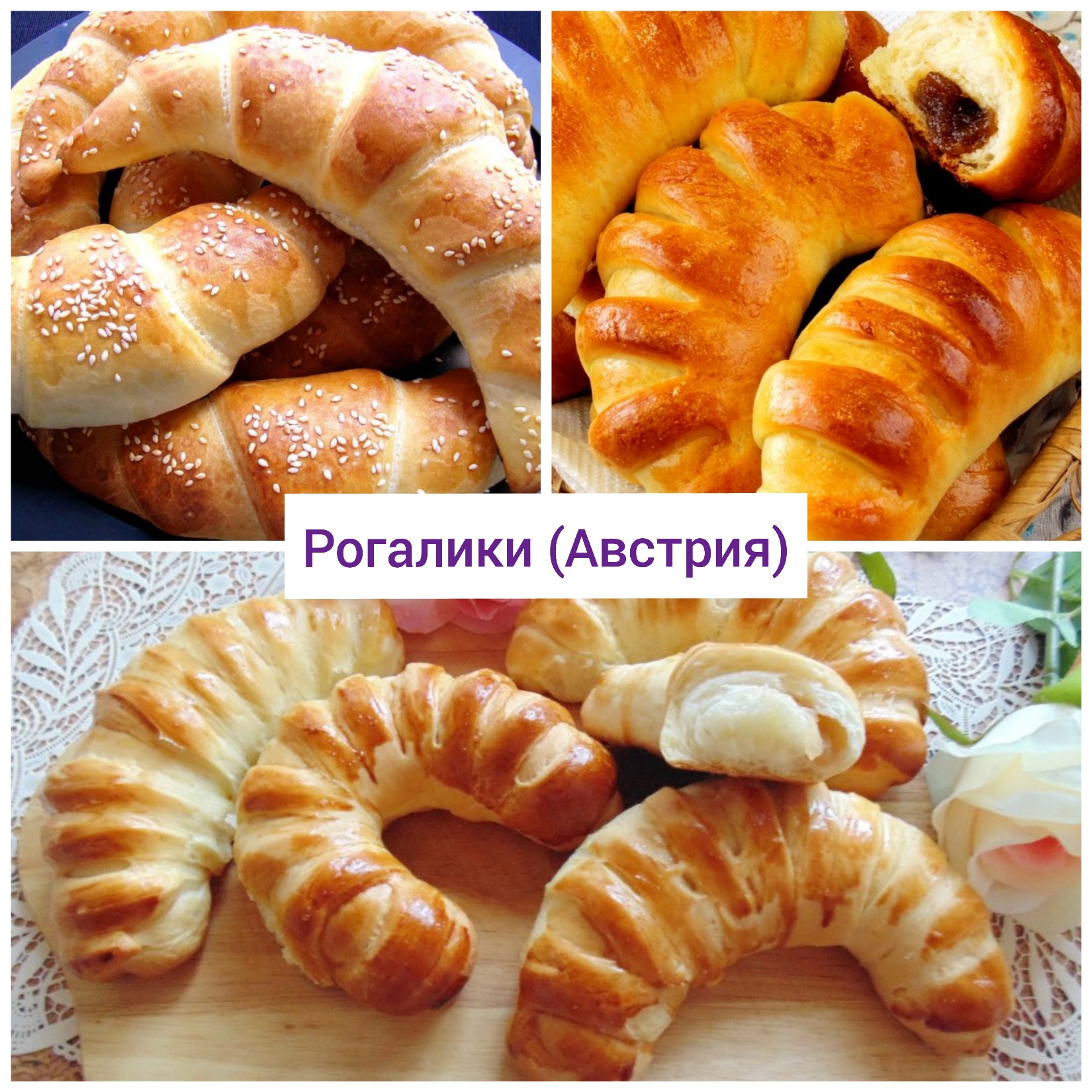 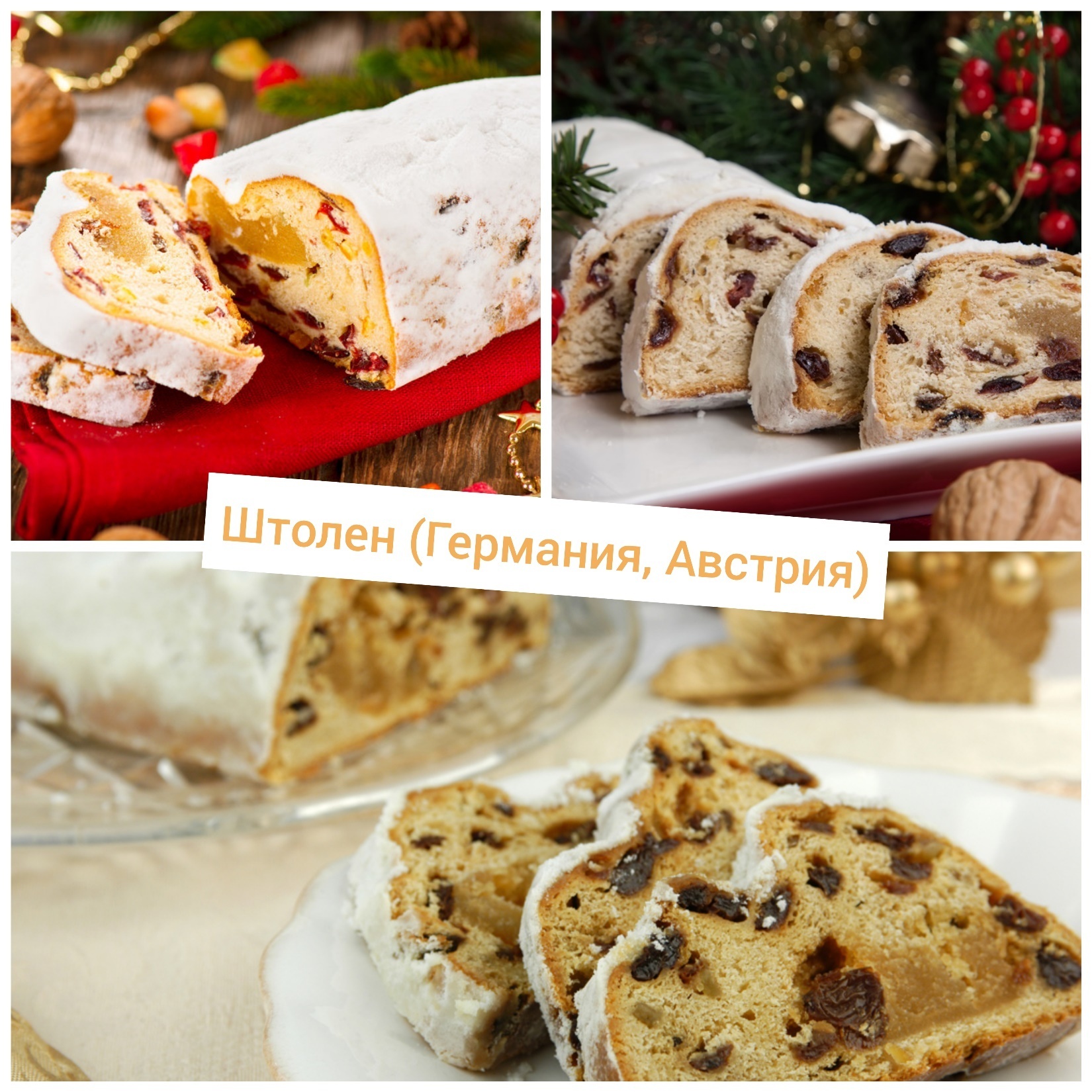 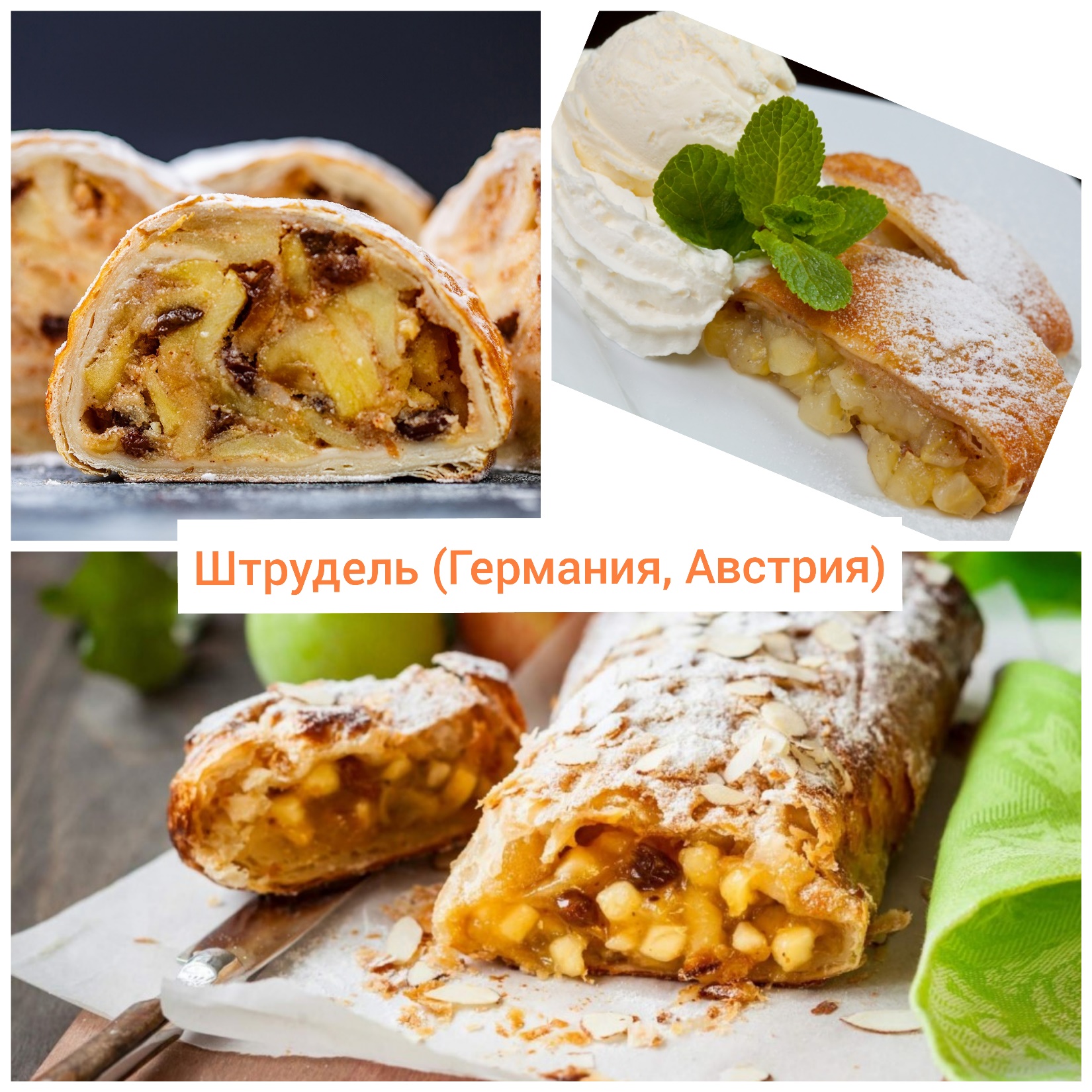 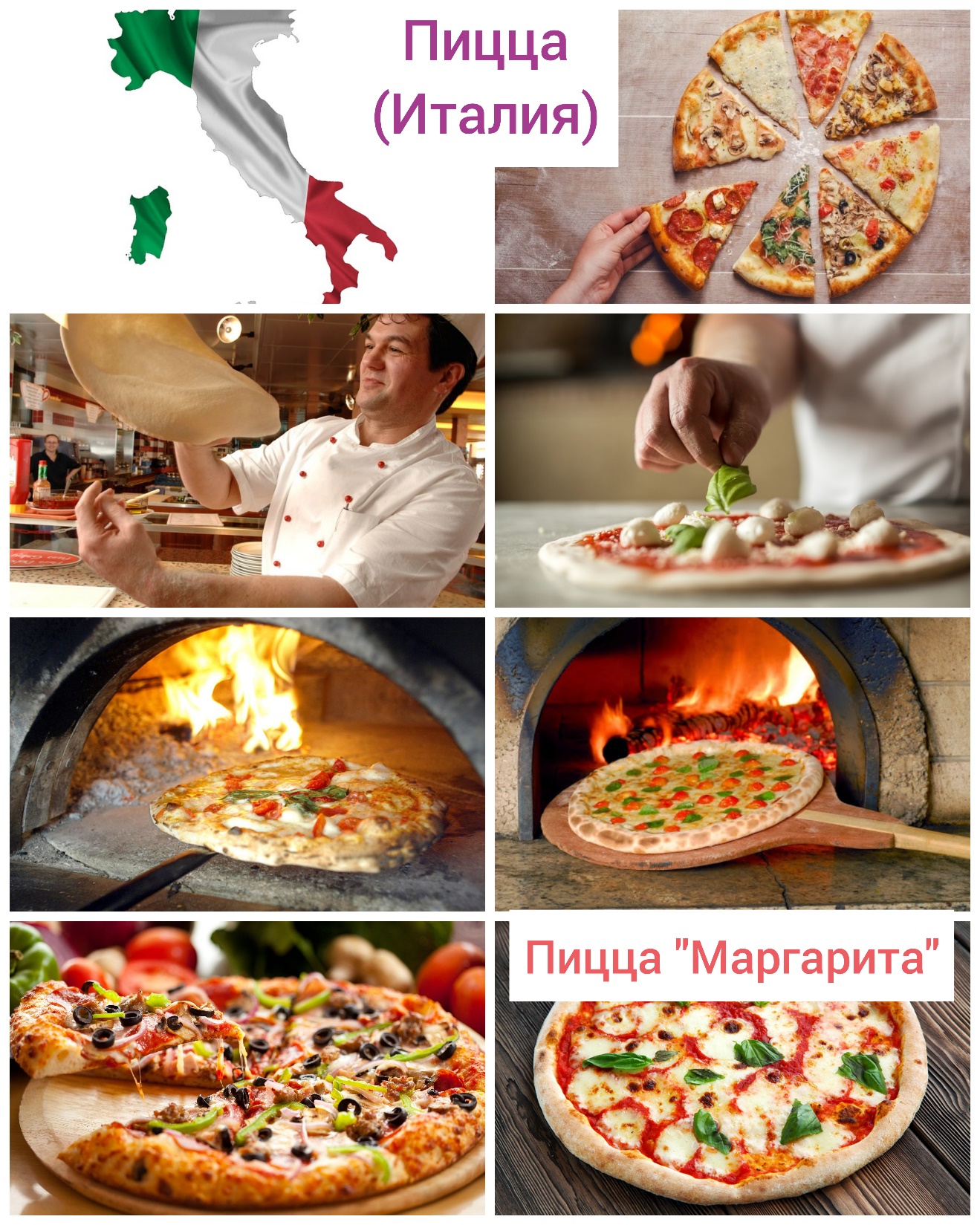 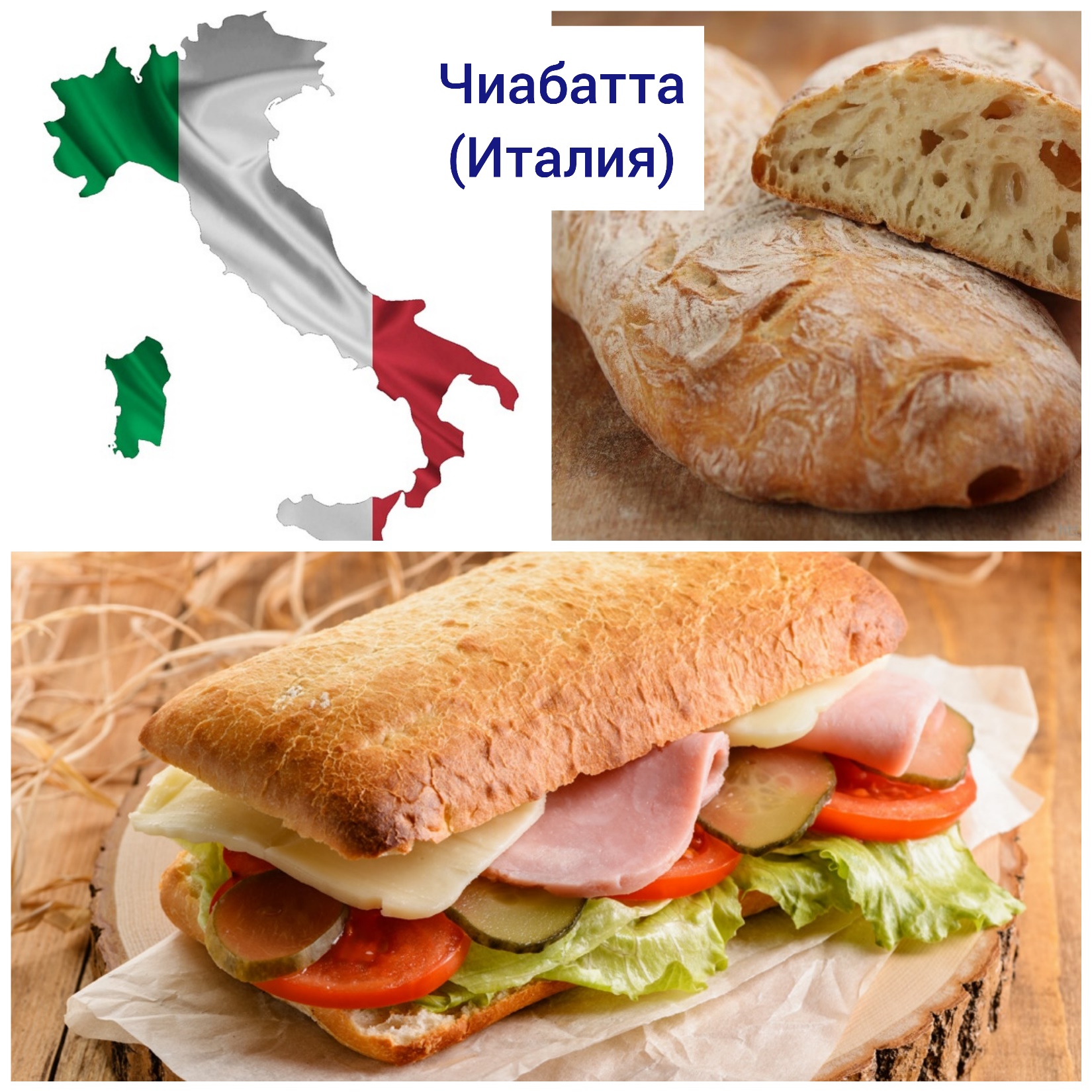 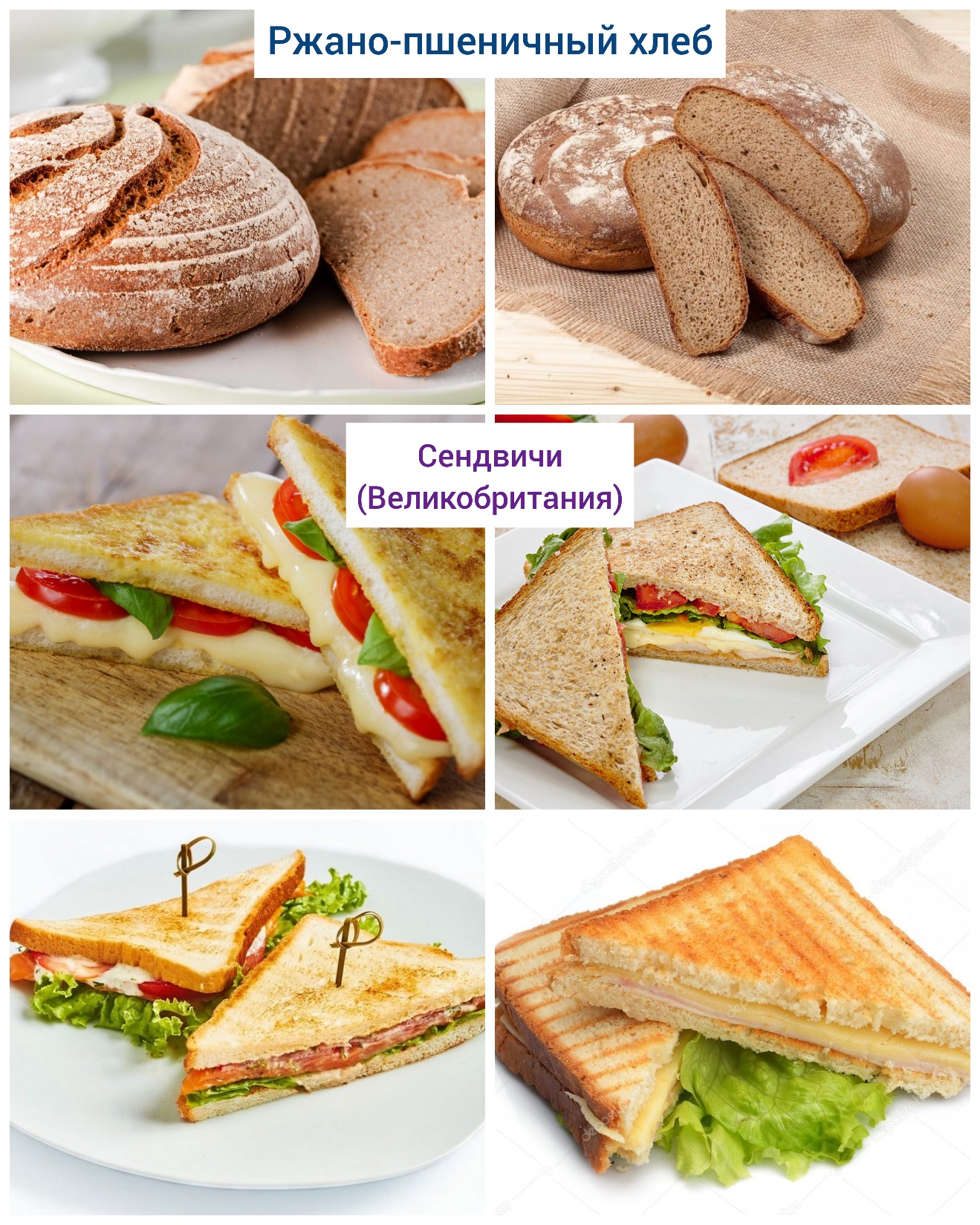 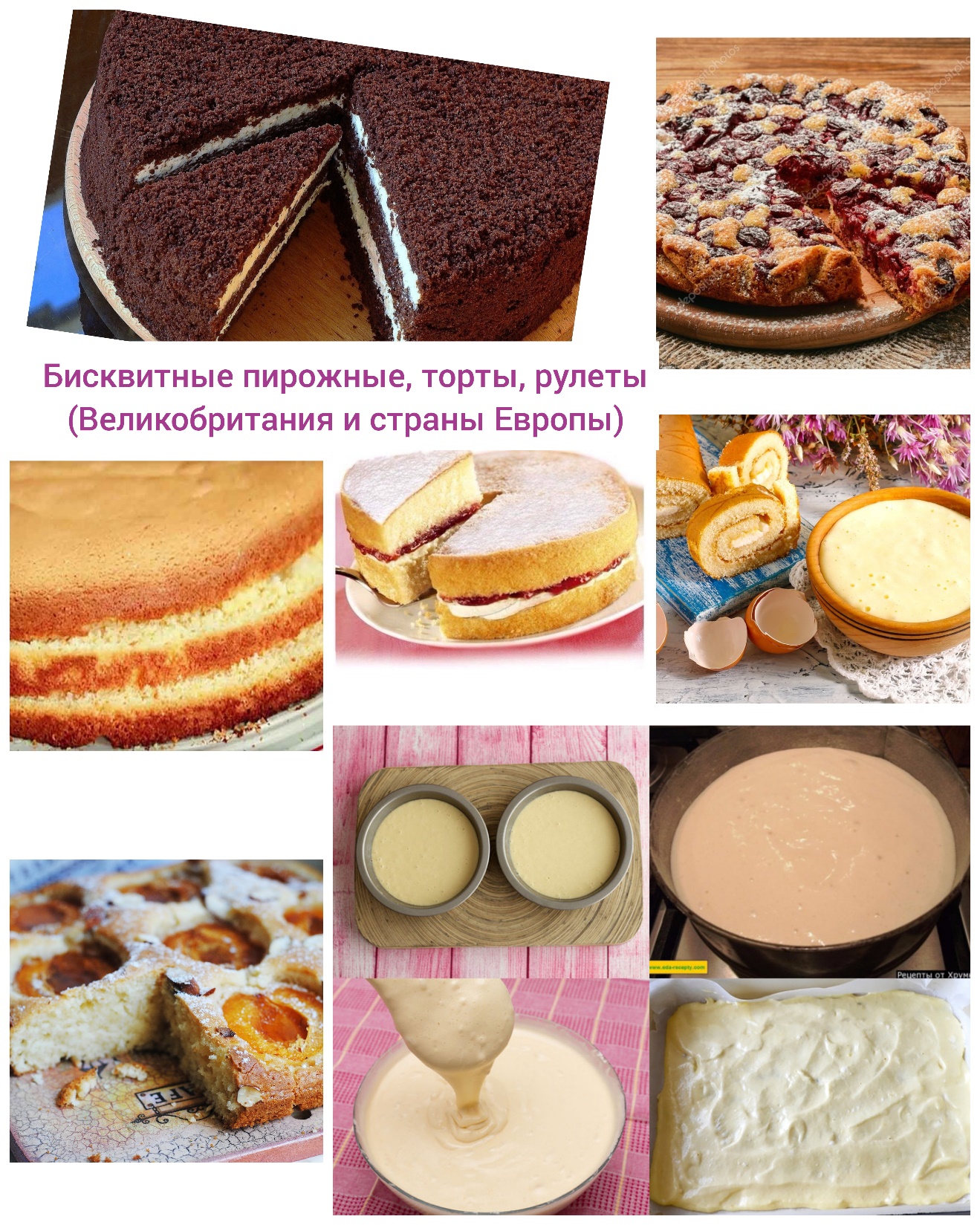 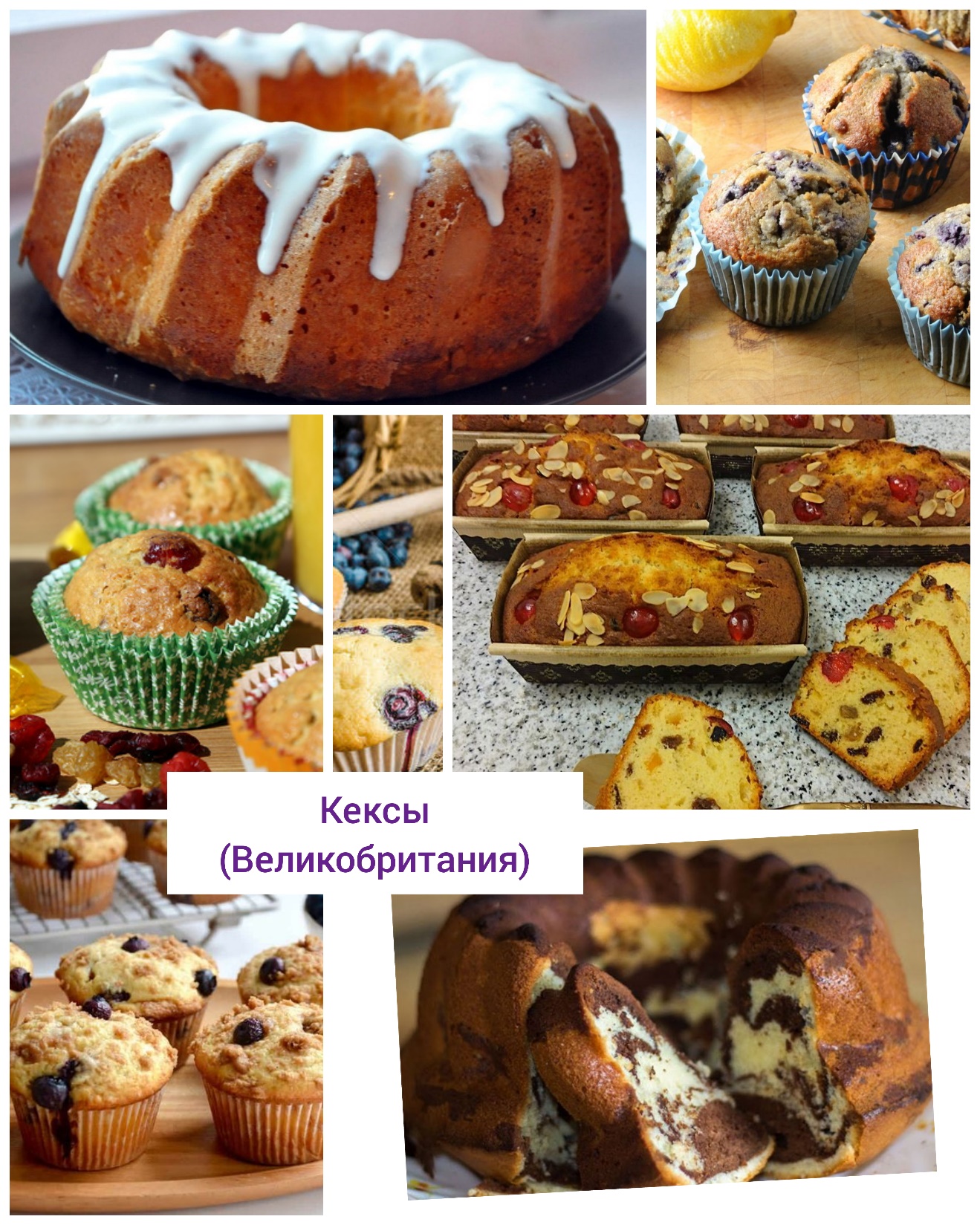 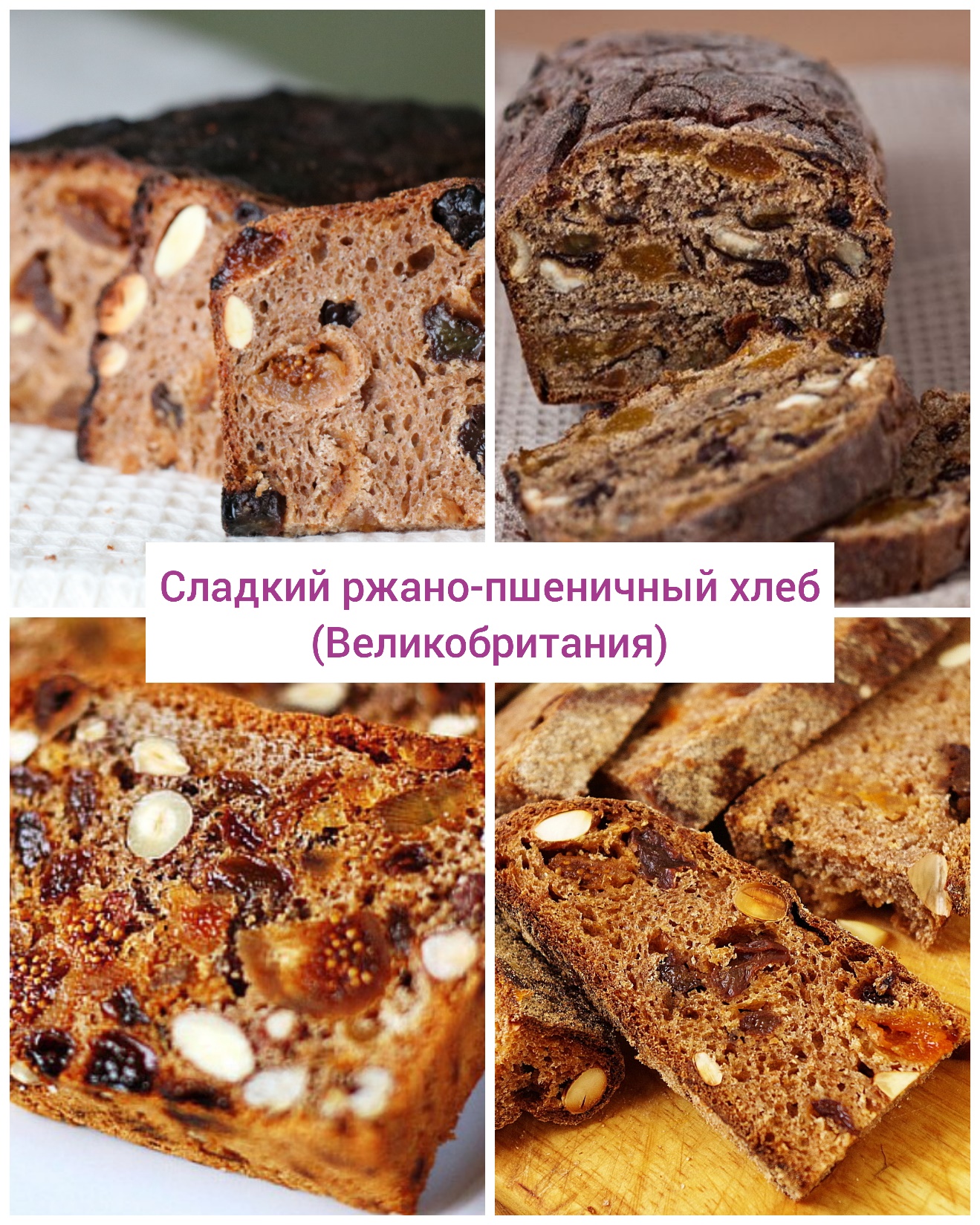 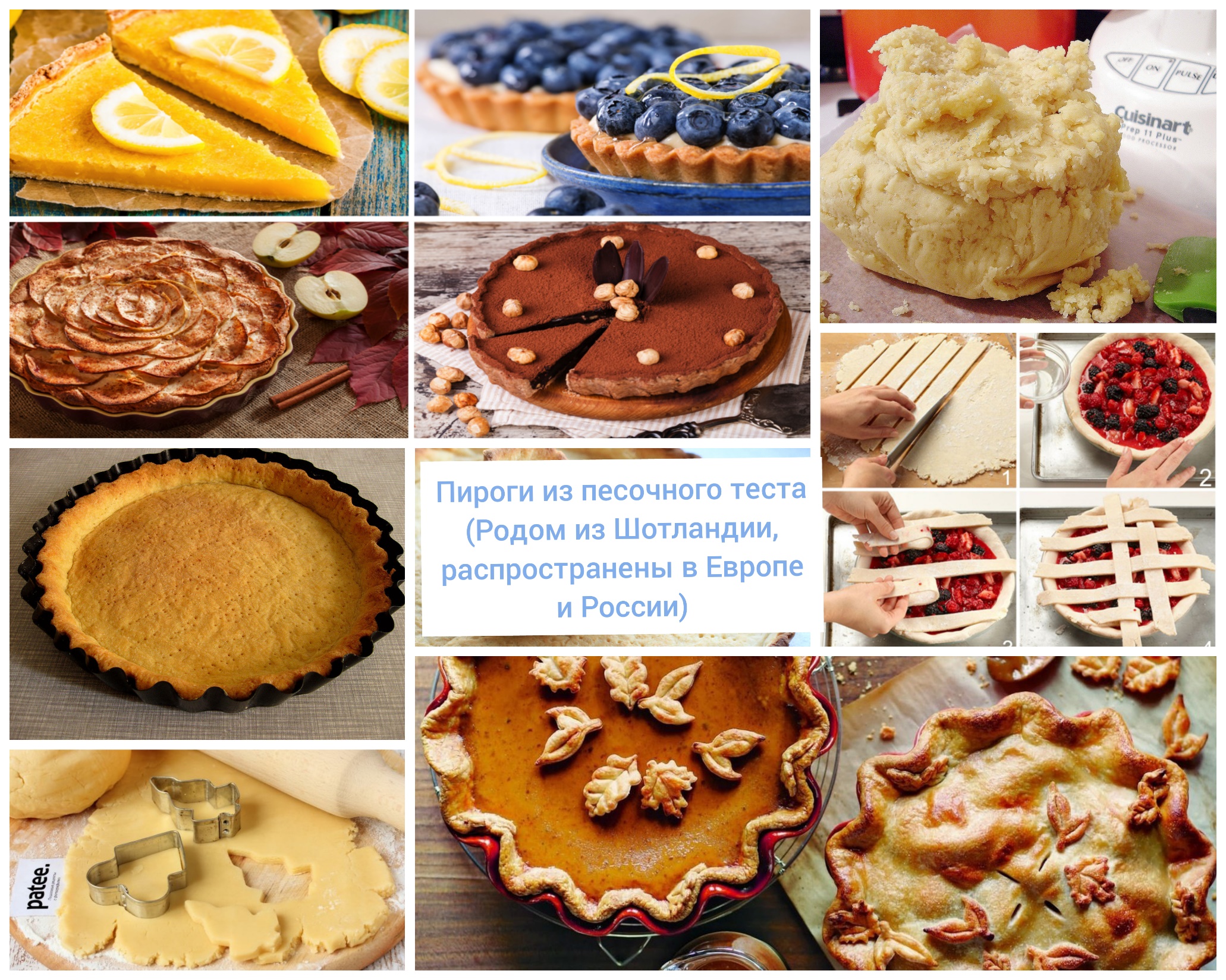 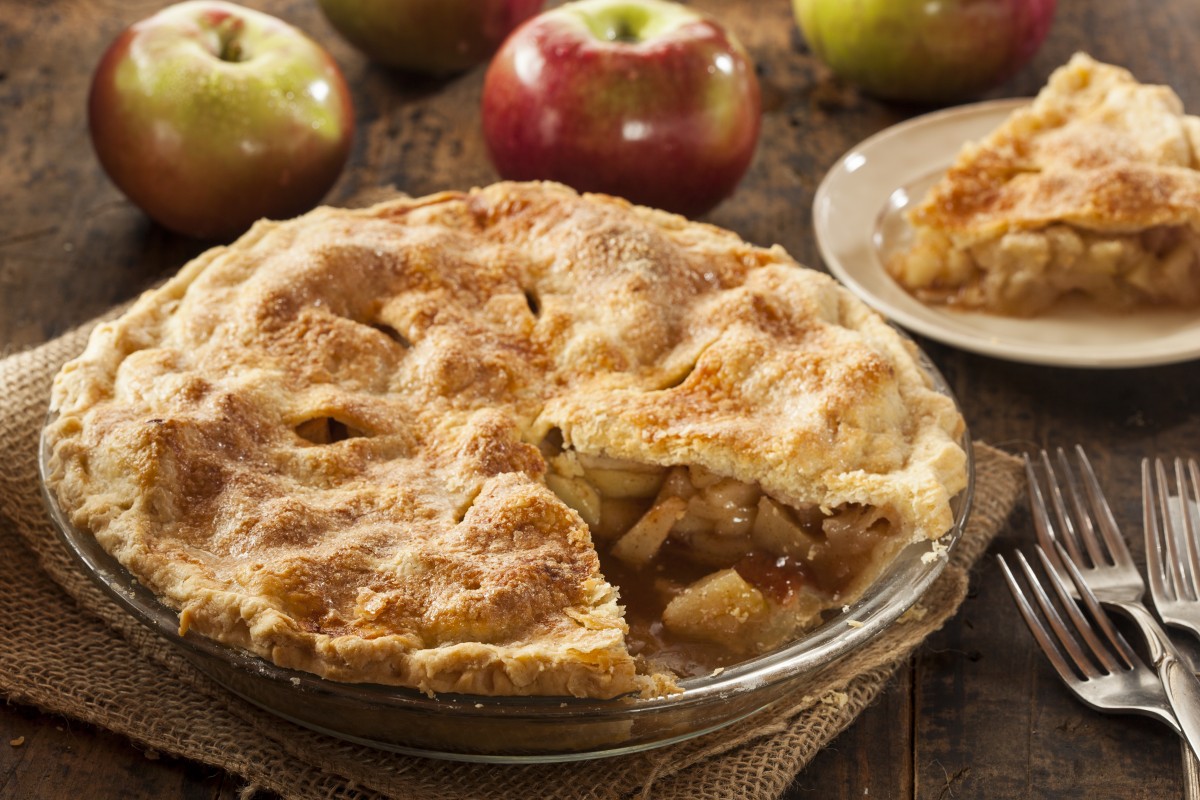 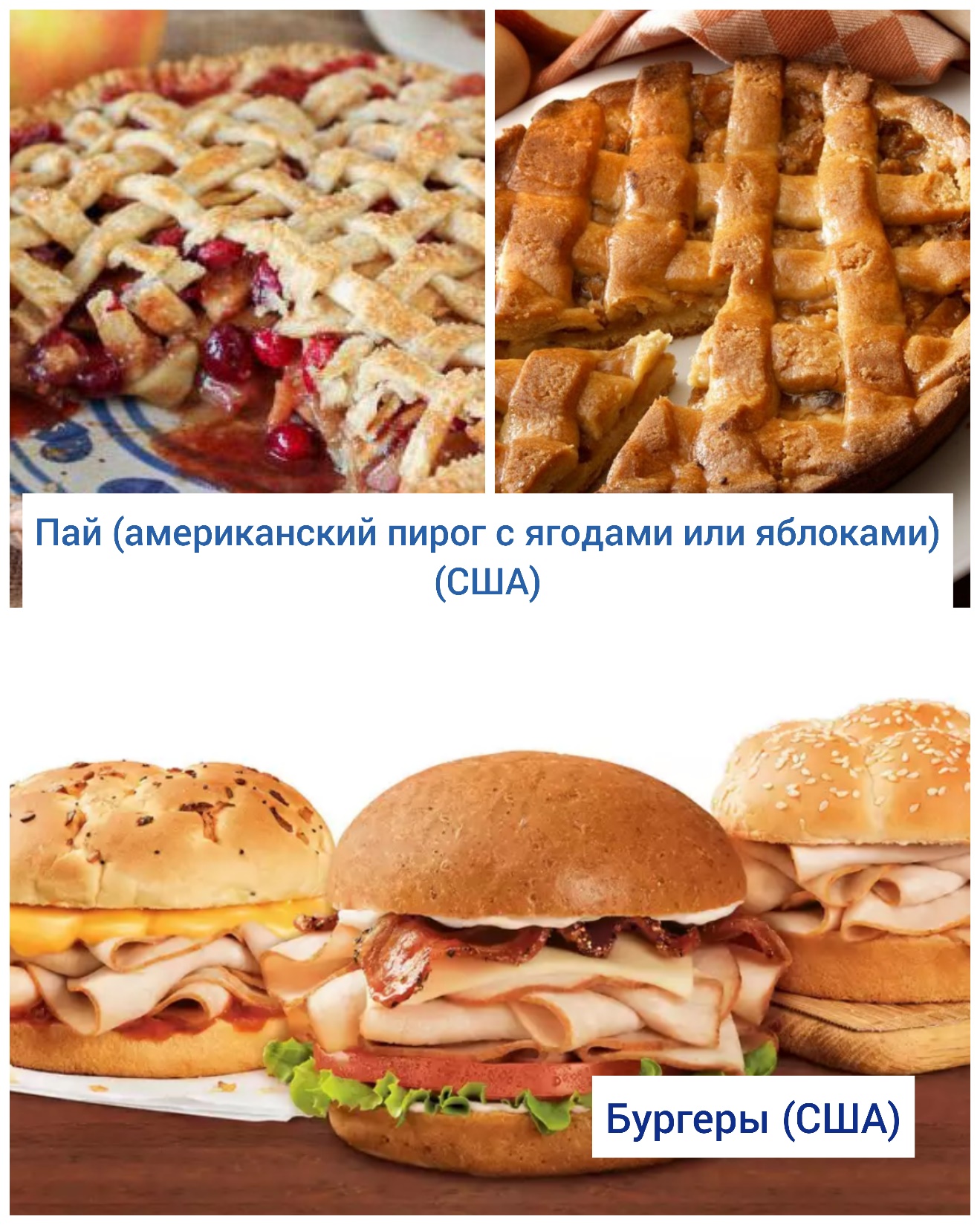 Американский пай (пирог) с яблоками или персиками (США)
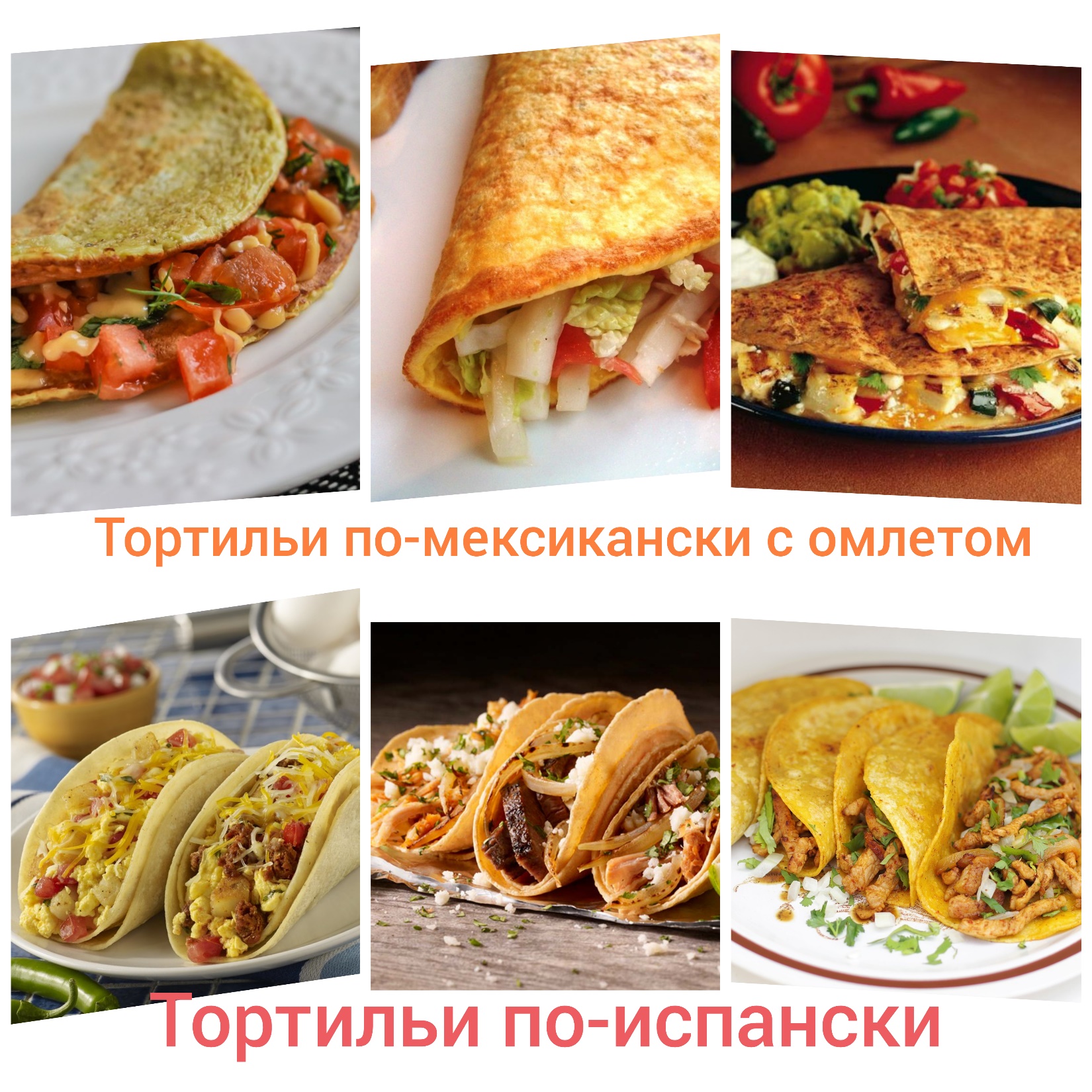 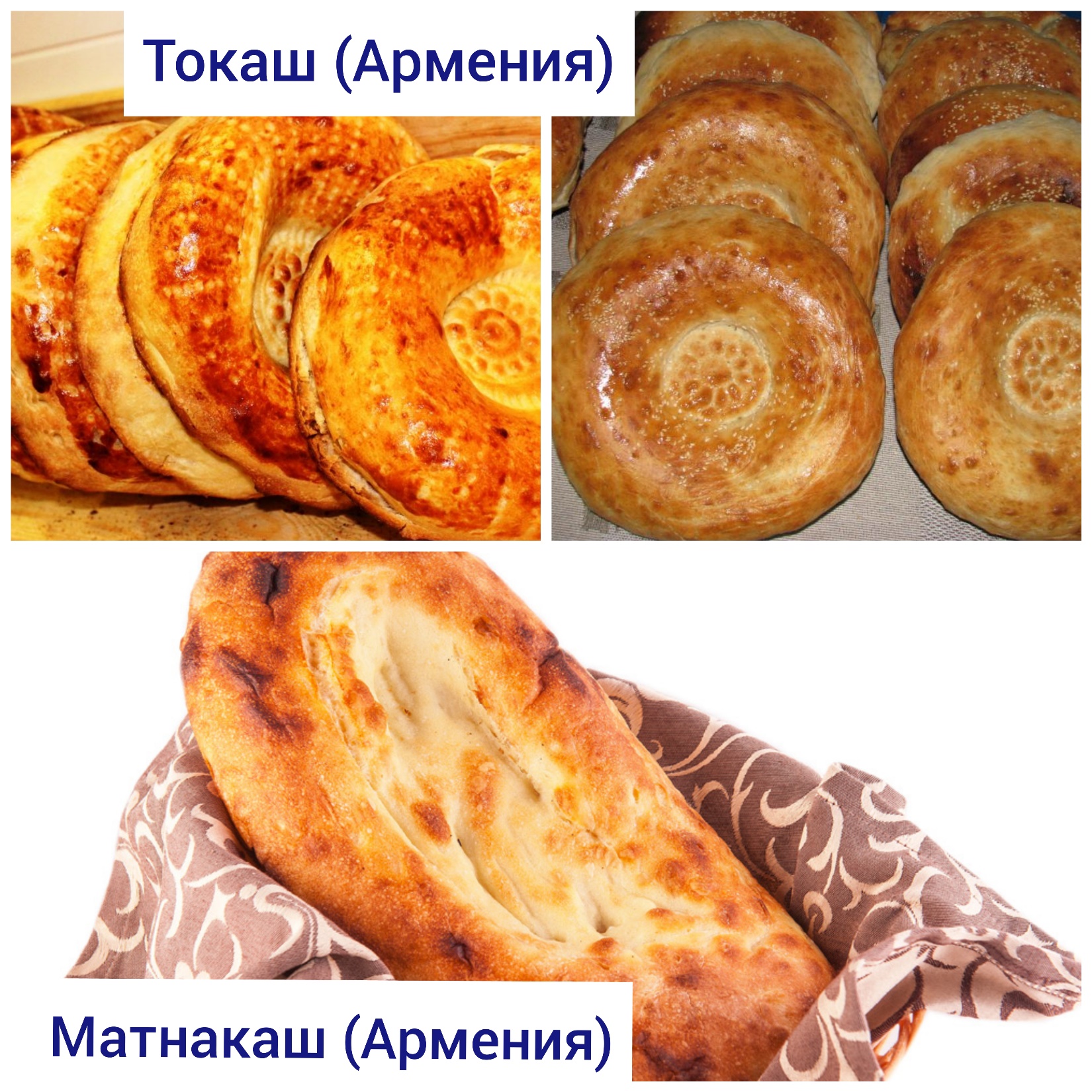 Лаваш (у народов Кавказа)
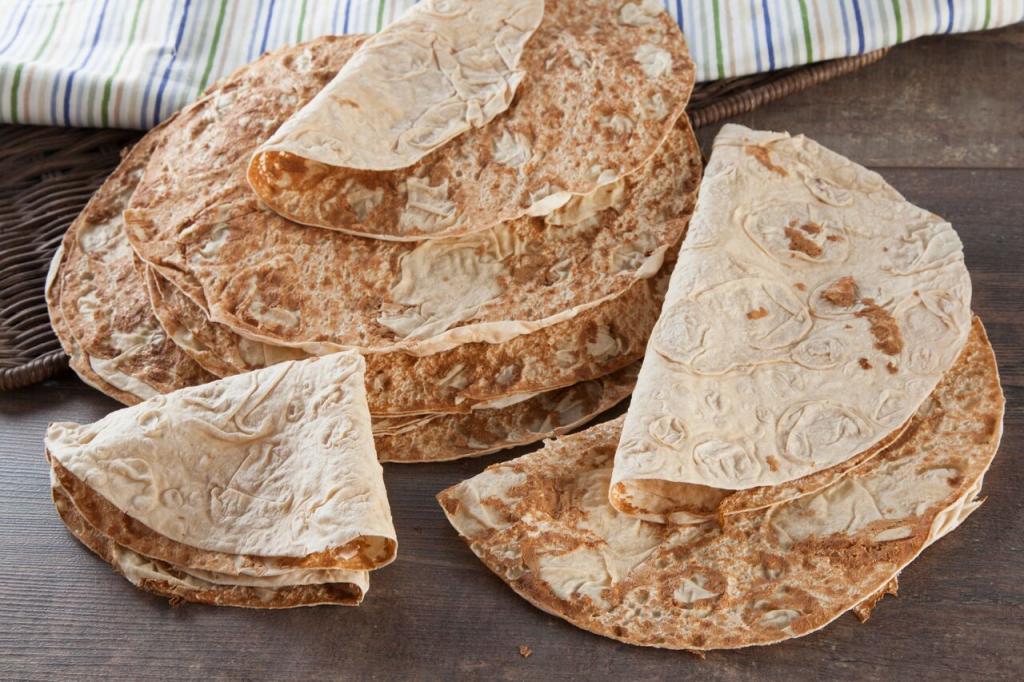 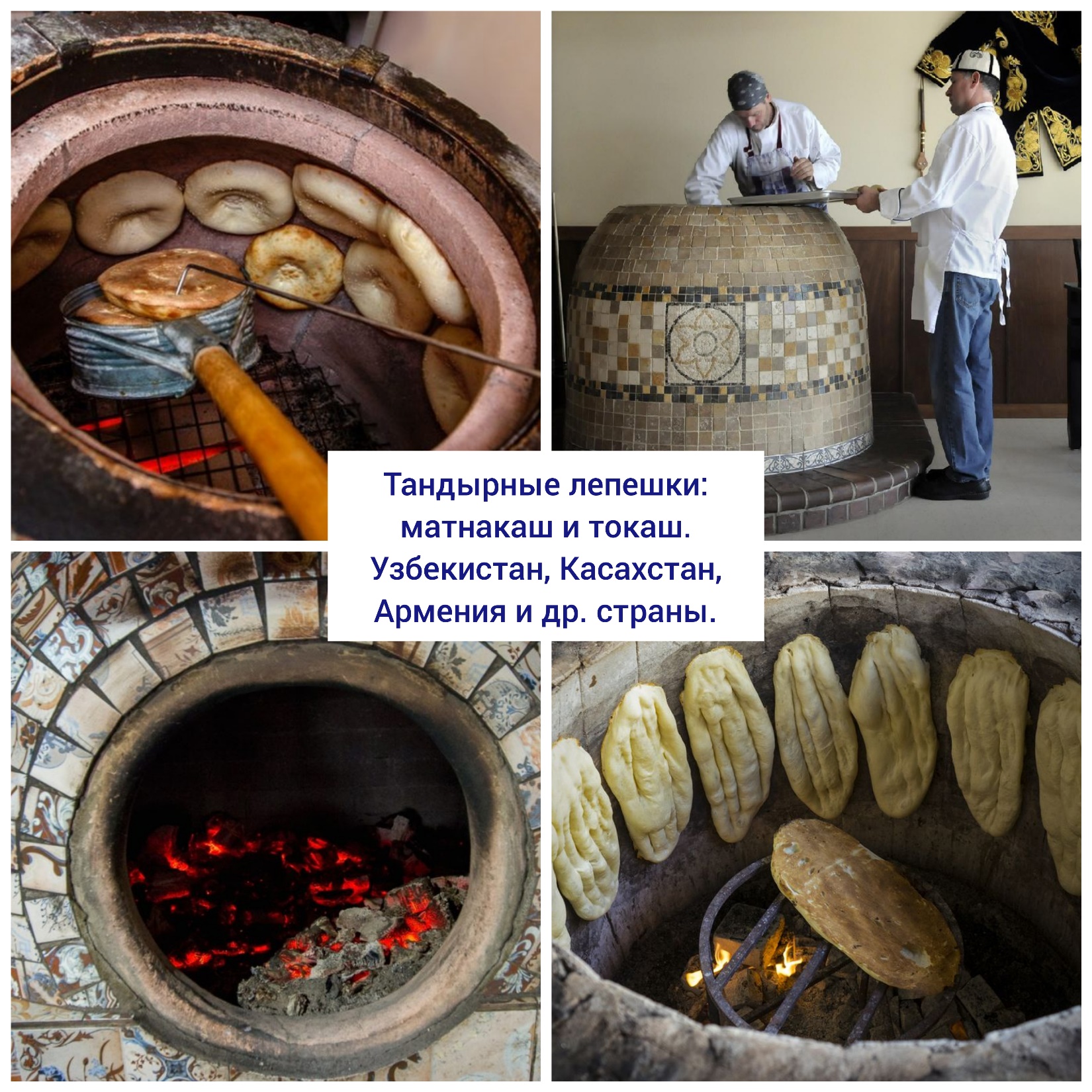 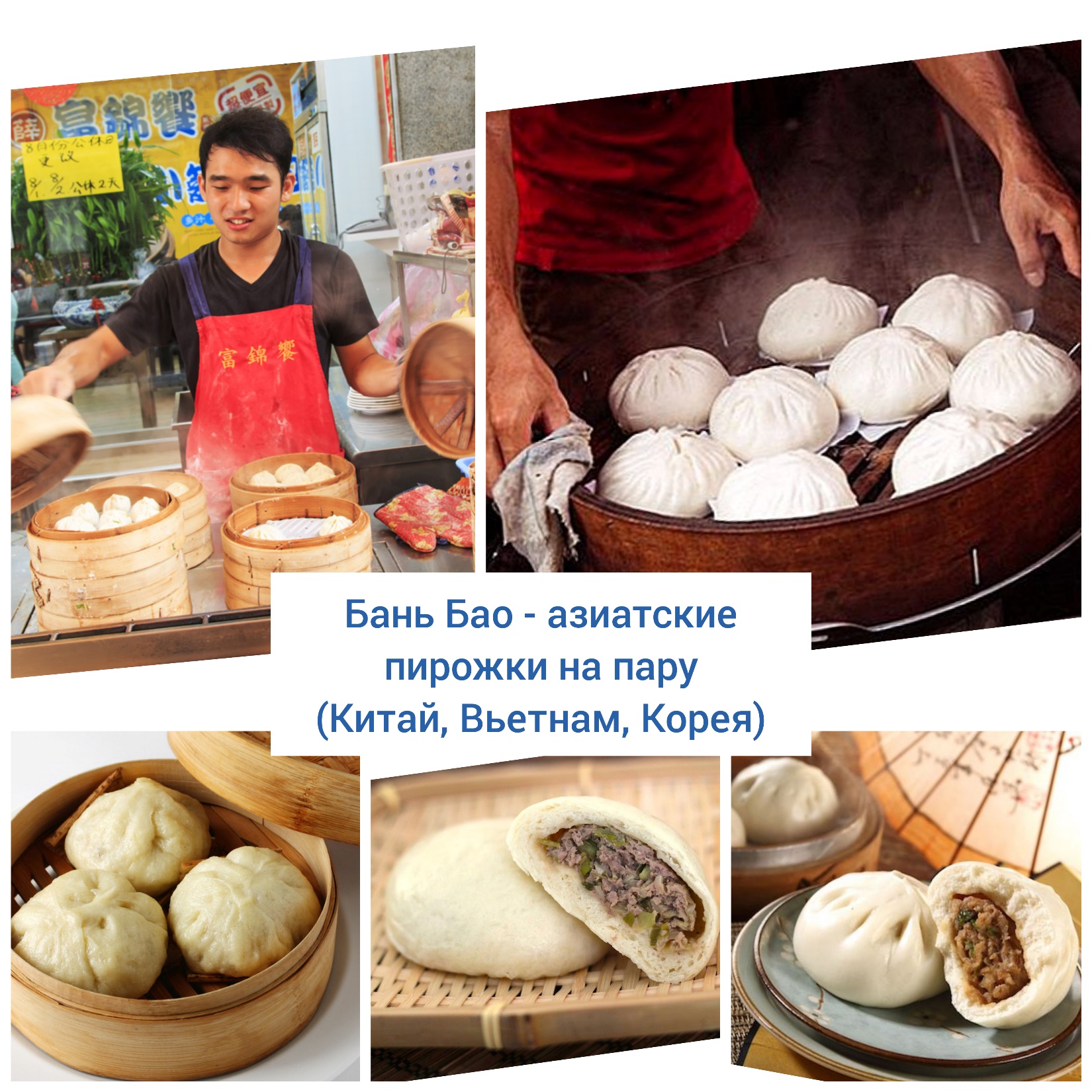 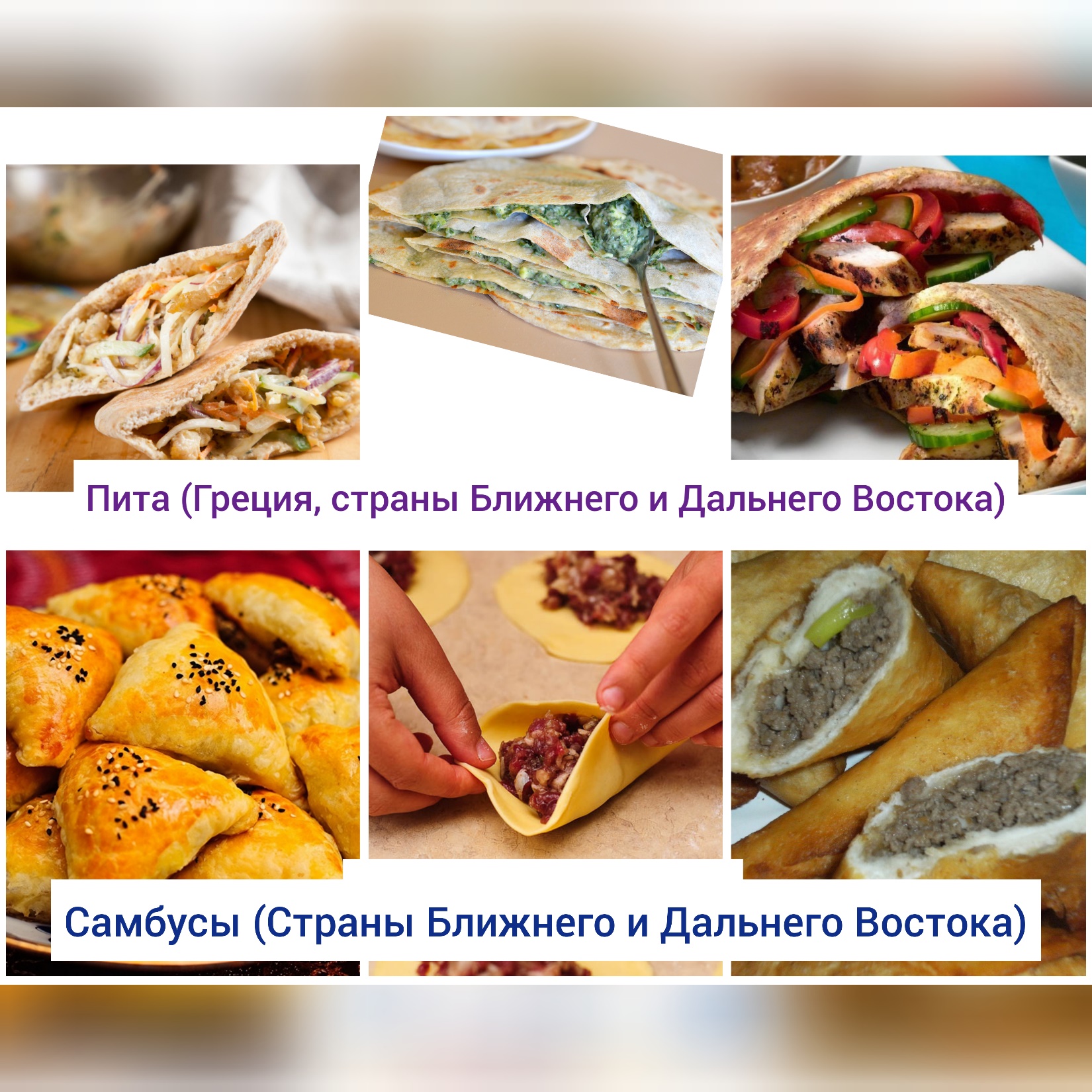 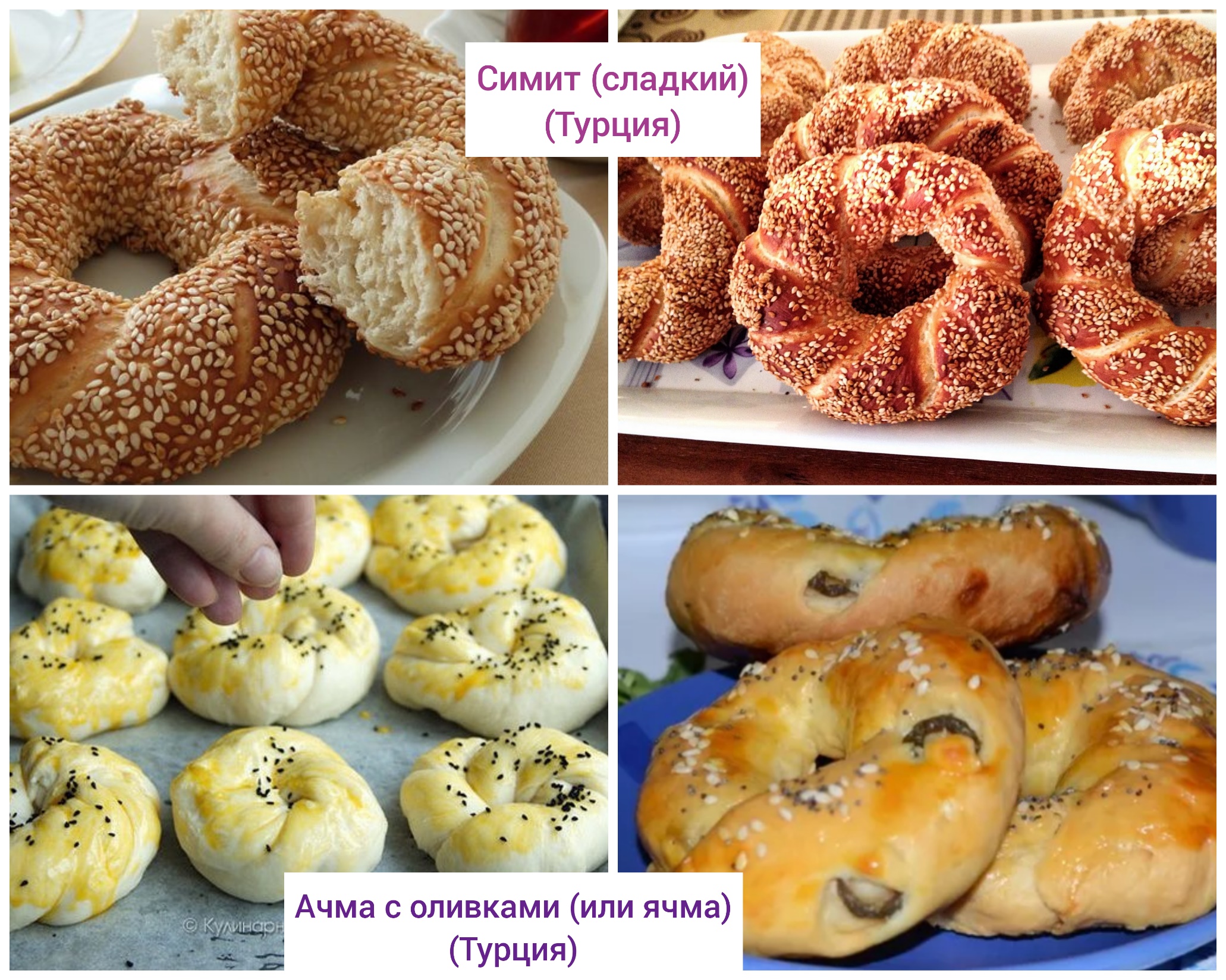 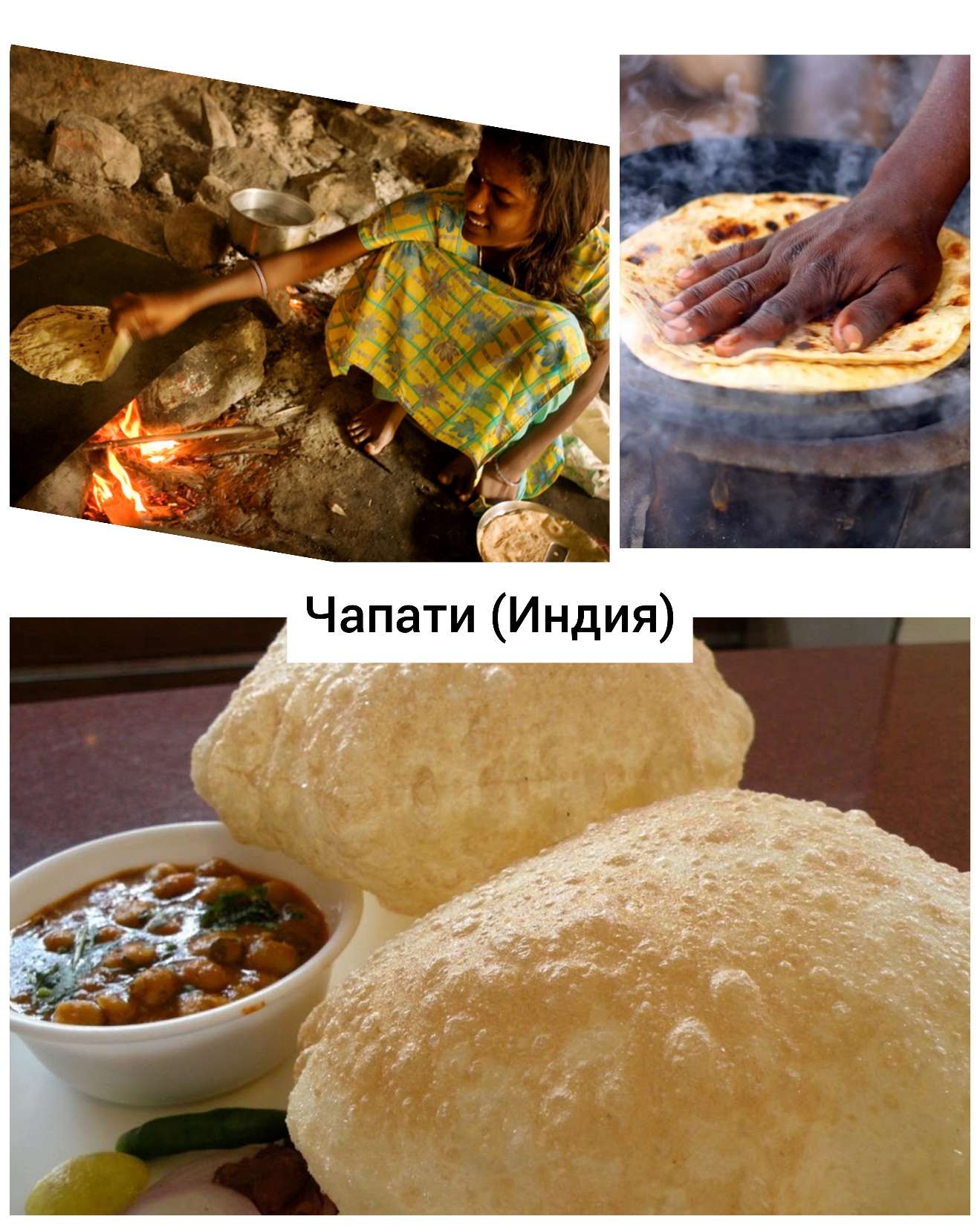 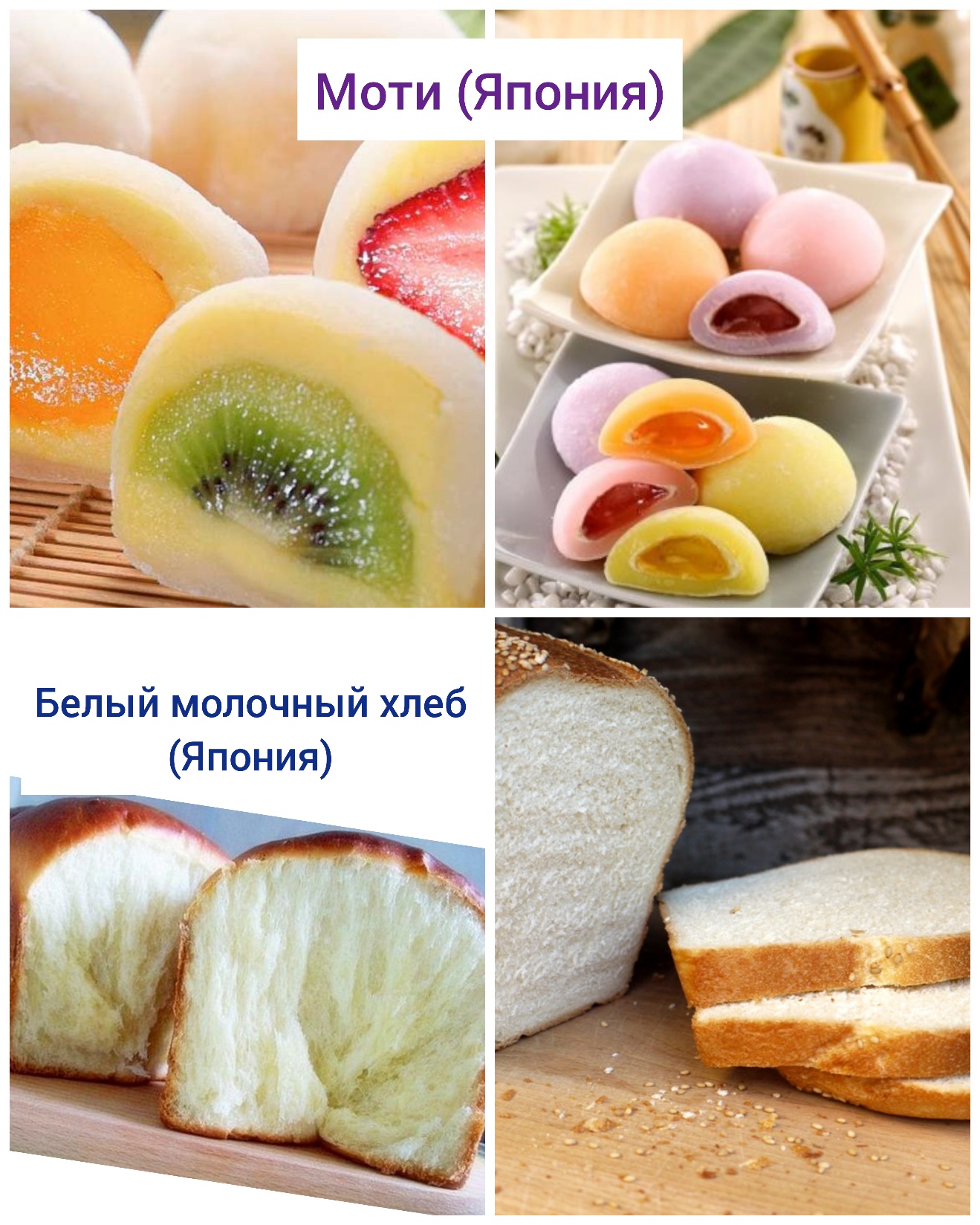 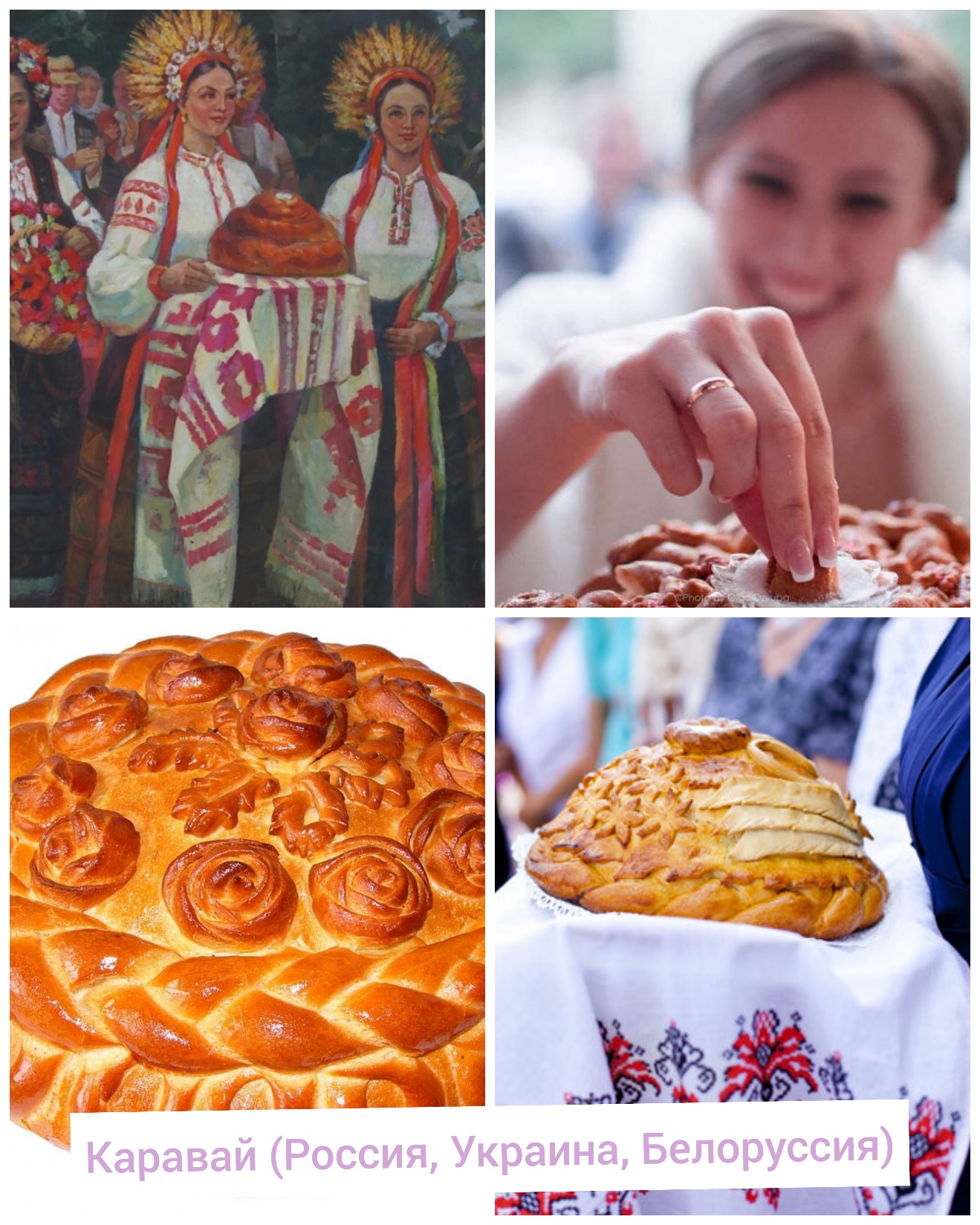 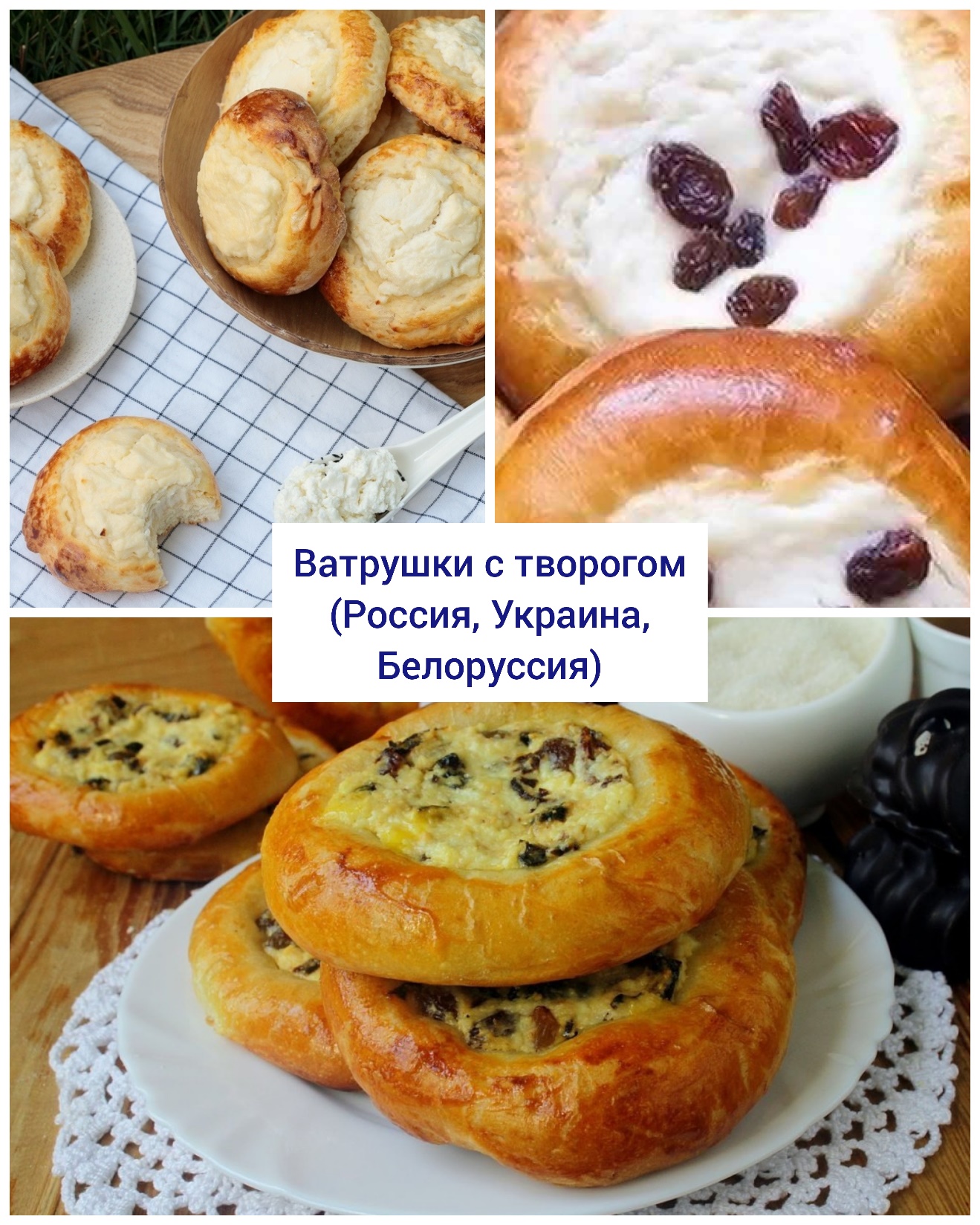 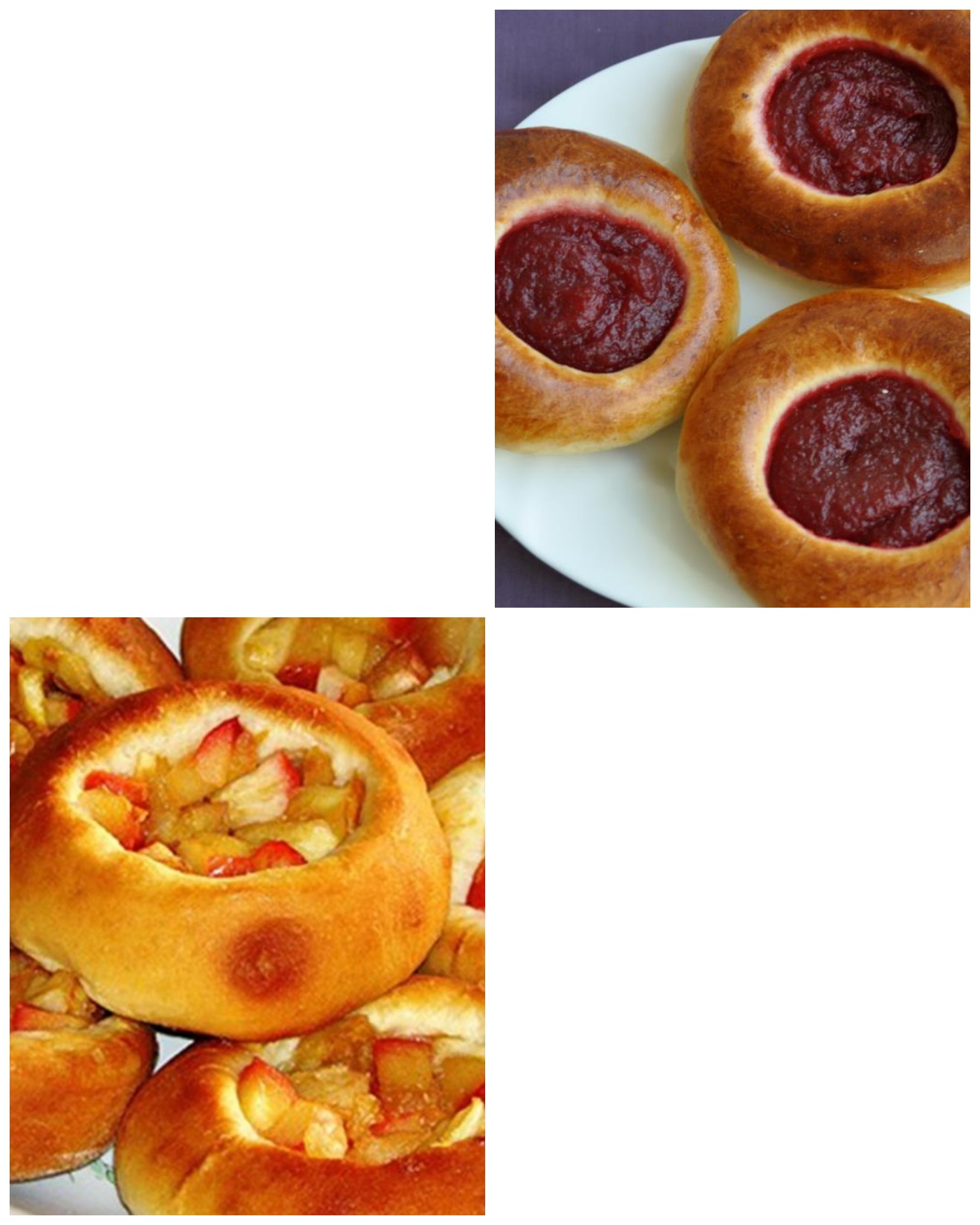 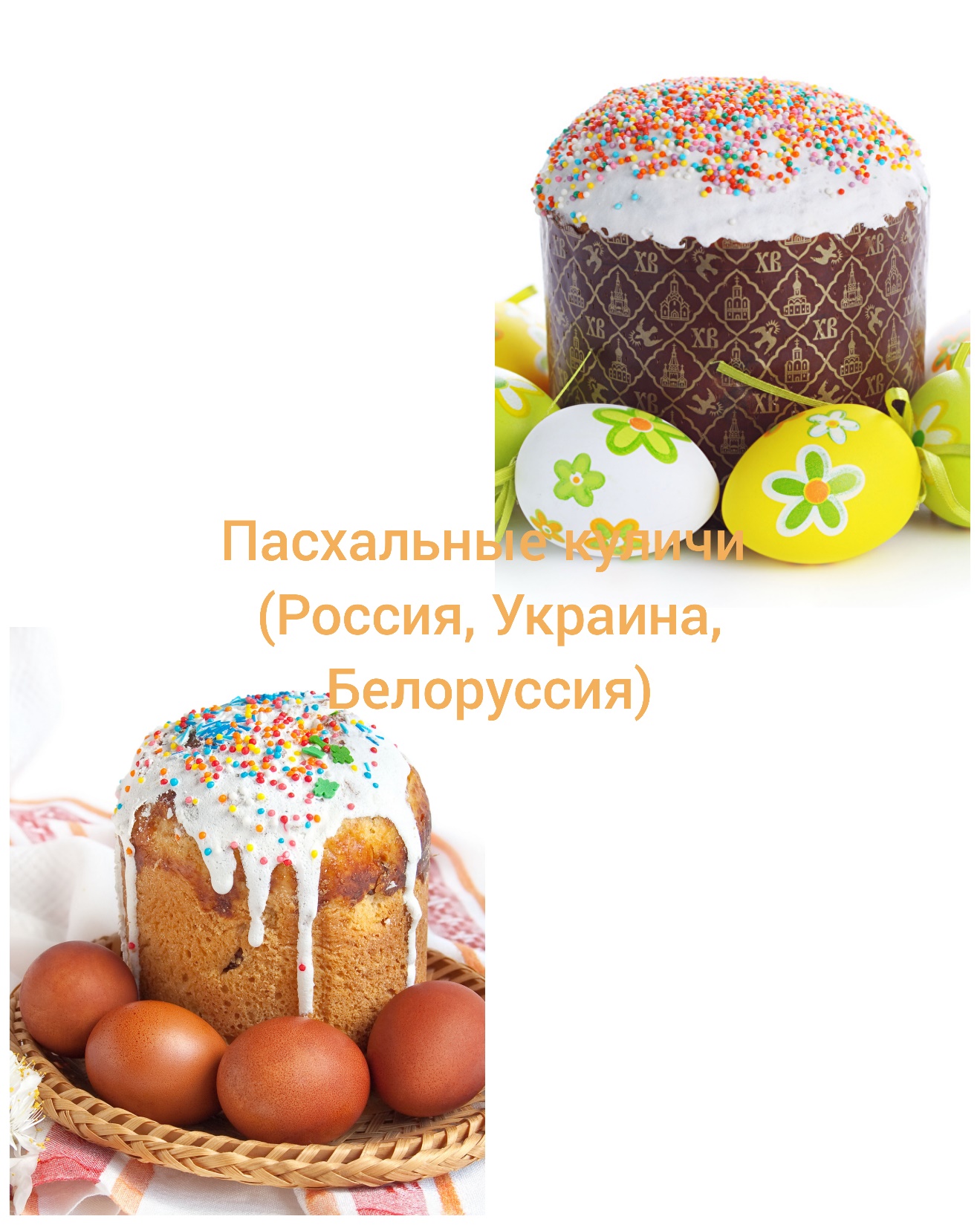 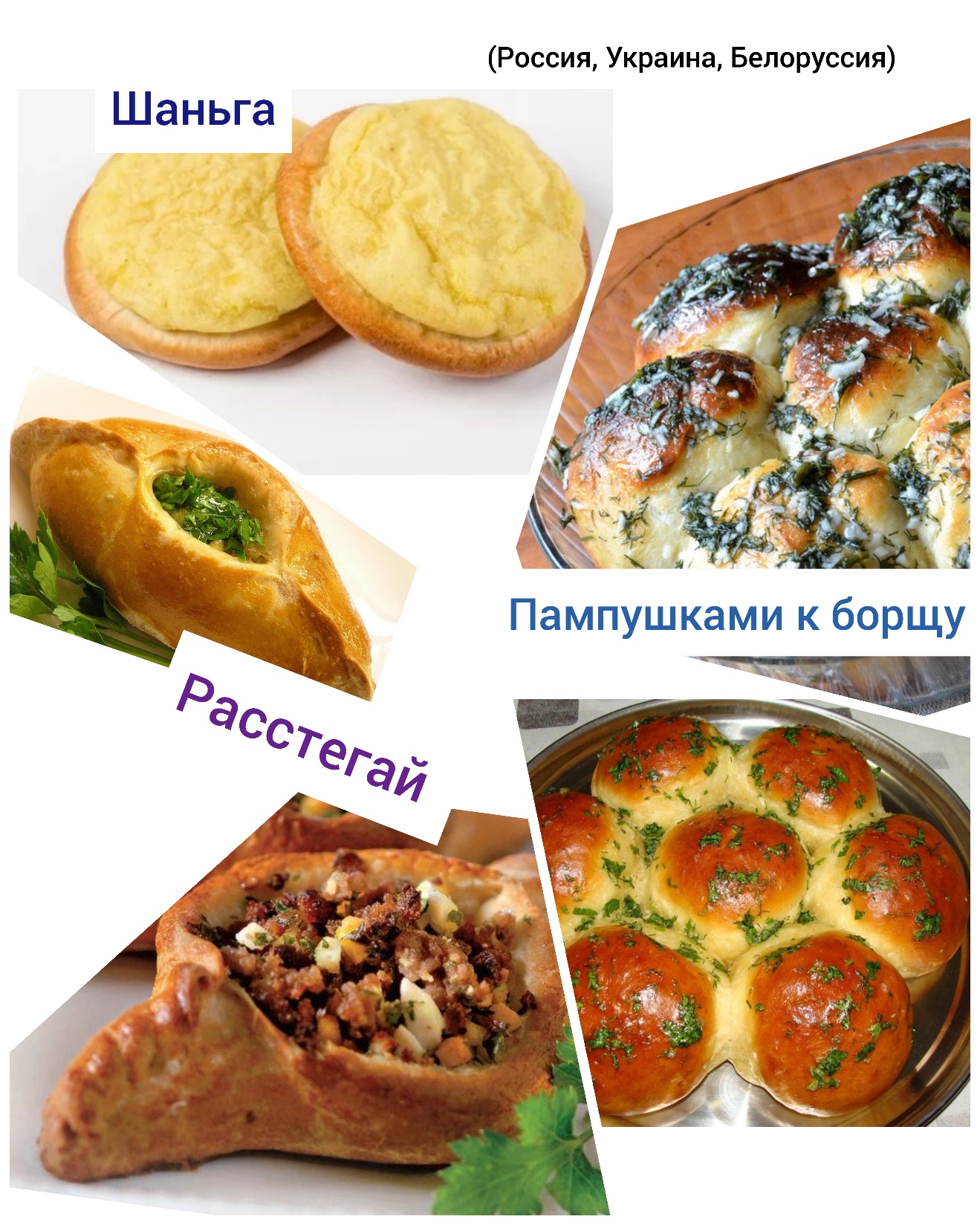 Пирожки с начинками (ягоды, фрукты, сухофрукты, овощи, рис, яйца и др.)
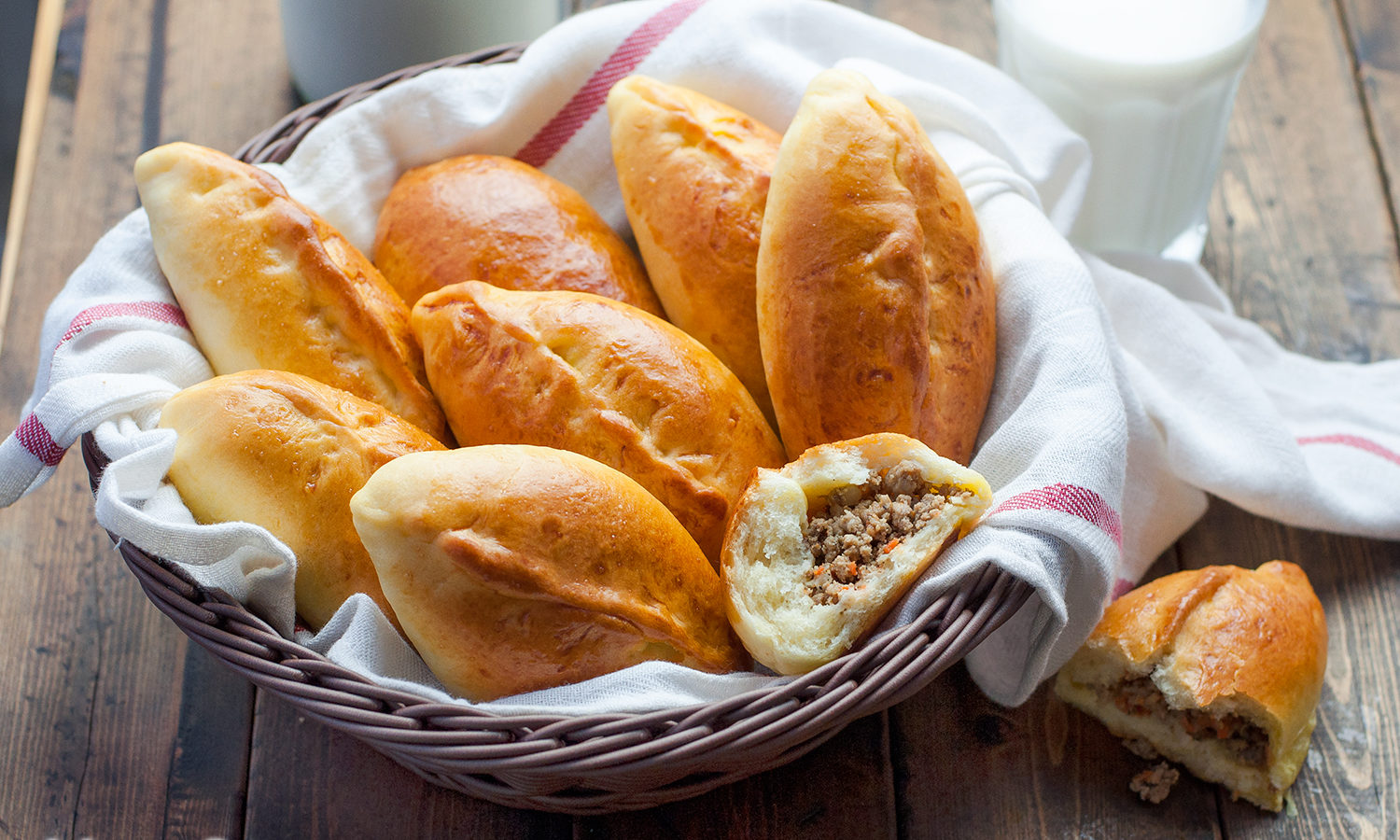 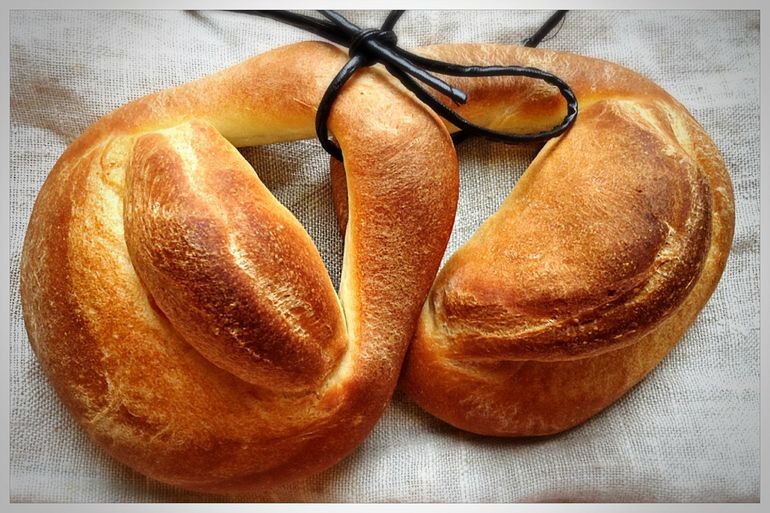 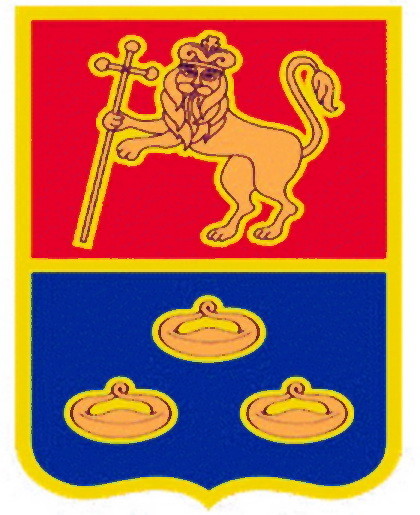 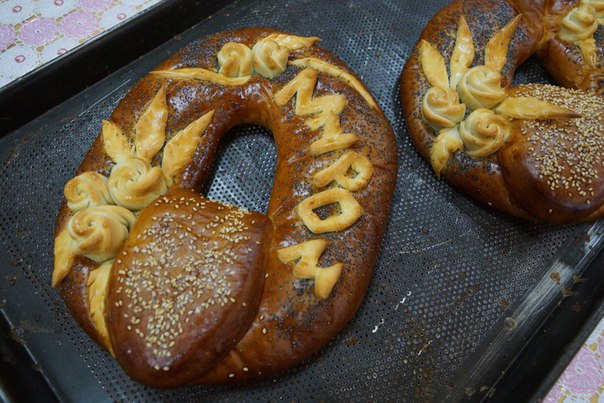 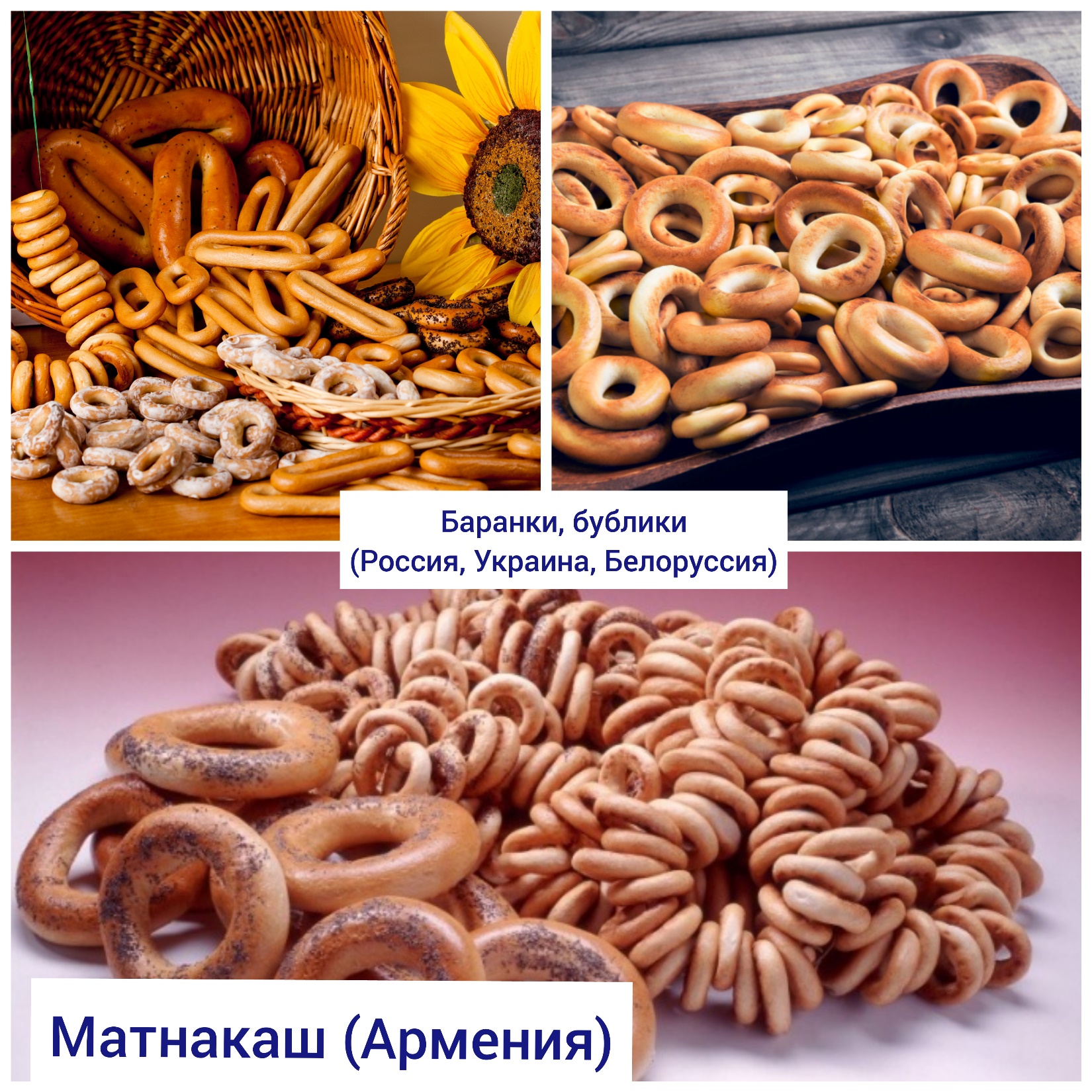 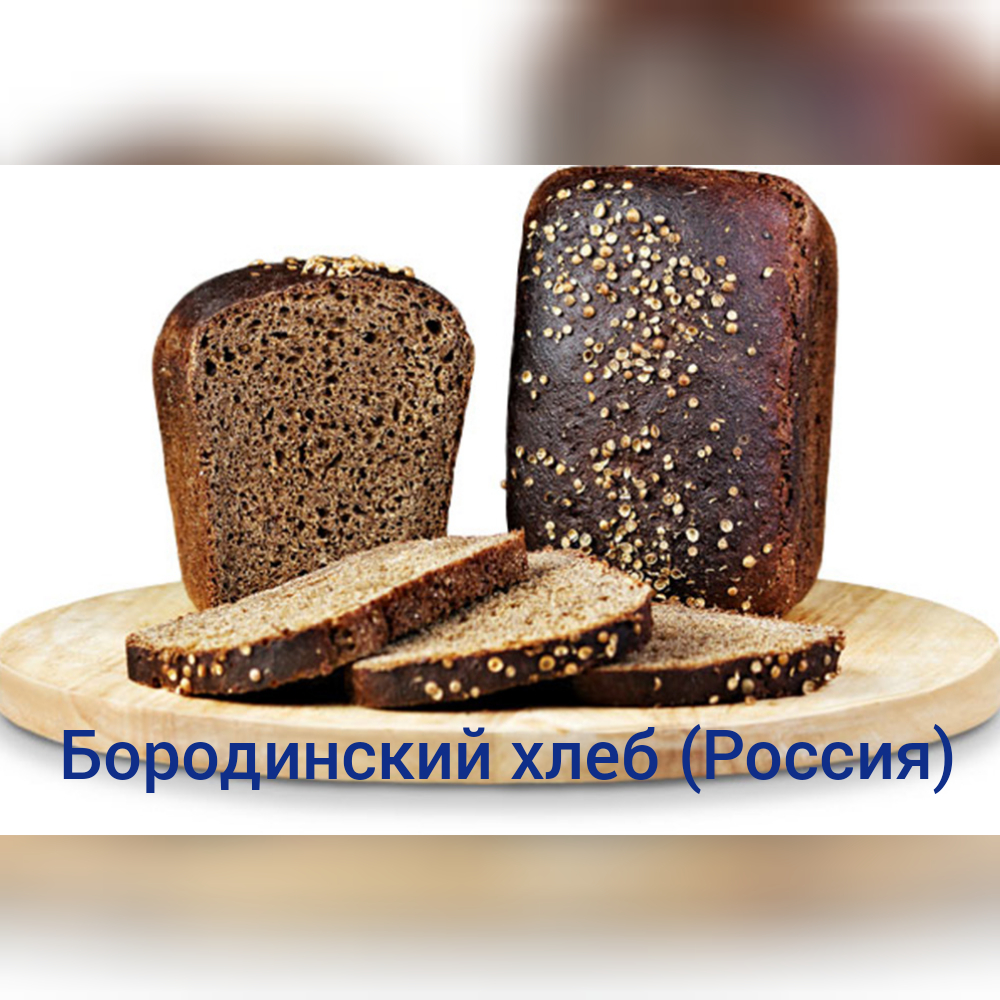 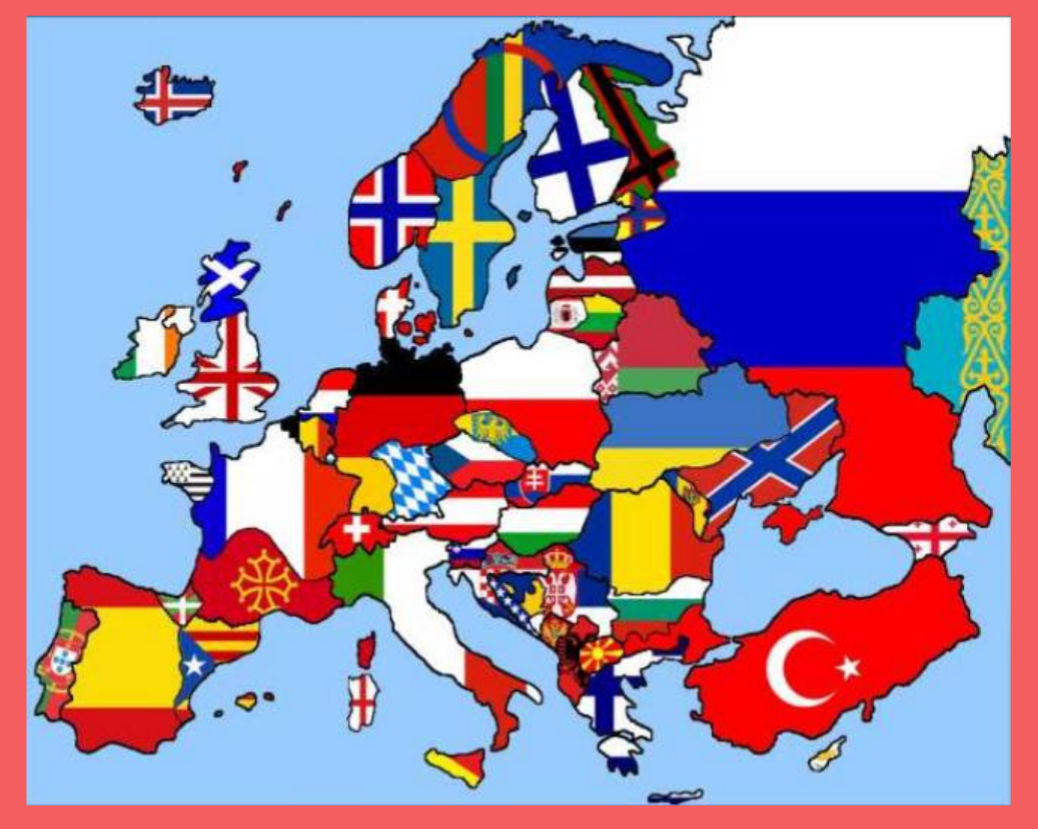 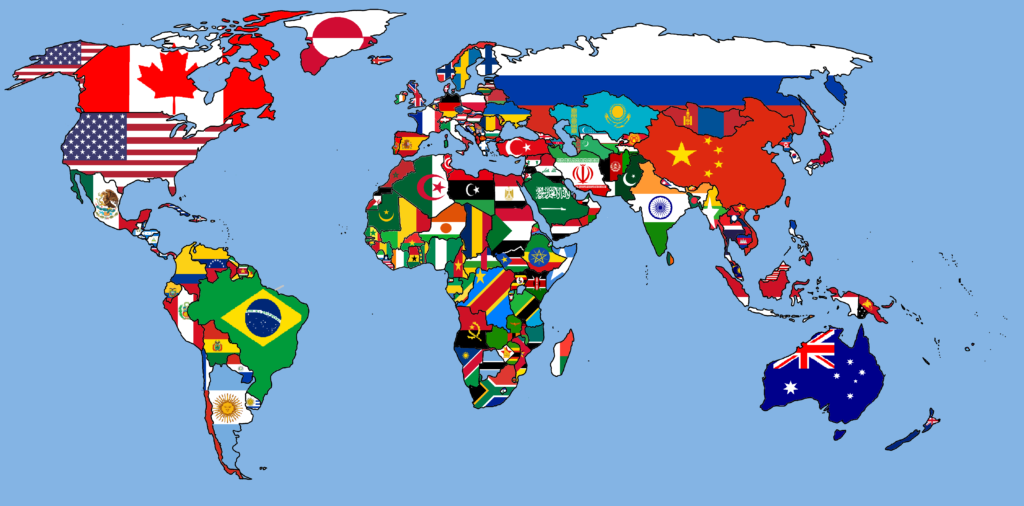 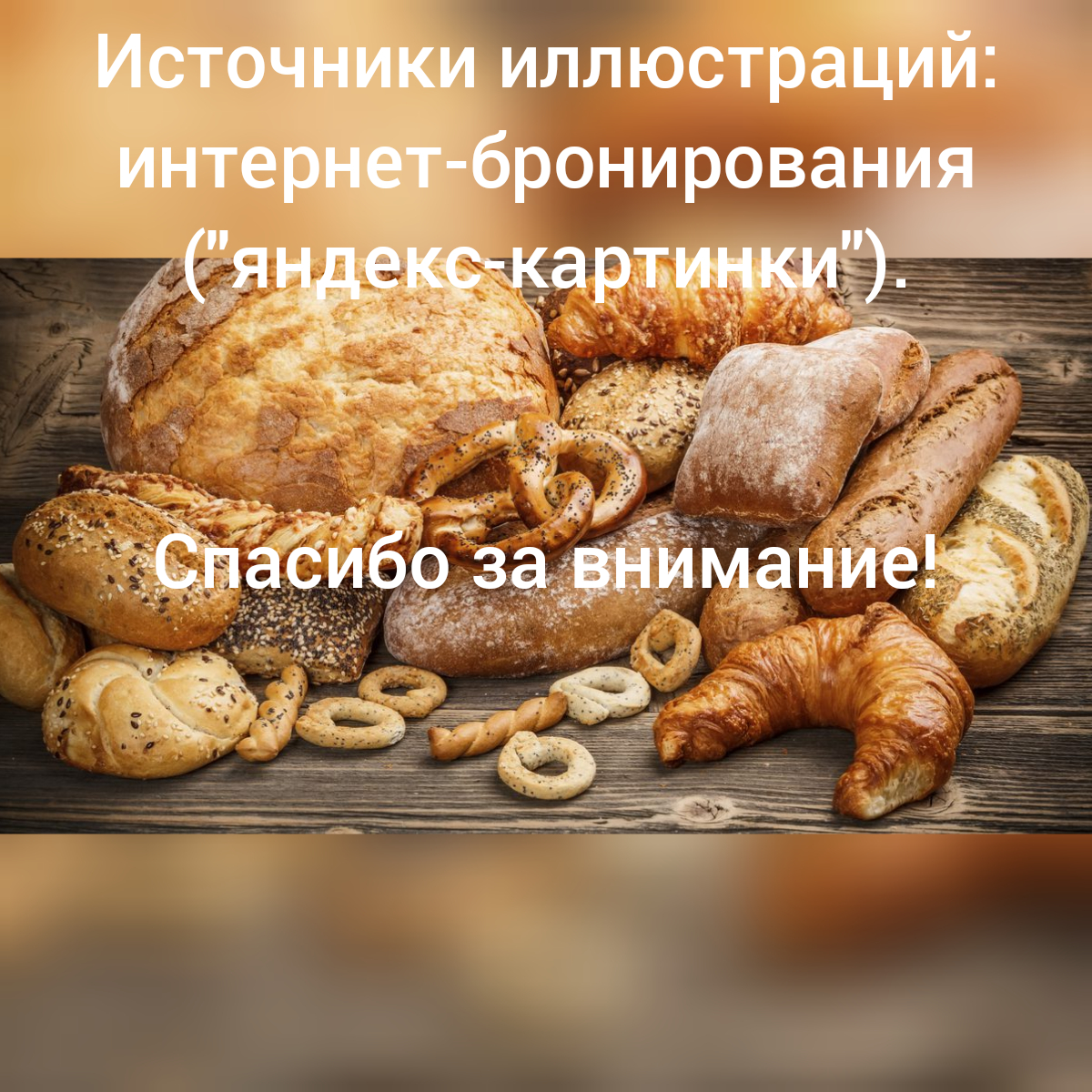 «Вкусная викторина (интерактивная презентация для детей)»
Сиджах Гошнаго Дзепшевна, педагог ГБОУ г. Москвы «Школы 777 
им. Героя Советского Союза Е.В. Михайлова», ДО 1
[Speaker Notes: ПРИМЕЧАНИЕ. Чтобы заменить рисунок, просто выделите и удалите его. Затем щелкните значок вставки рисунка, чтобы заменить его собственным изображением.]
Перечисли названия всех изделий. Вспомни, из какой сказки этот персонаж. Из какой страны пришла к нам эта сказка, кто автор? Отгадай, какое хлебобулочное изделие любит этот сказочный герой.
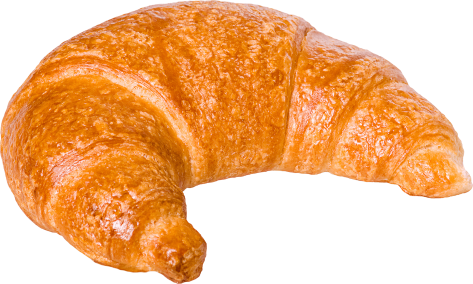 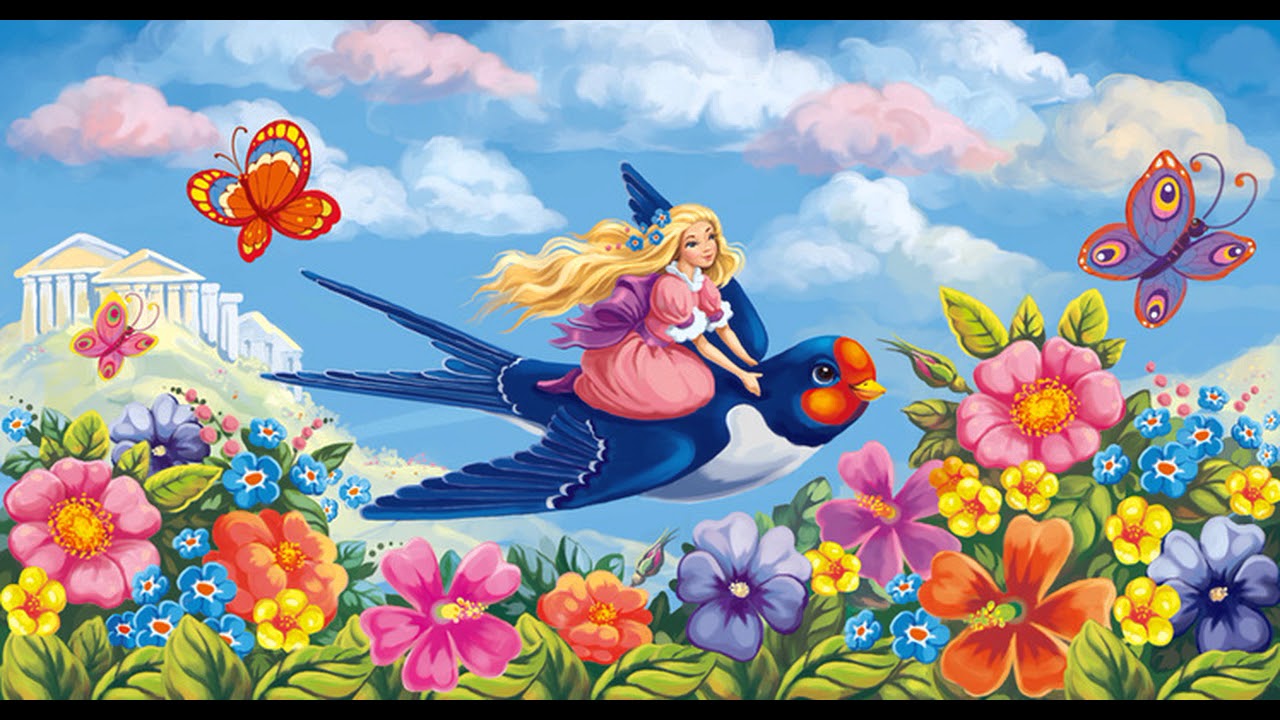 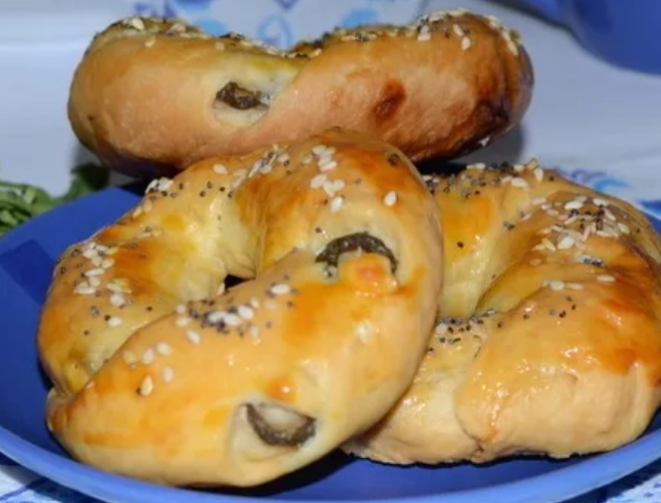 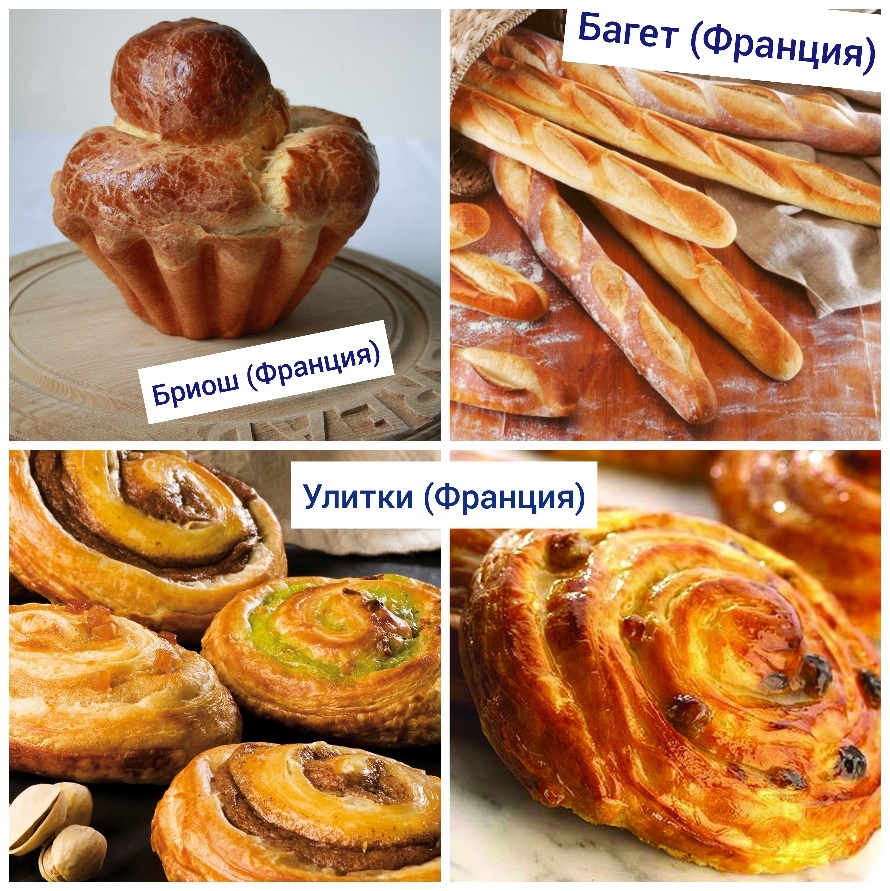 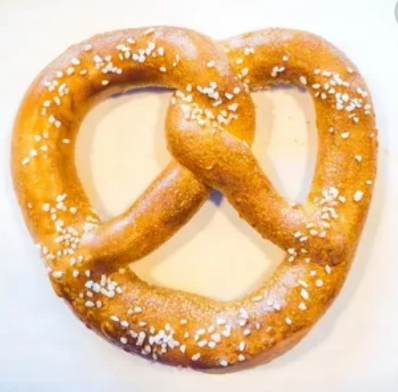 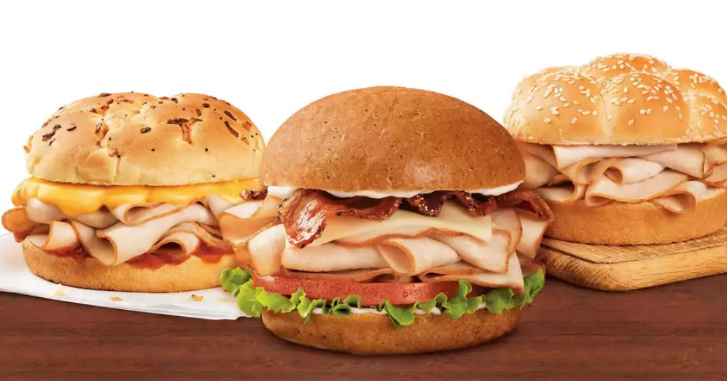 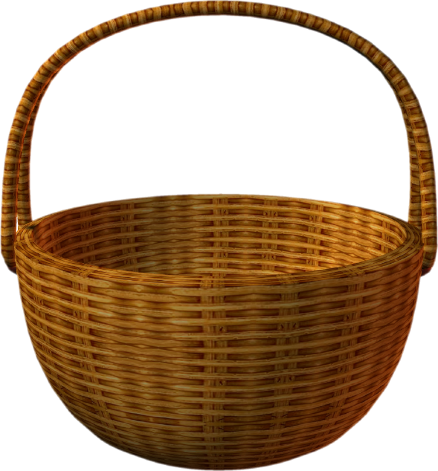 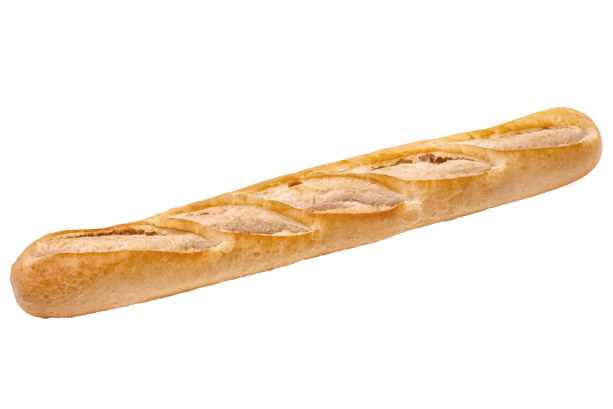 Перечисли названия всех изделий. Вспомни, из какой сказки этот персонаж. Из какой страны пришла к нам эта сказка, кто автор? Отгадай, какое хлебобулочное изделие любит этот сказочный герой.
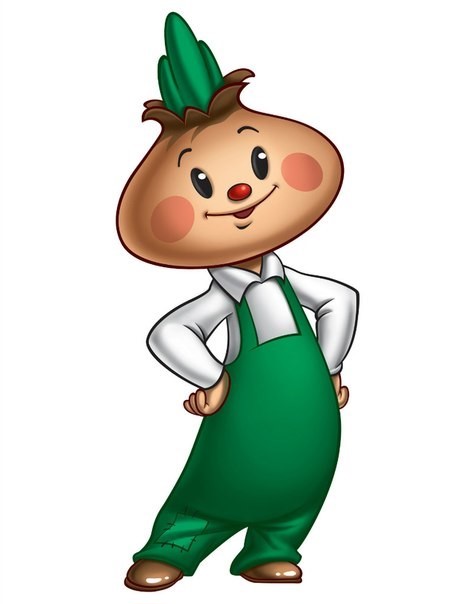 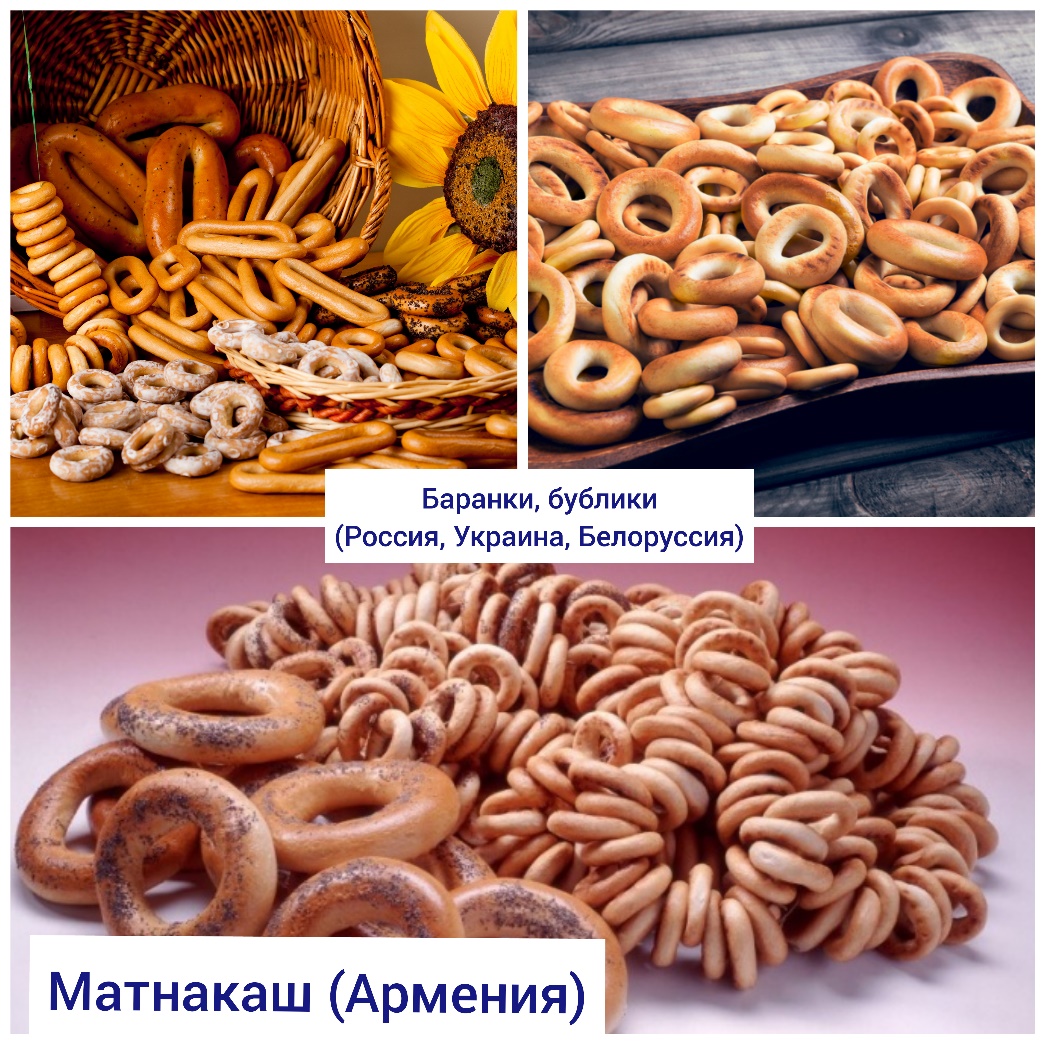 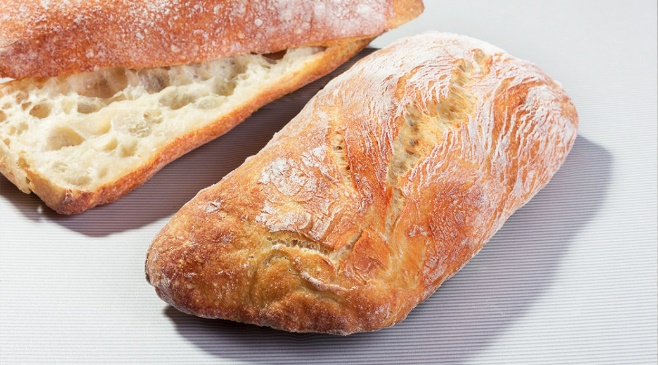 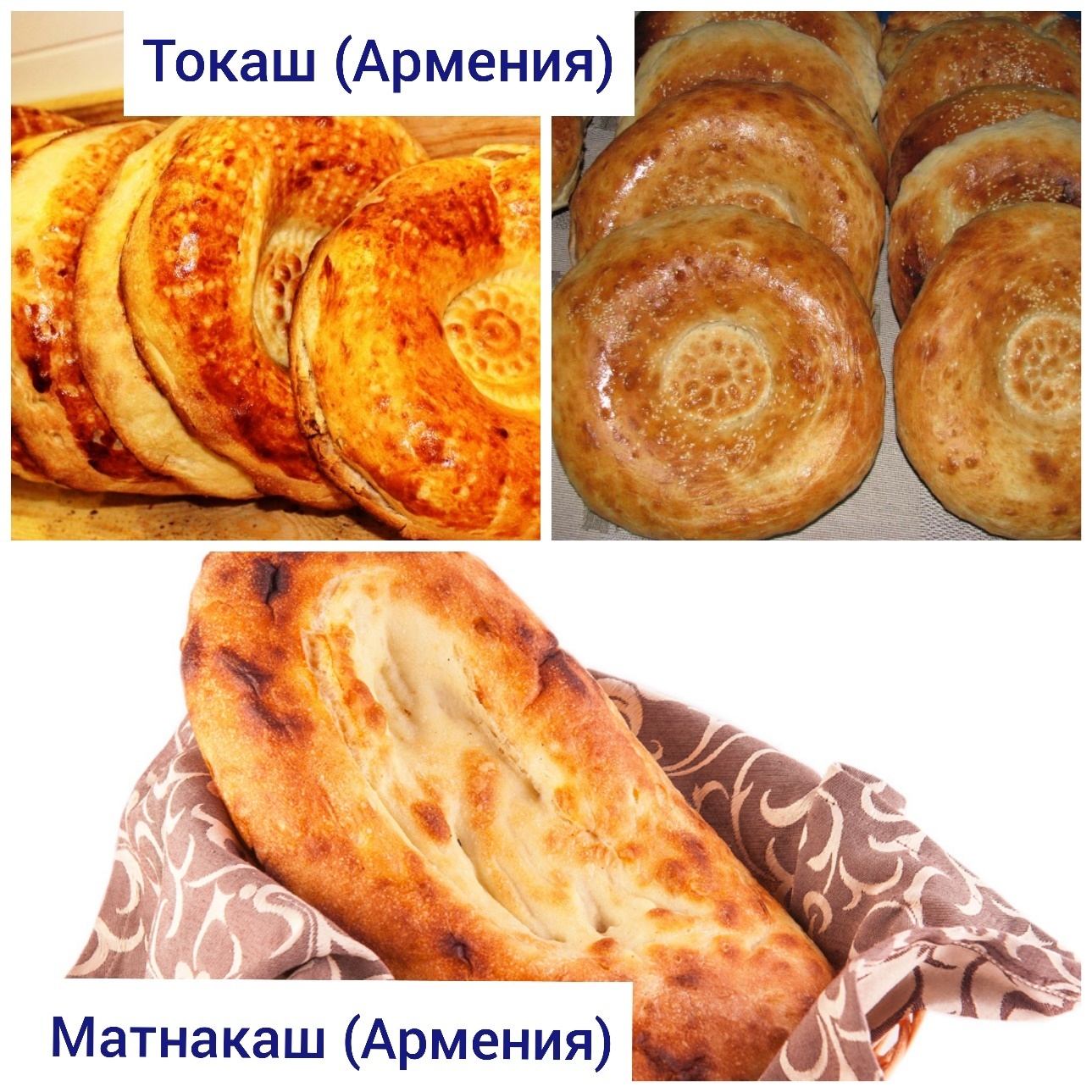 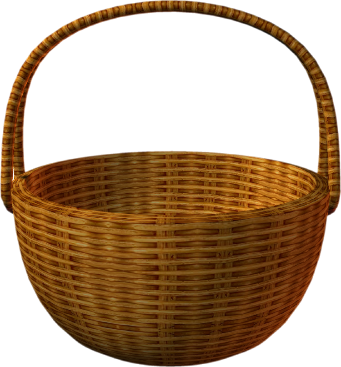 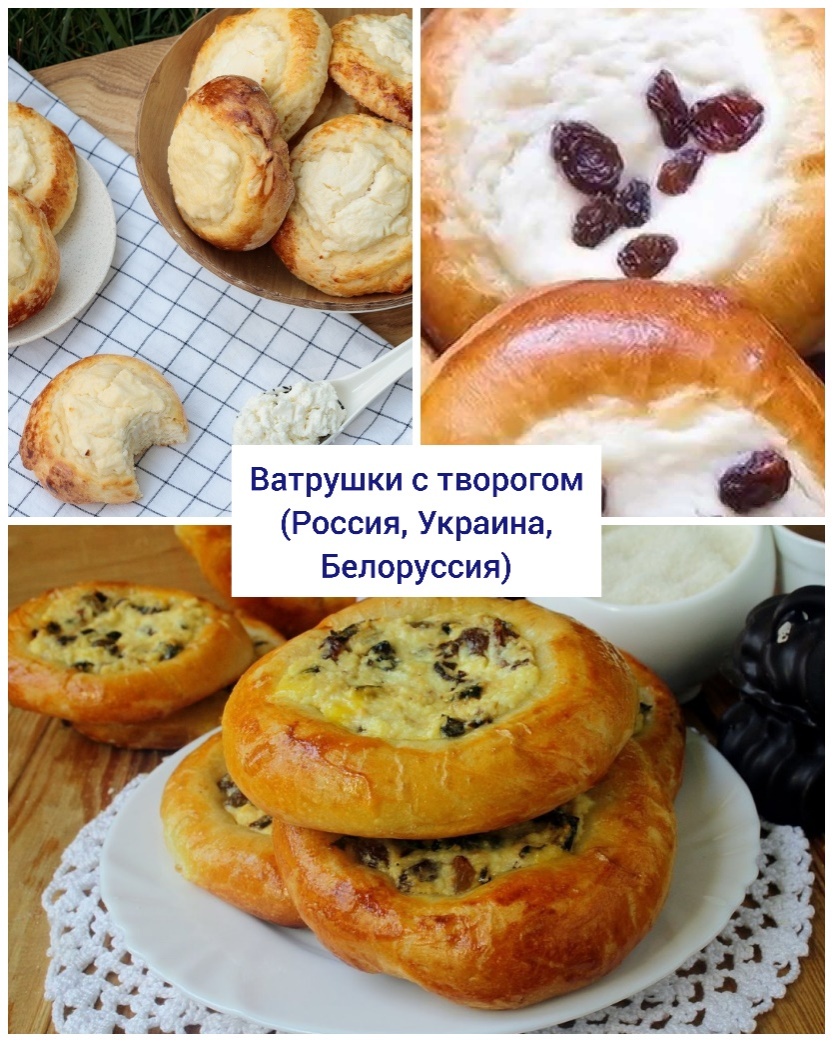 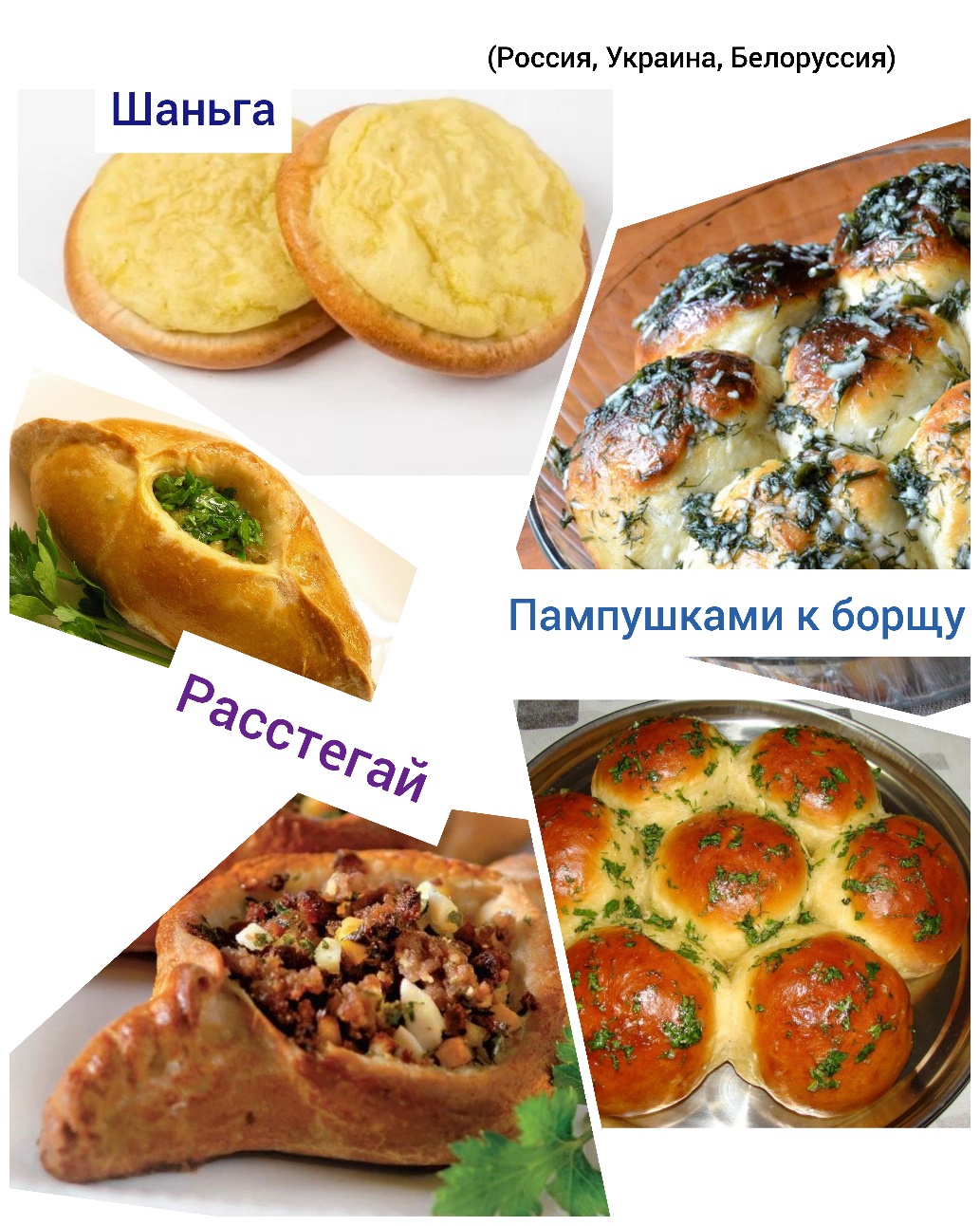 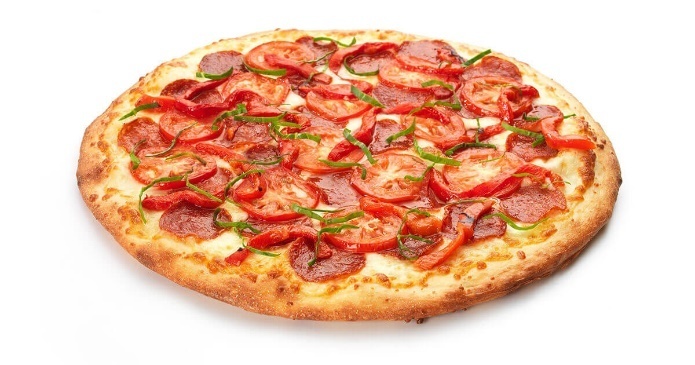 Перечисли названия всех изделий. Вспомни, из какой сказки этот персонаж. Из какой страны пришла к нам эта сказка, кто автор? Отгадай, какое хлебобулочное изделие любит этот сказочный герой.
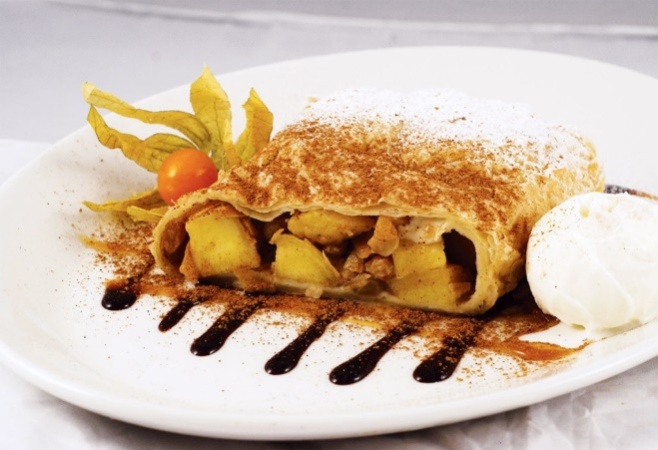 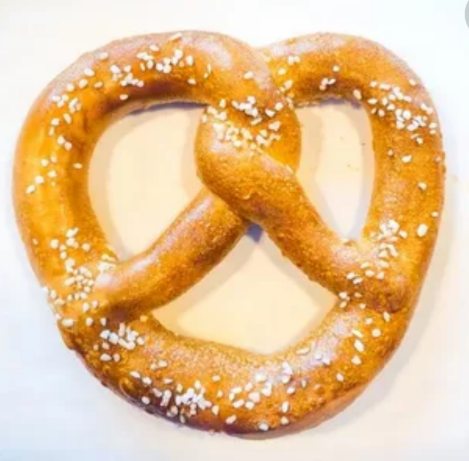 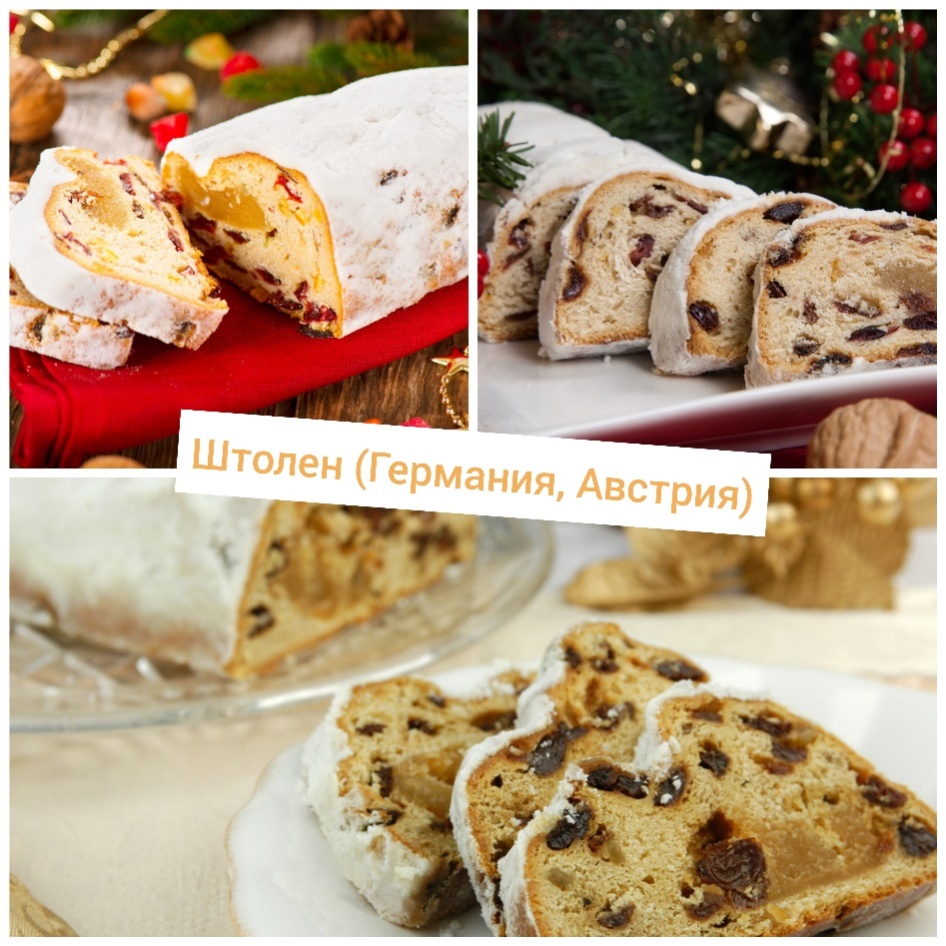 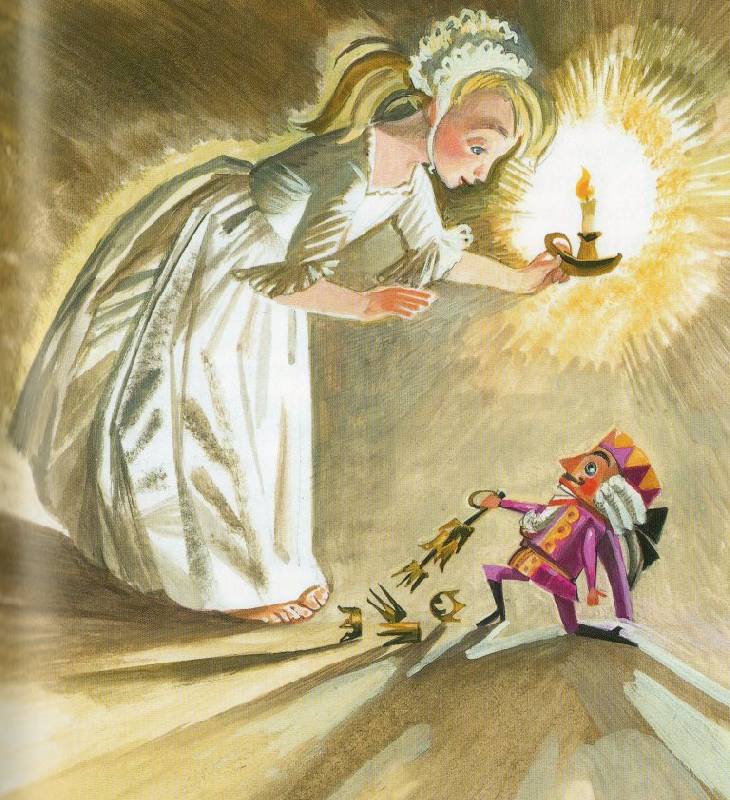 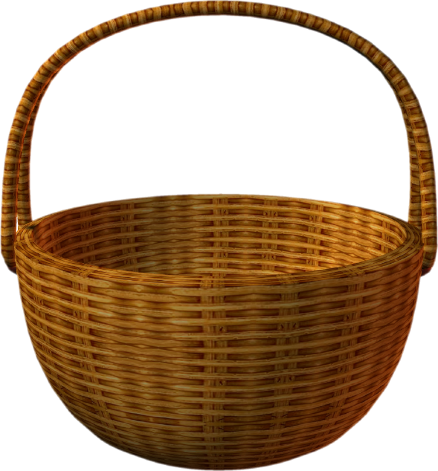 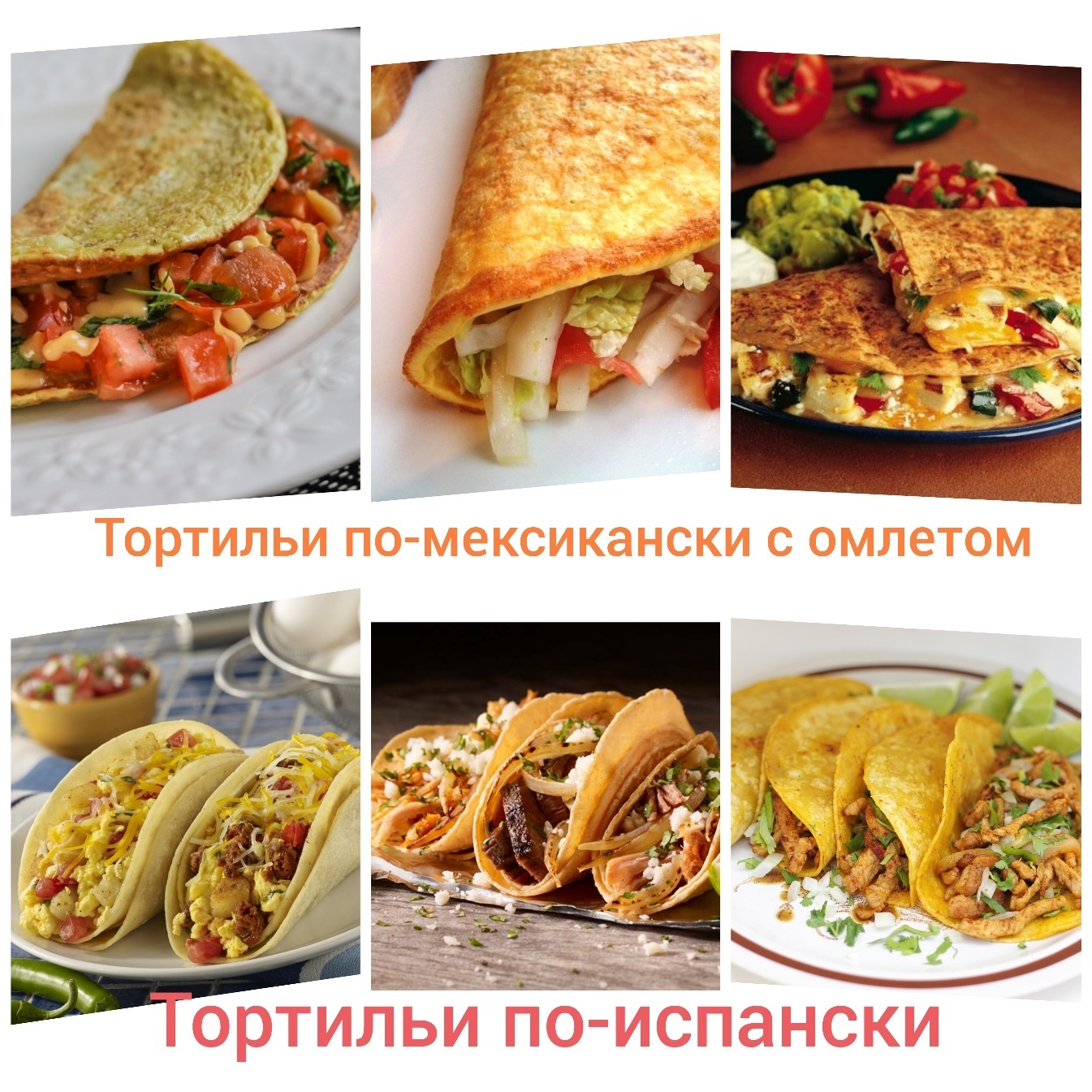 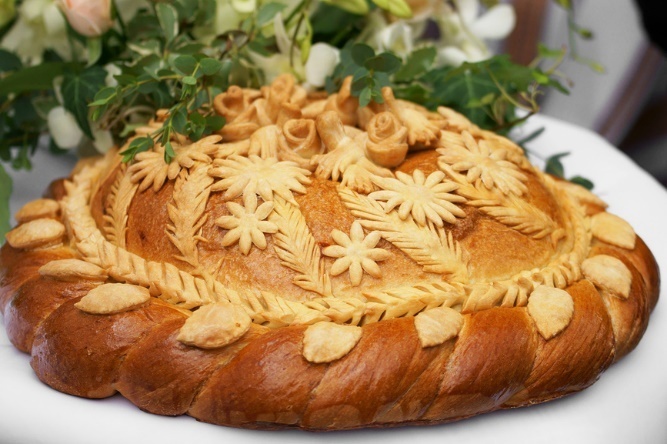 Перечисли названия всех изделий. Вспомни, из какой сказки этот персонаж. Из какой страны пришла к нам эта сказка, кто автор? Отгадай, какое хлебобулочное изделие любит этот сказочный герой.
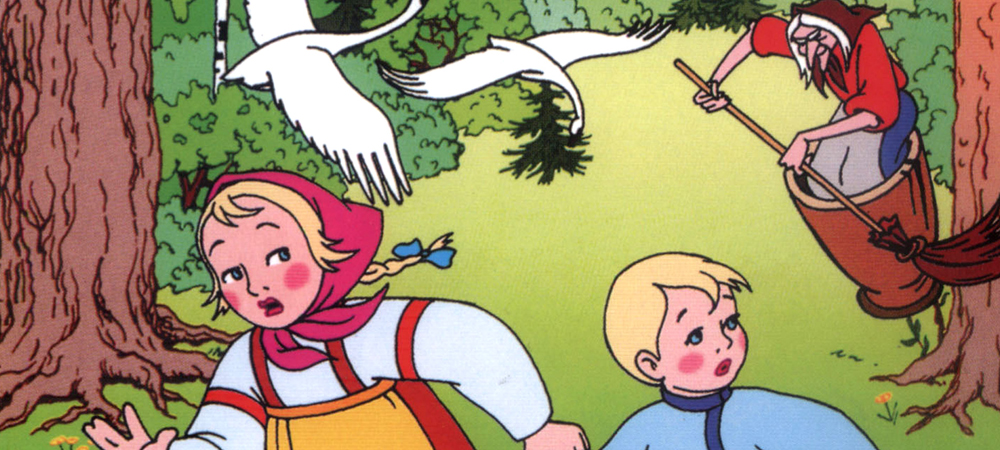 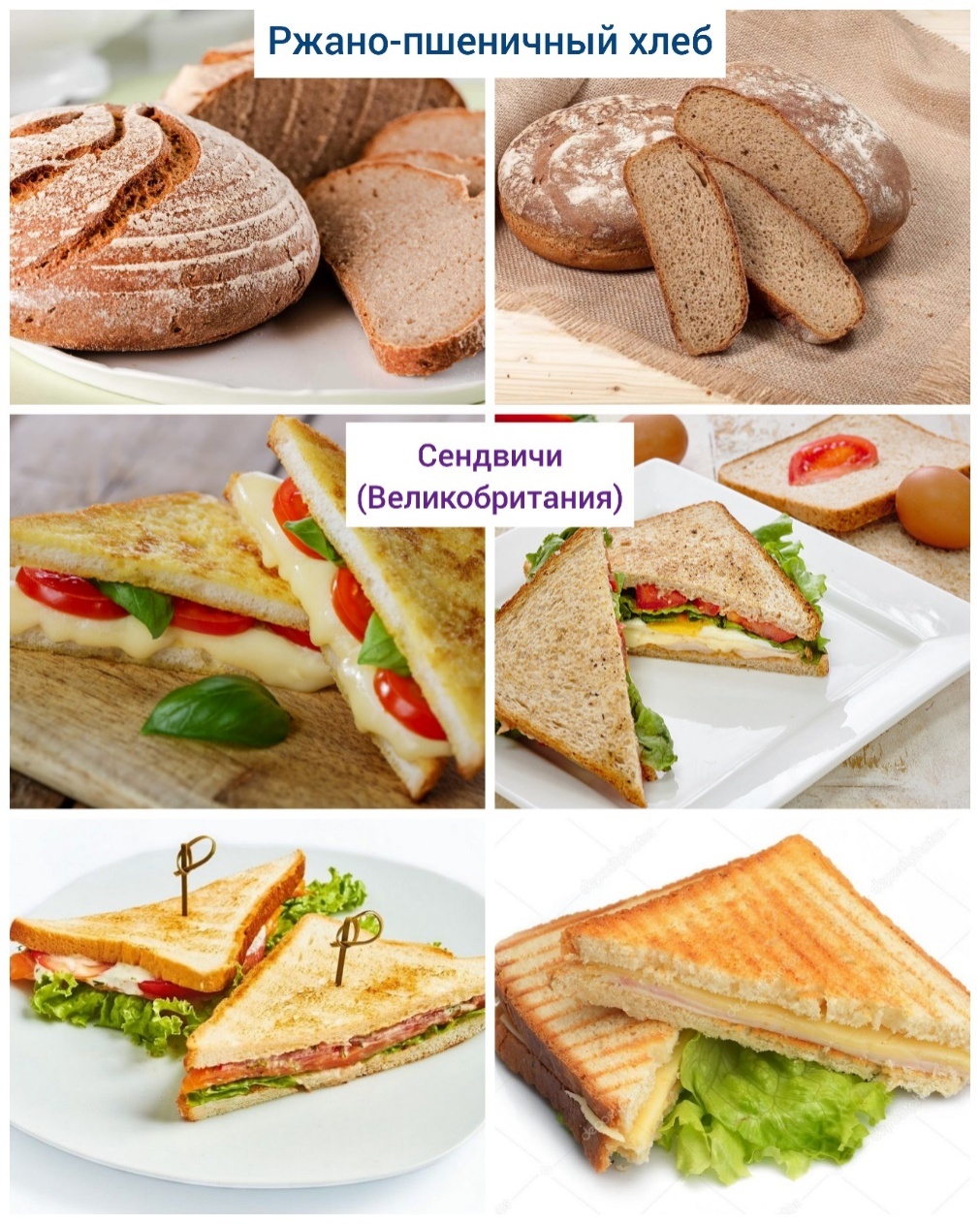 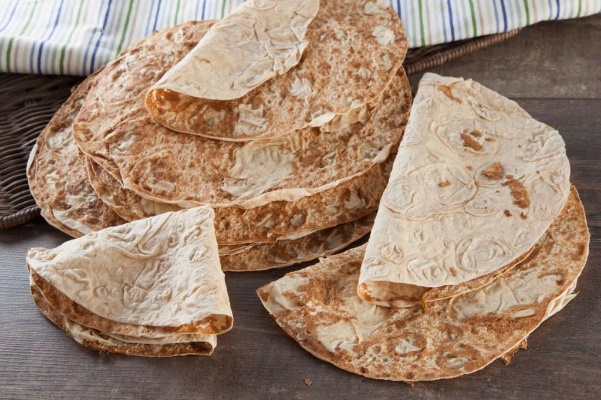 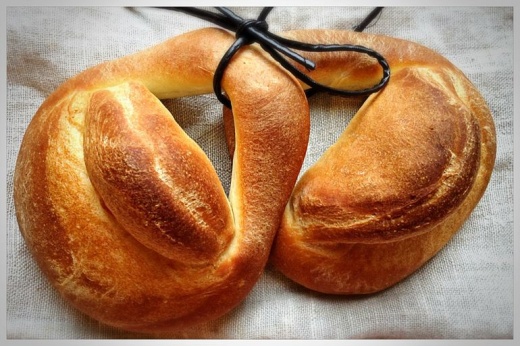 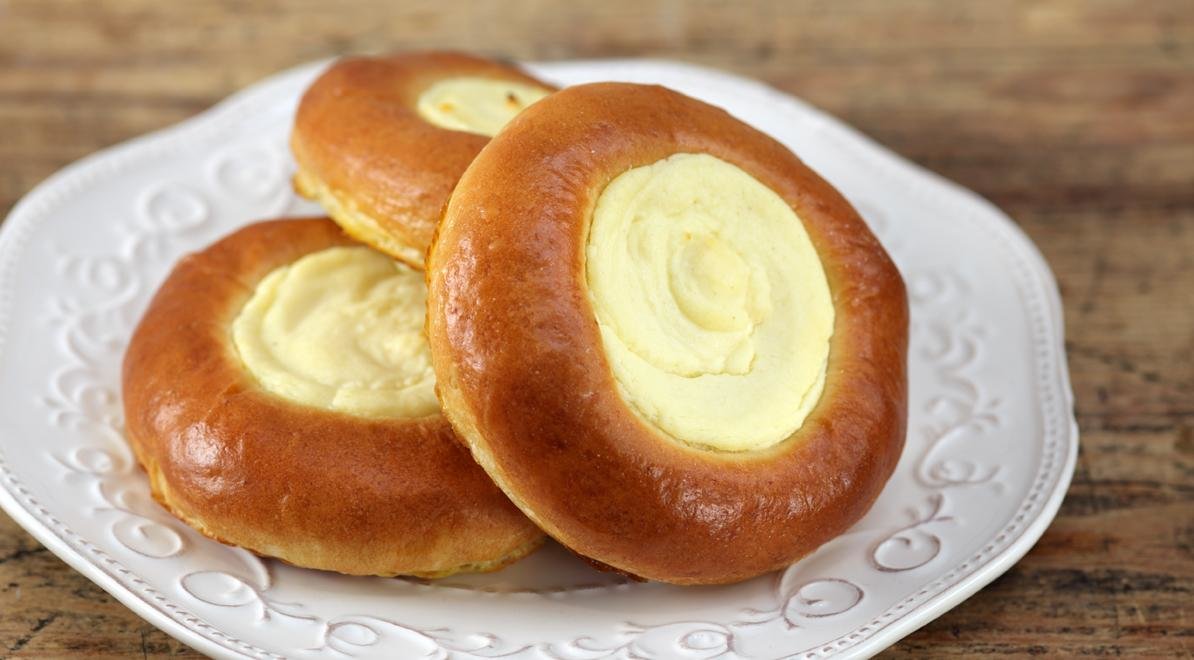 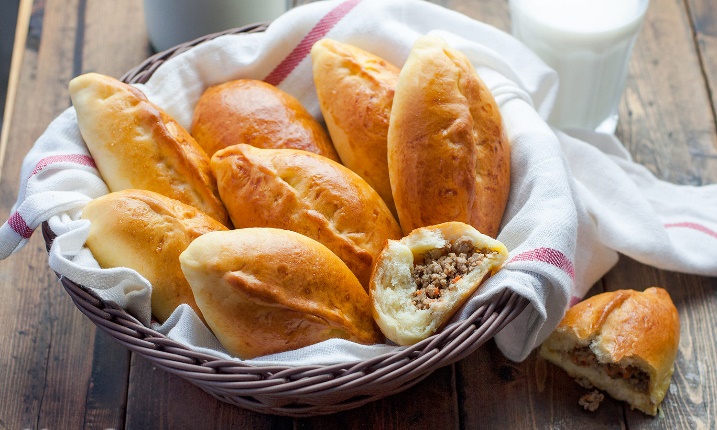 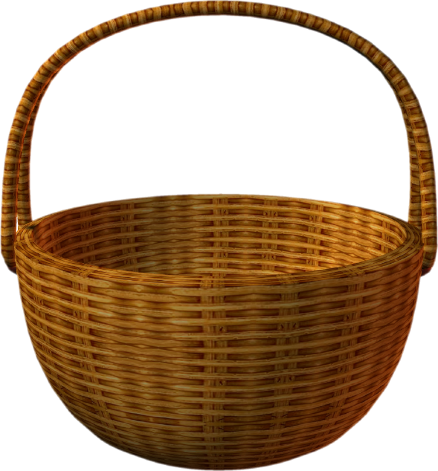 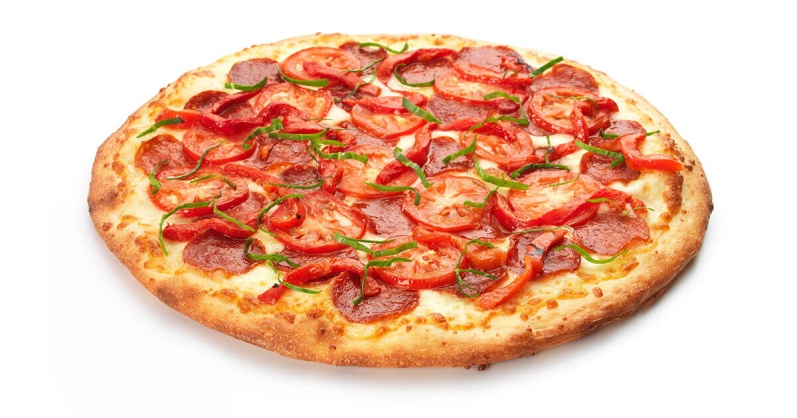 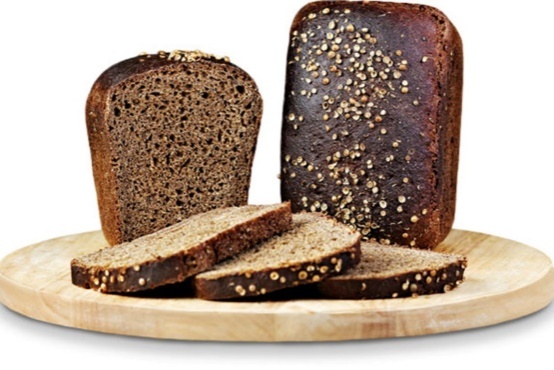 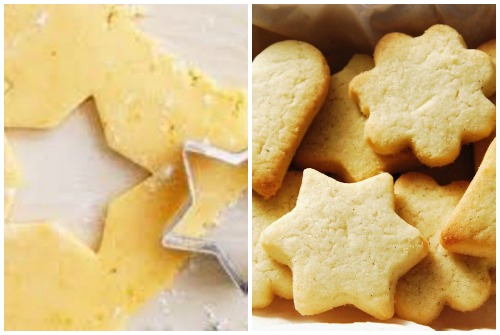 Какие ингредиенты нам понадобятся для того, чтобы сделать песочное тесто?Перечисли все предложенные ингредиенты
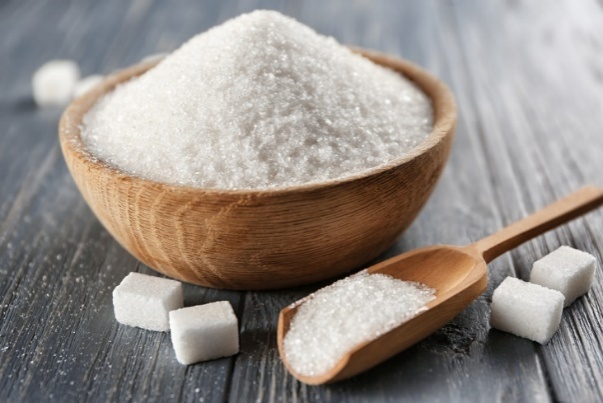 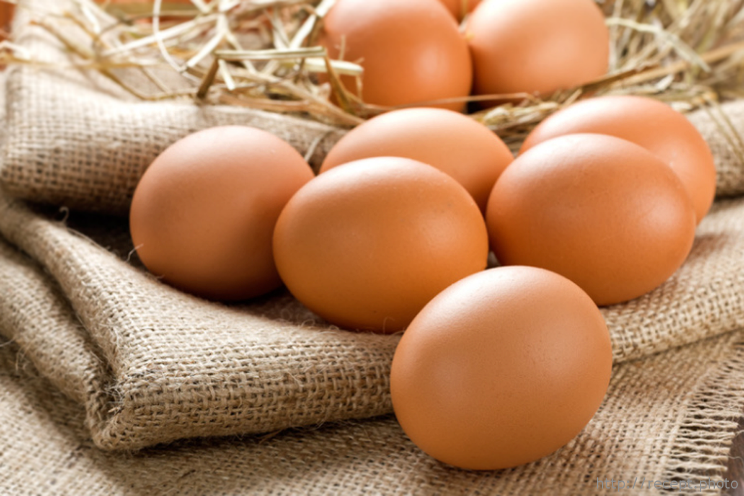 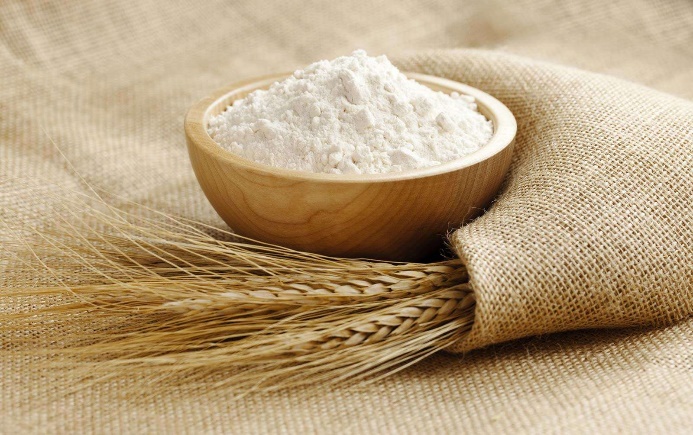 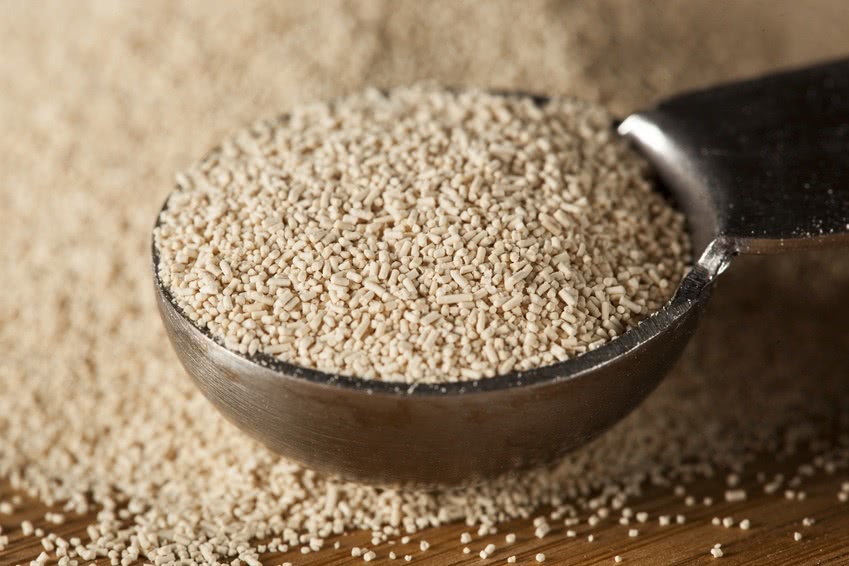 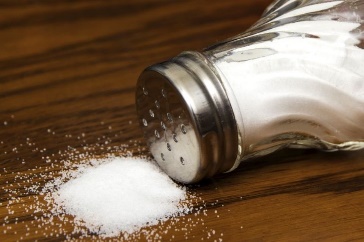 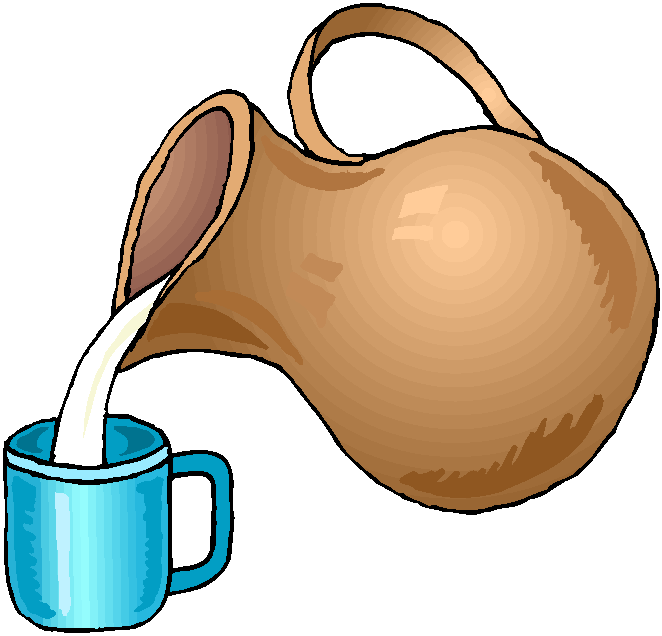 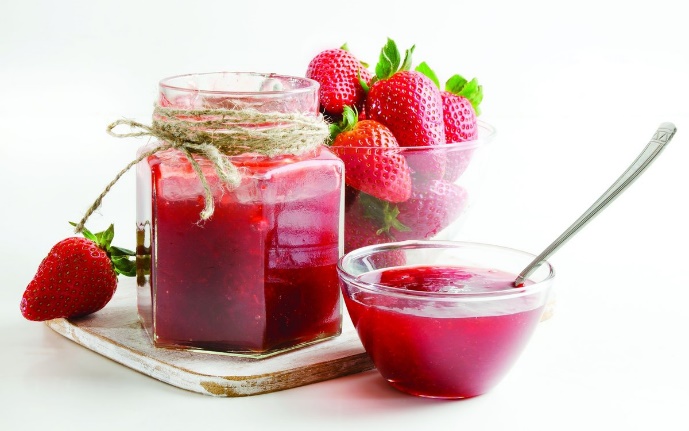 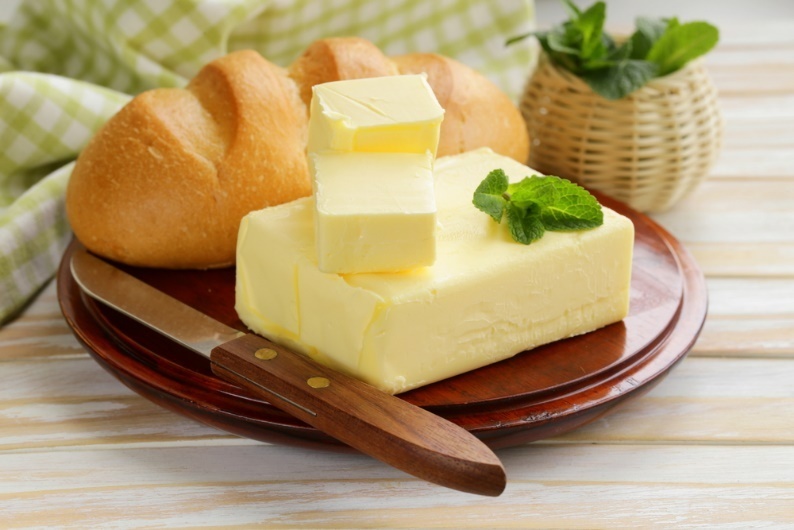 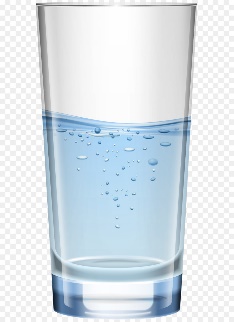 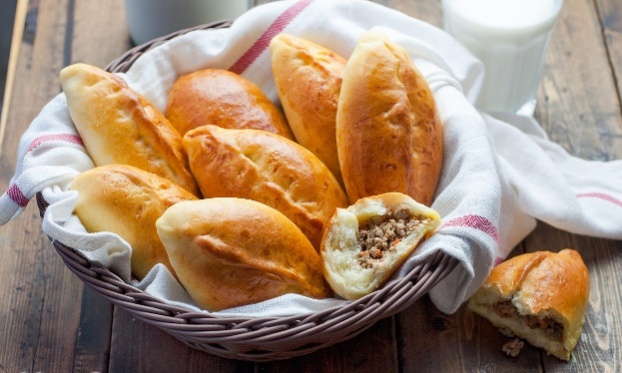 Какие ингредиенты нам понадобятся для того, чтобы сделать дрожжевое тесто?Перечисли все предложенные ингредиенты
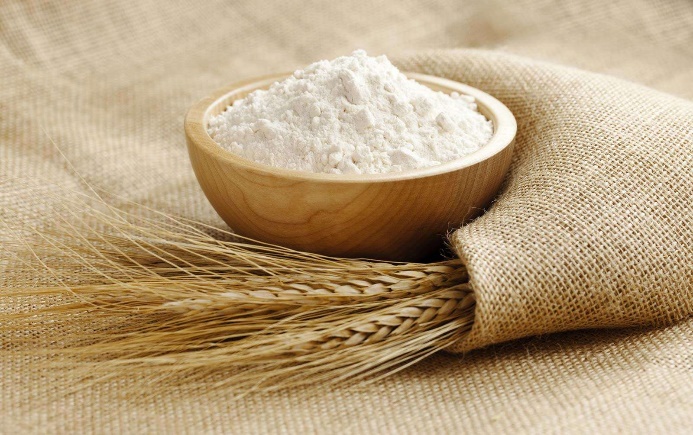 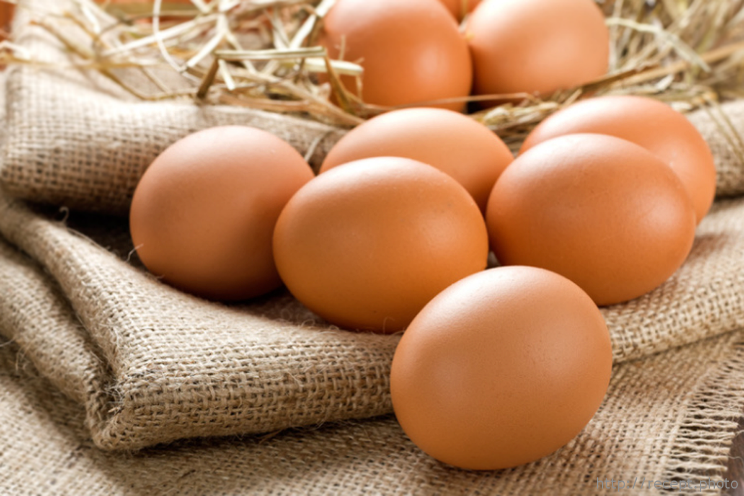 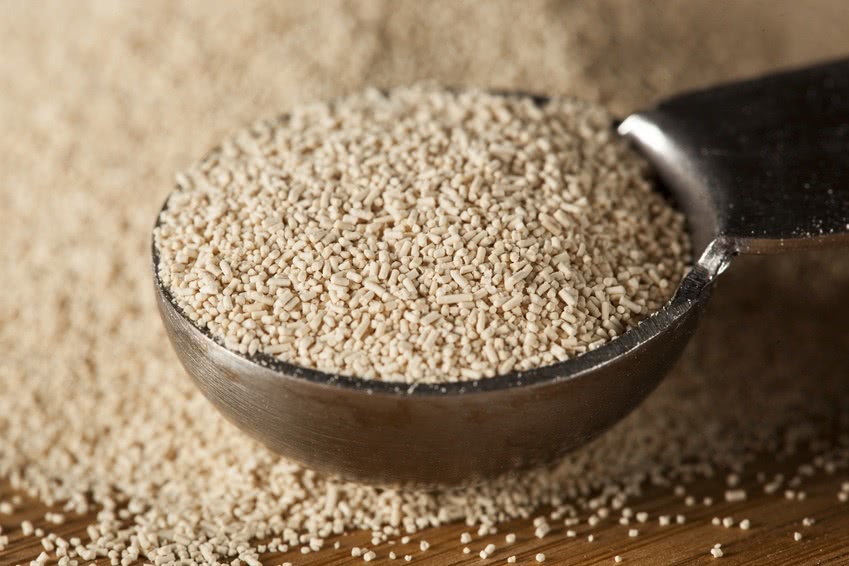 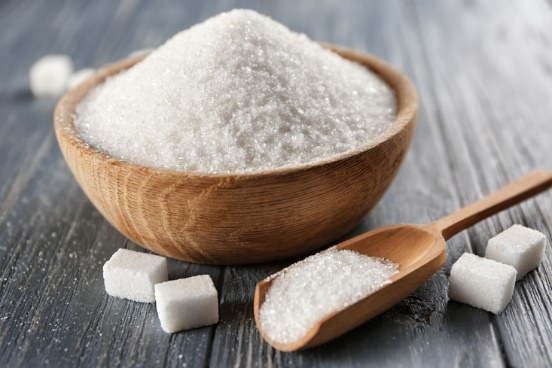 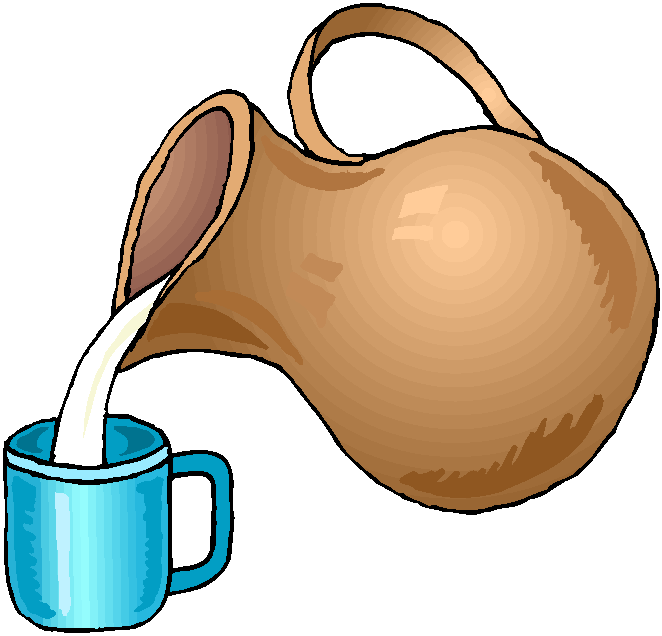 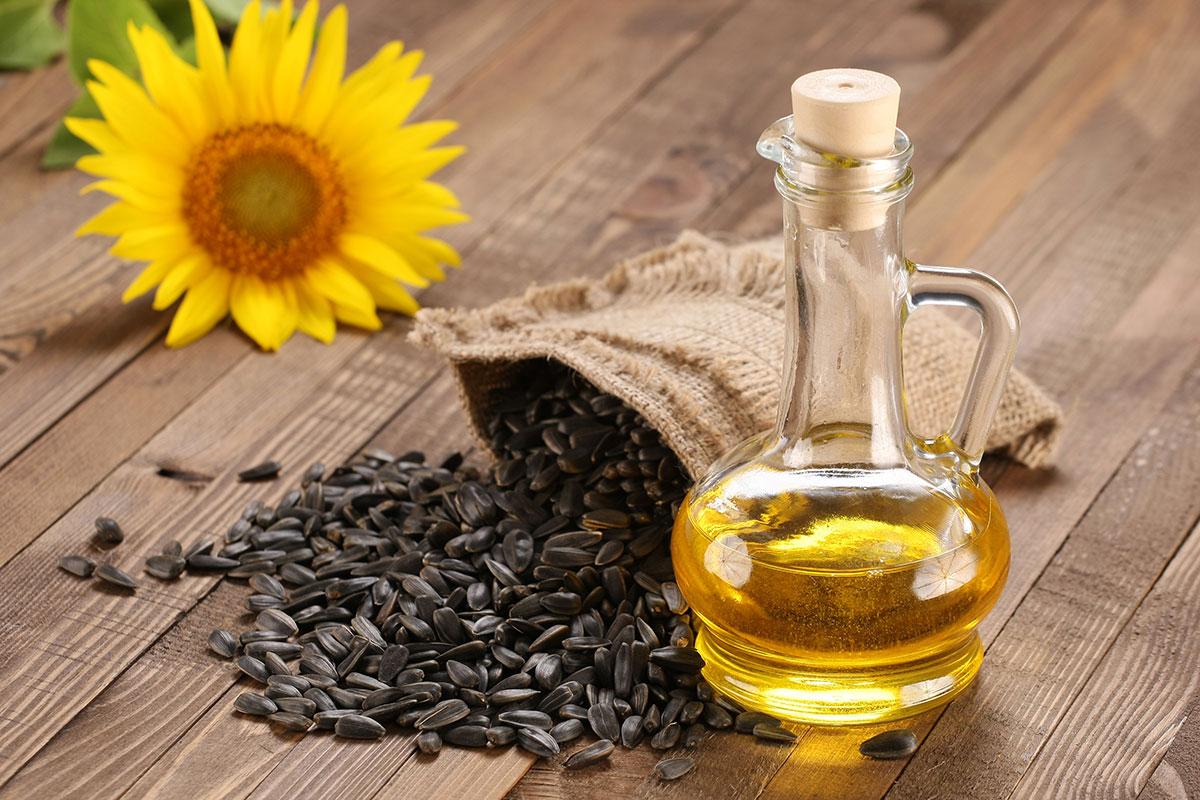 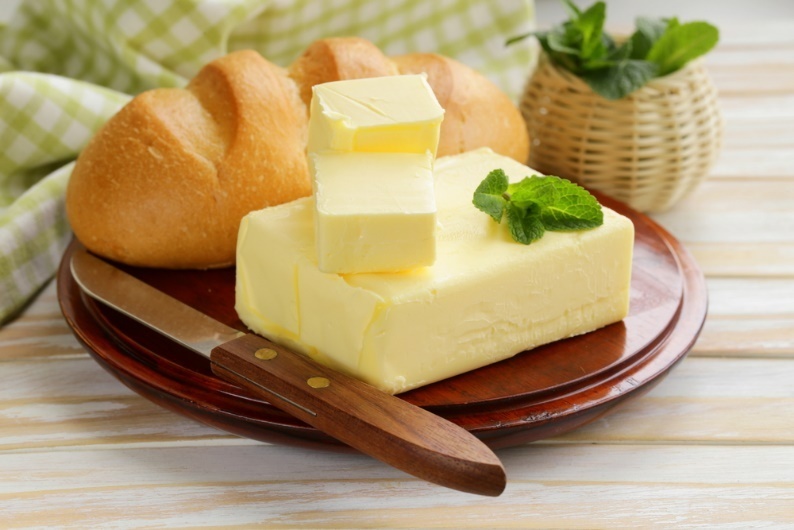 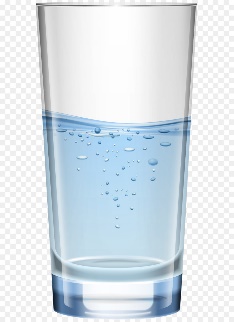 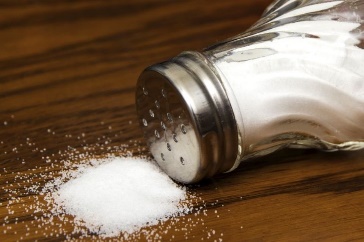 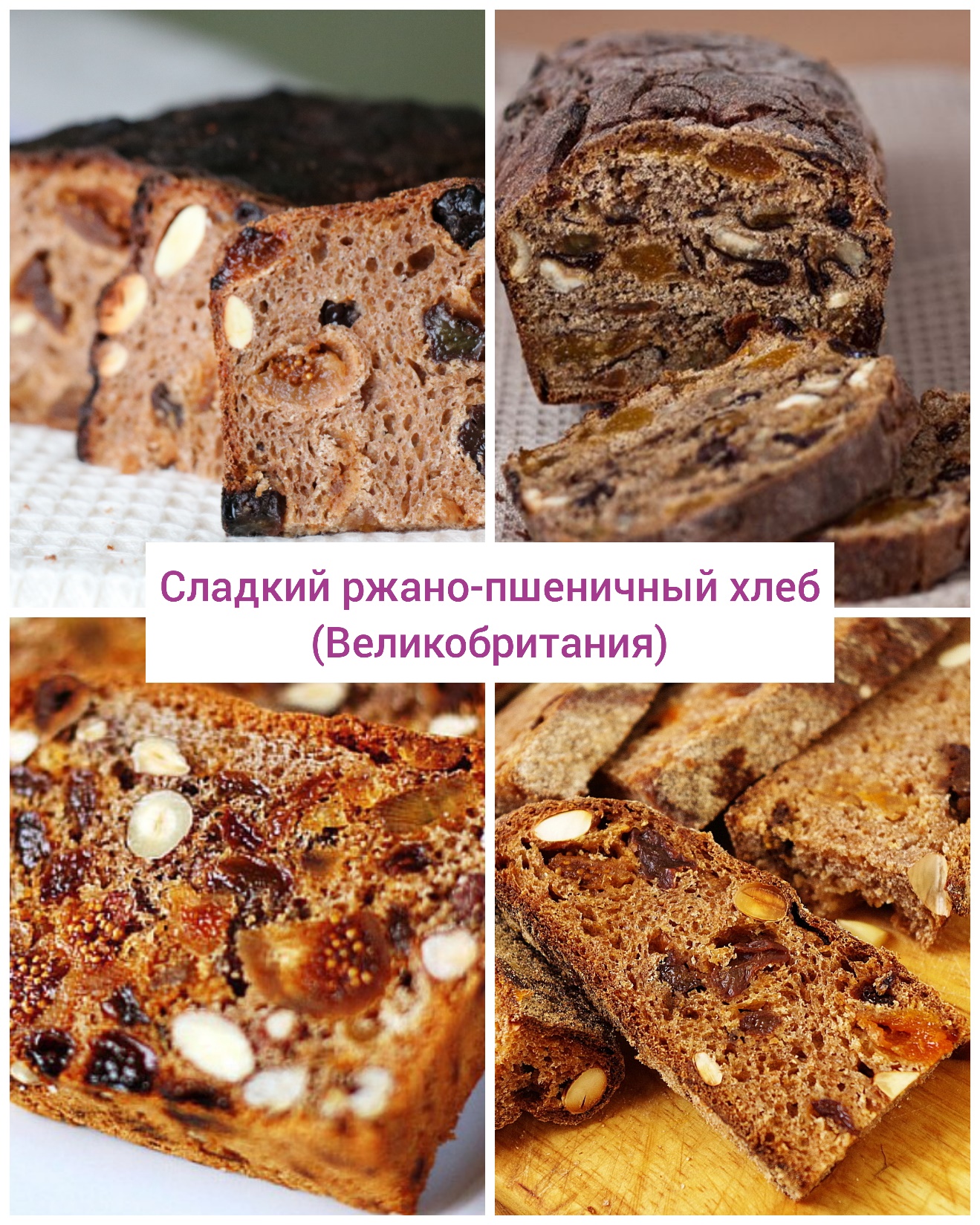 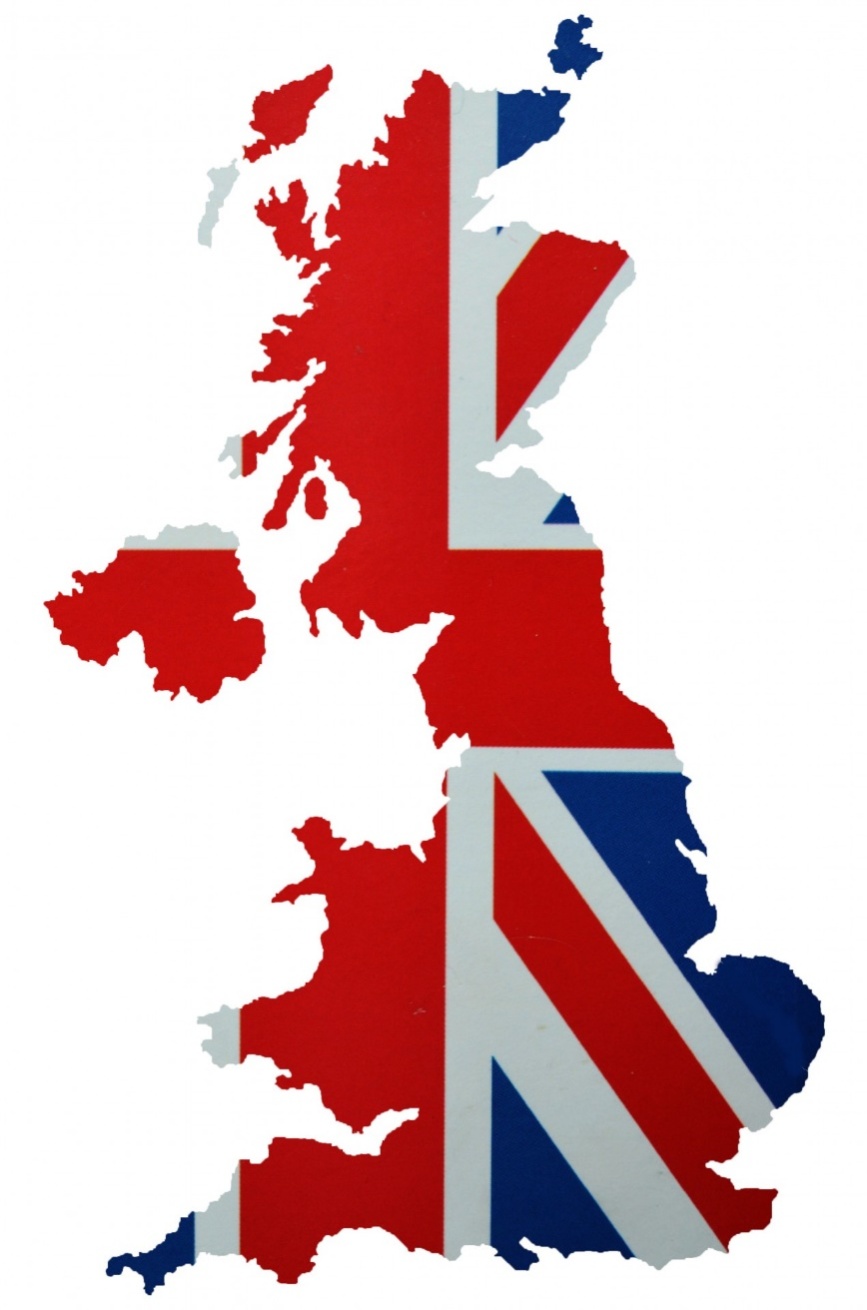 ?
- Что это за изделие? - В какой стране является национальным?- Расскажи о хлебобулочном изделии.
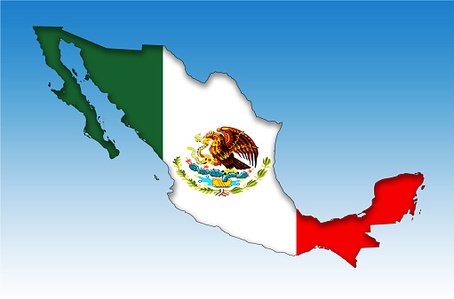 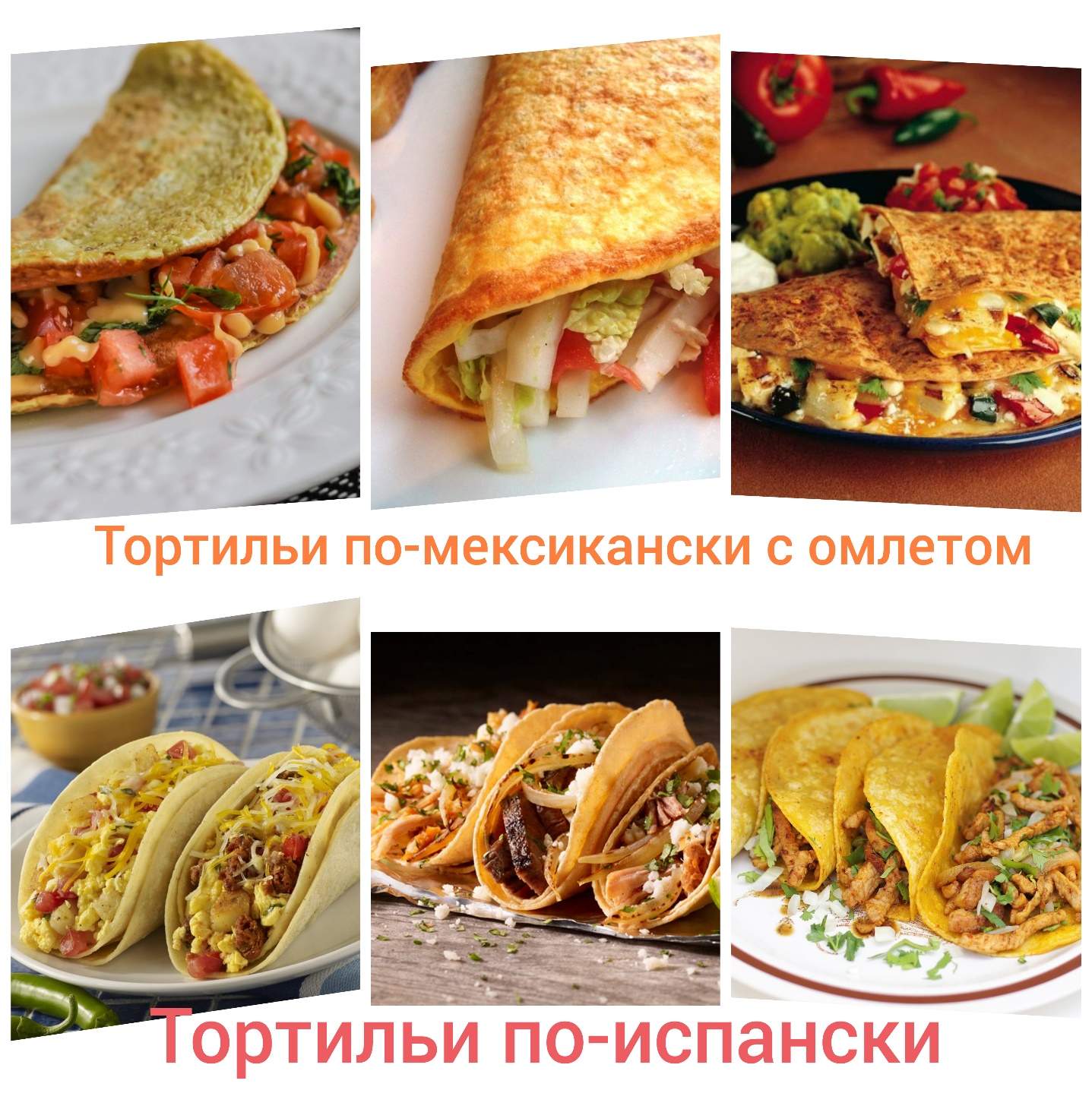 ?
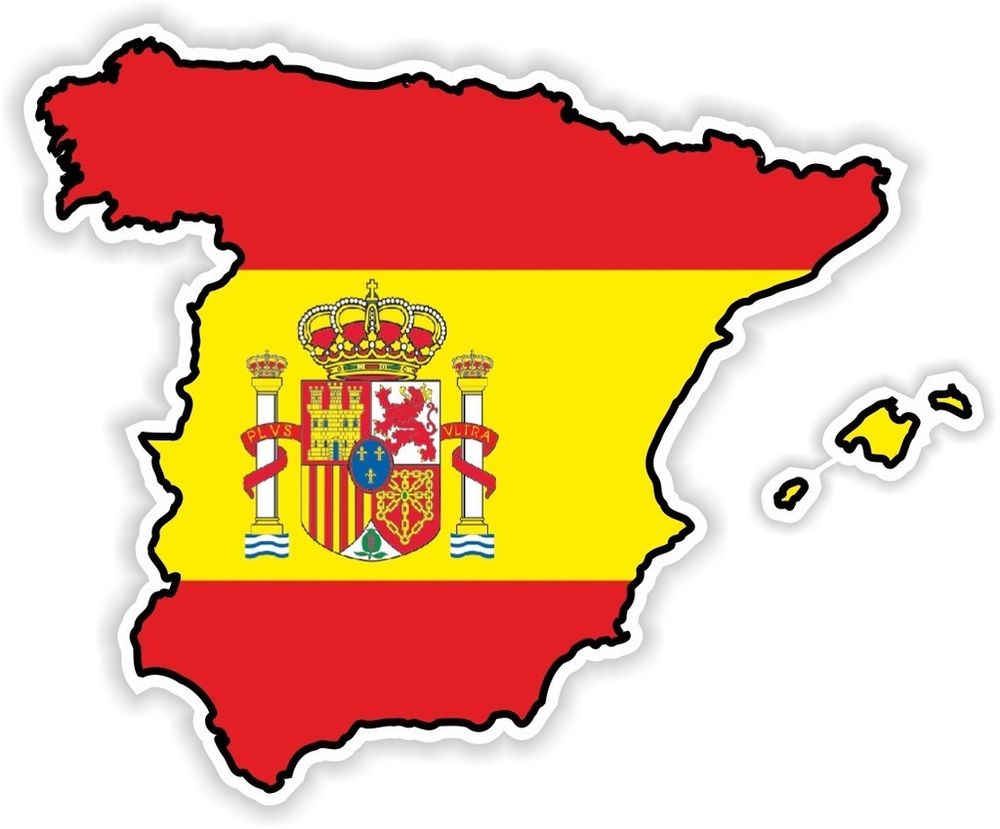 - Что это за изделие? - В какой стране/в каких странах является национальным?- Расскажи о хлебобулочном изделии.
?
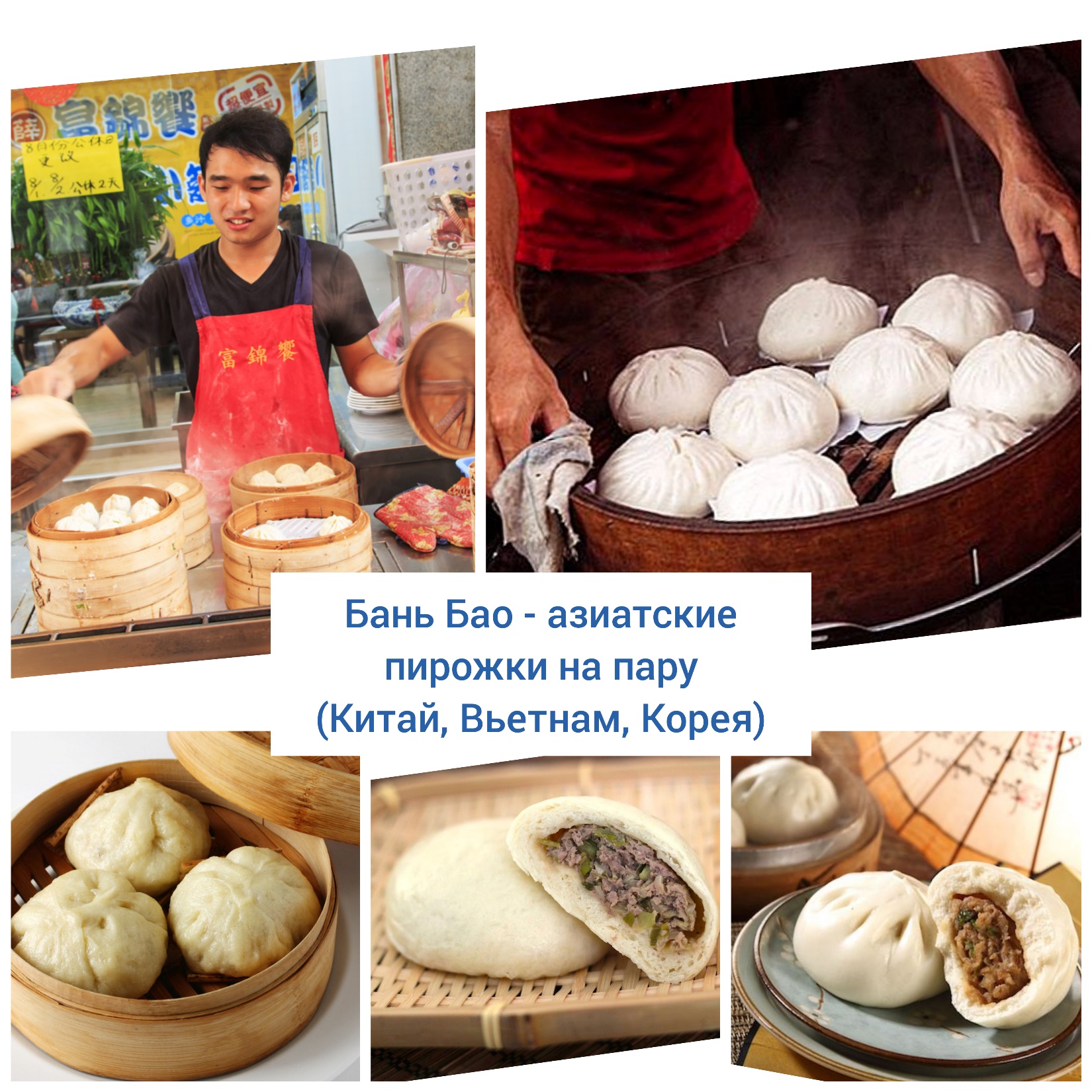 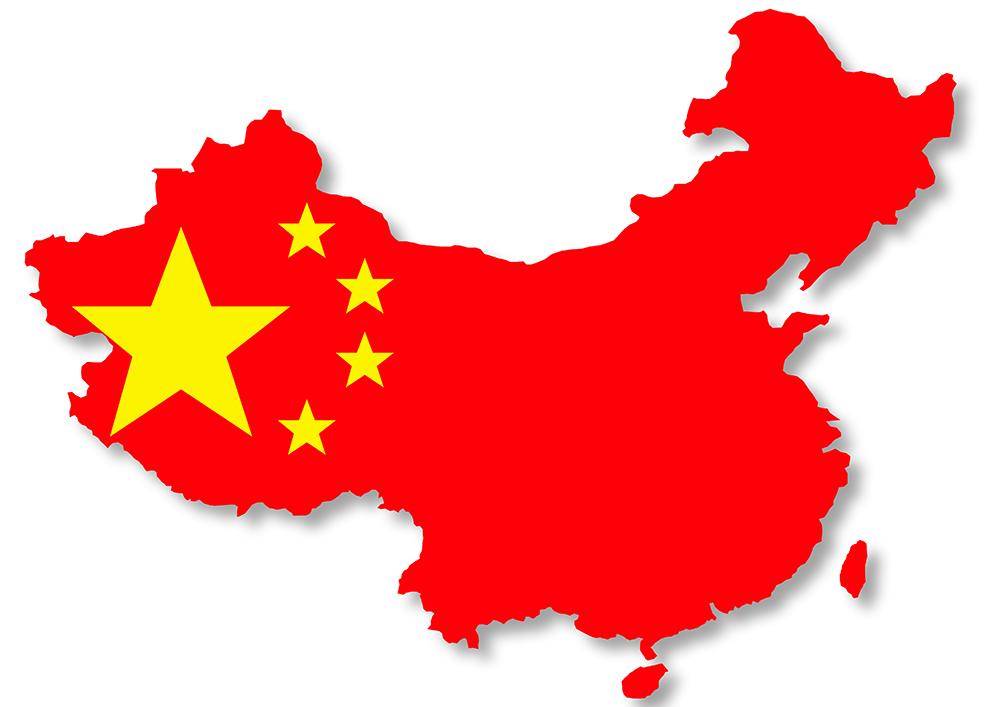 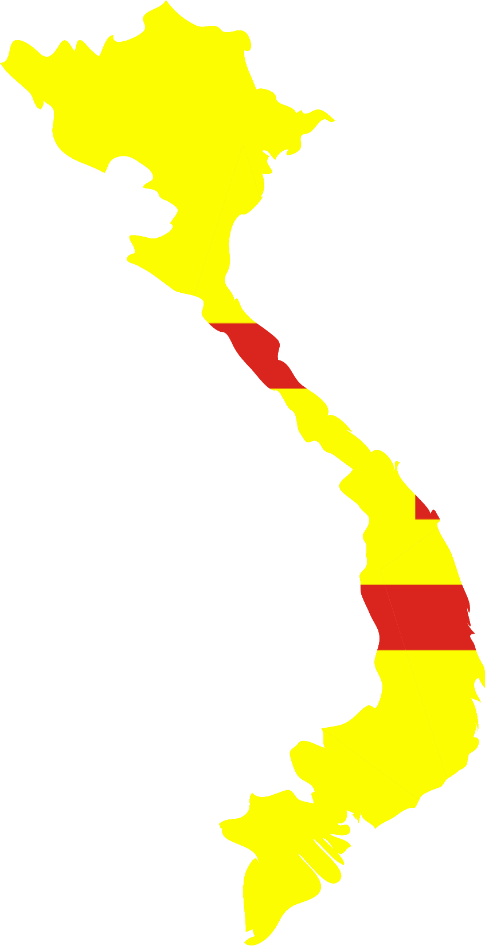 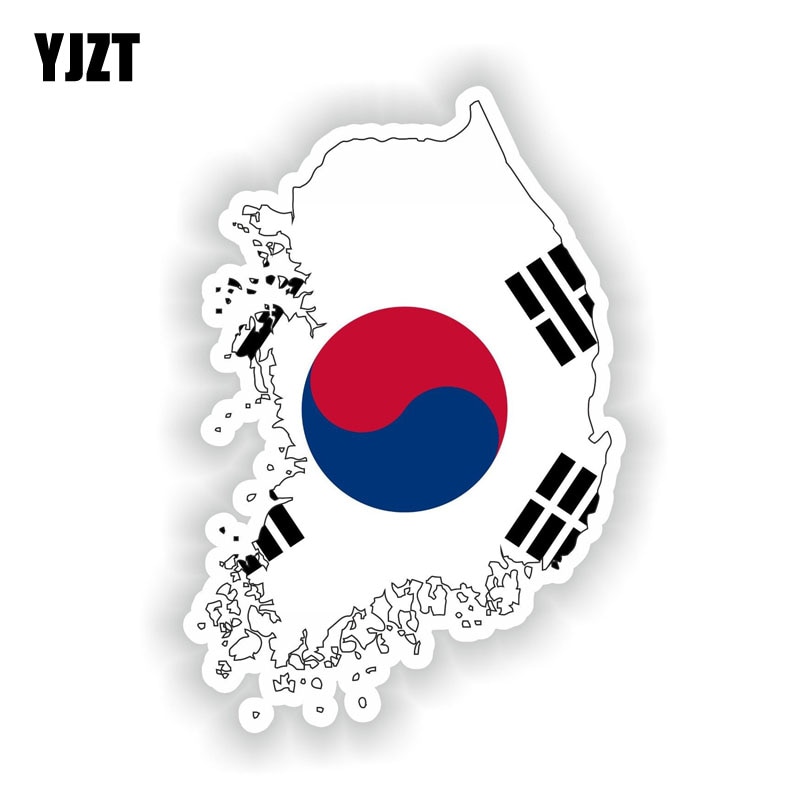 ?
- Что это за изделие? - В какой стране/в каких странах является национальным?- Расскажи о хлебобулочном изделии.
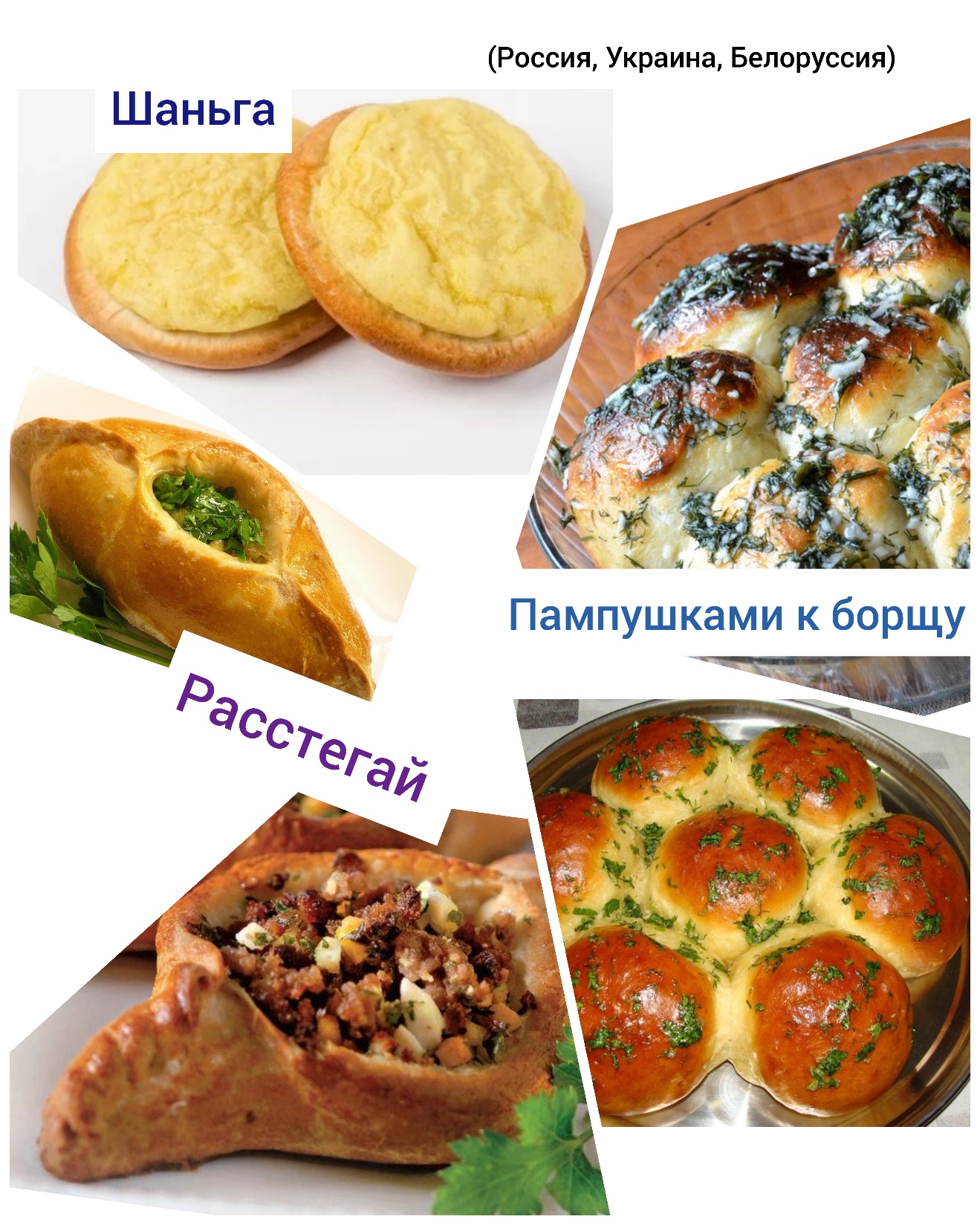 ?
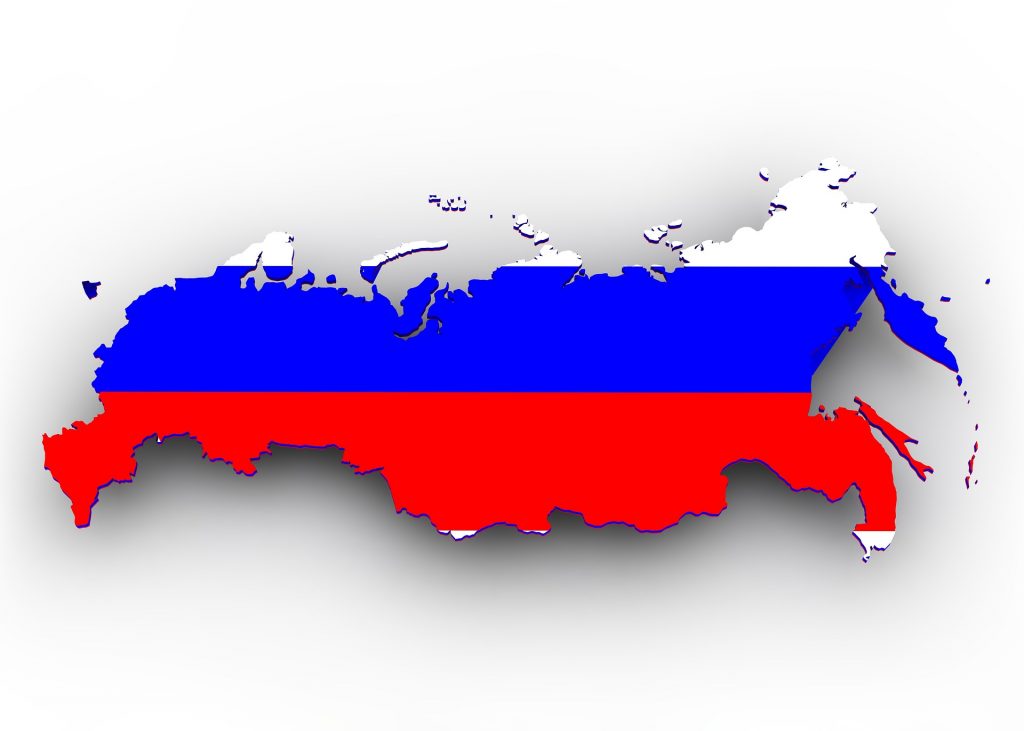 ?
- Перечисли изделия!- В какой стране/в каких странах является национальным?- Расскажи о хлебобулочных изделиях.
Это изделие является национальным в азиатских странах (Китай, Вьетнам, Корея).
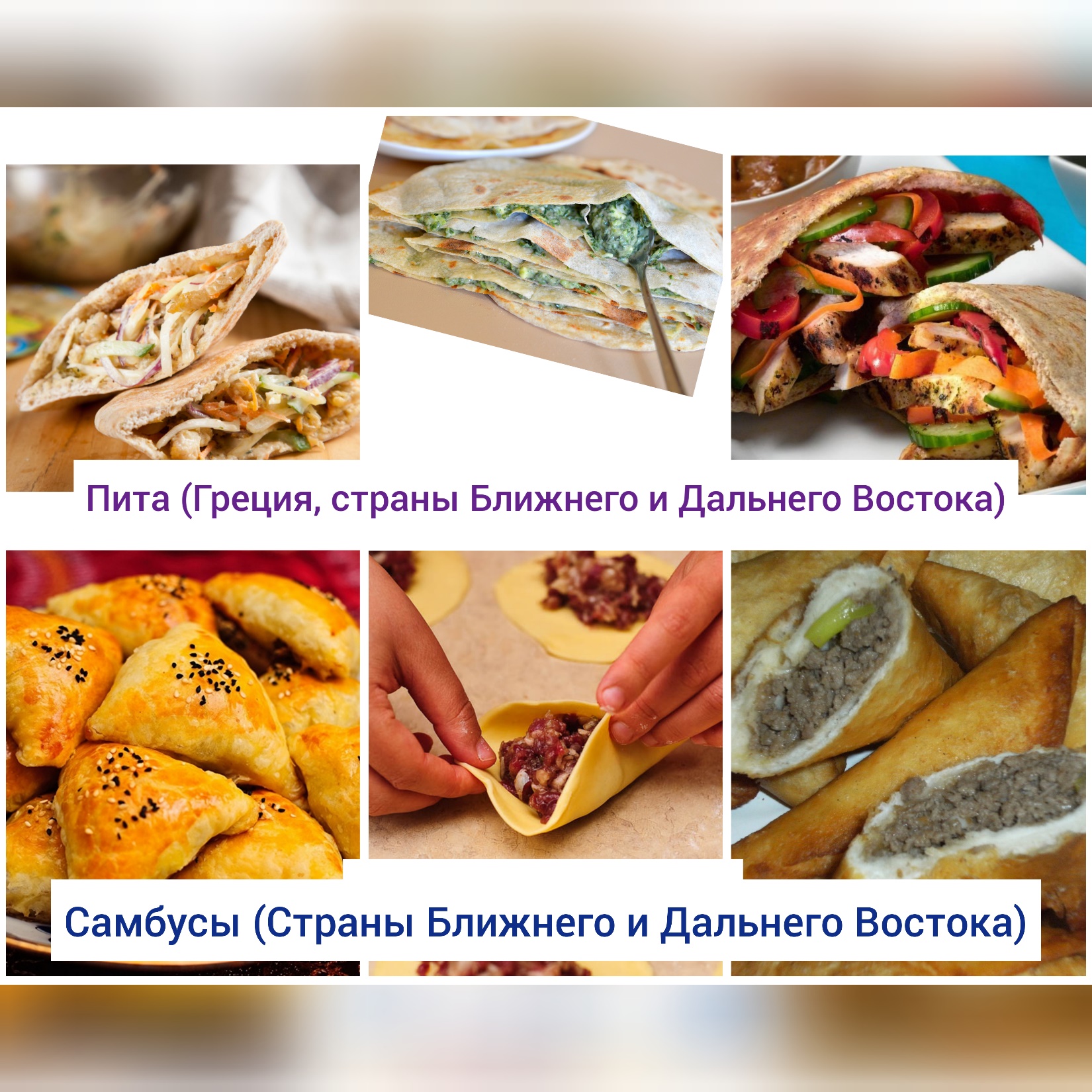 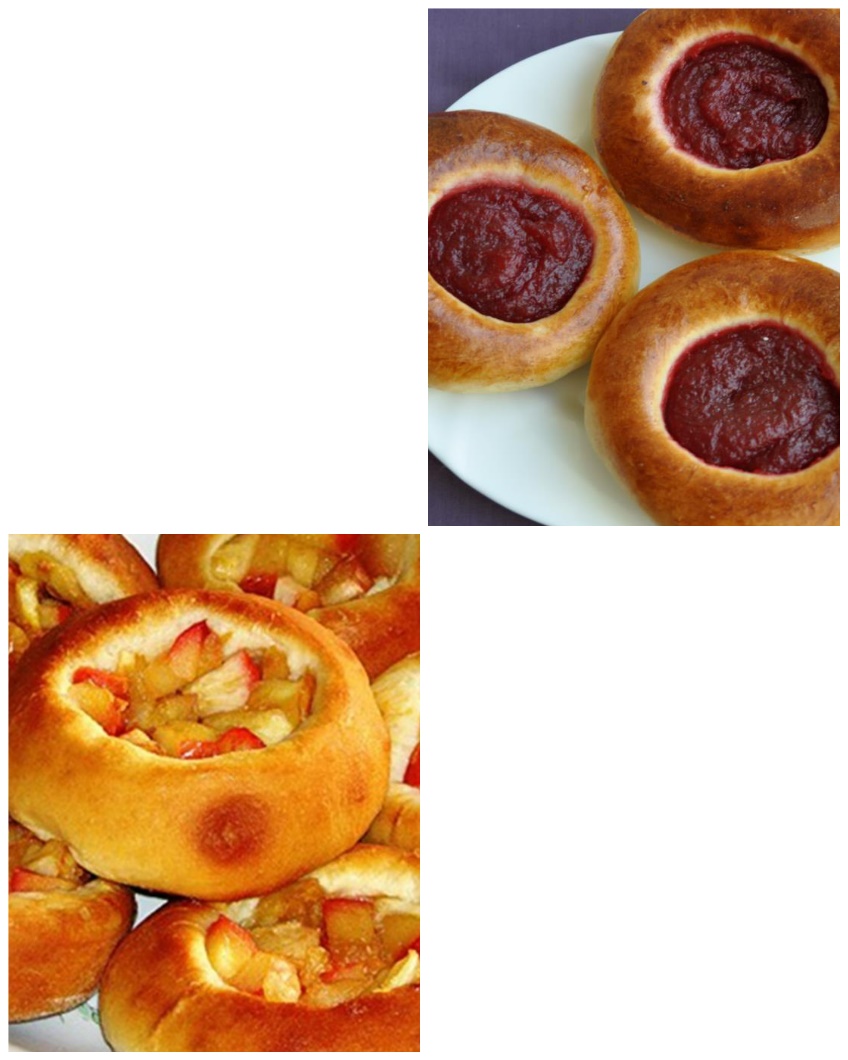 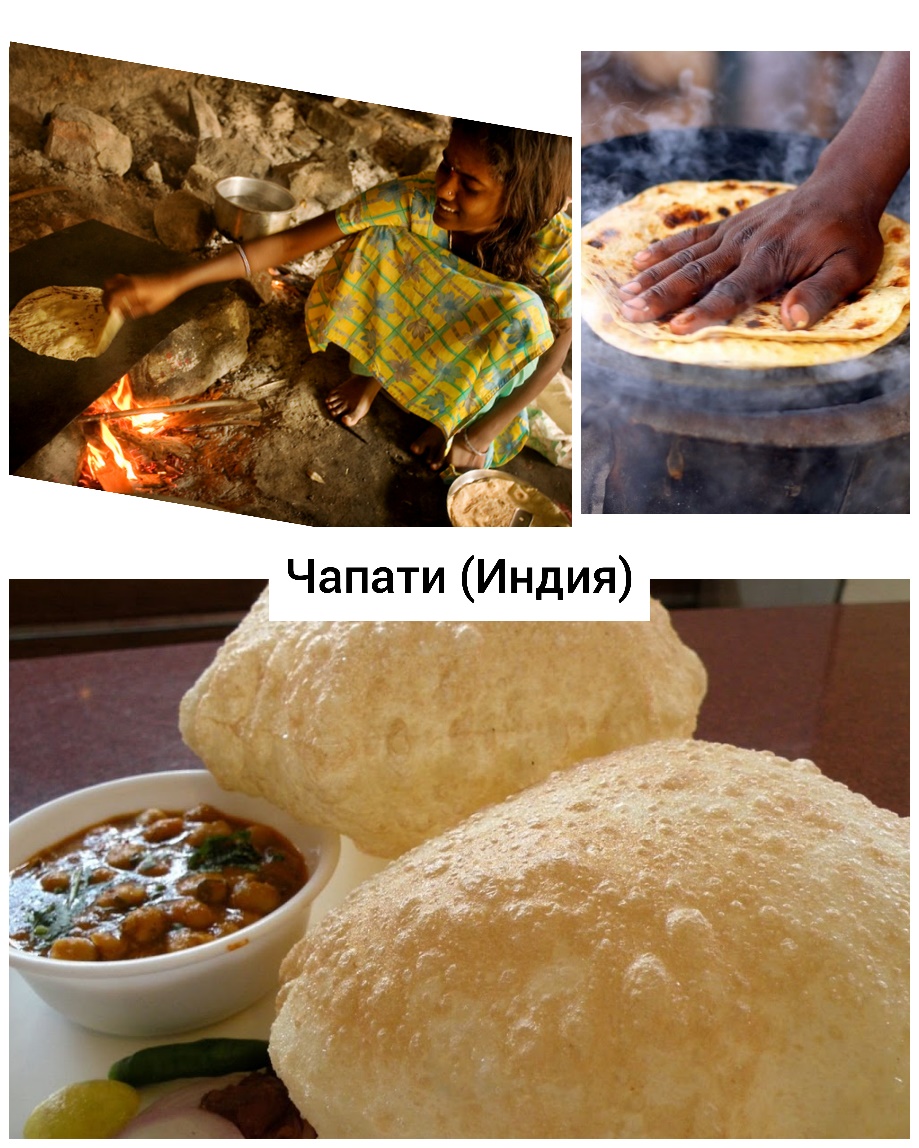 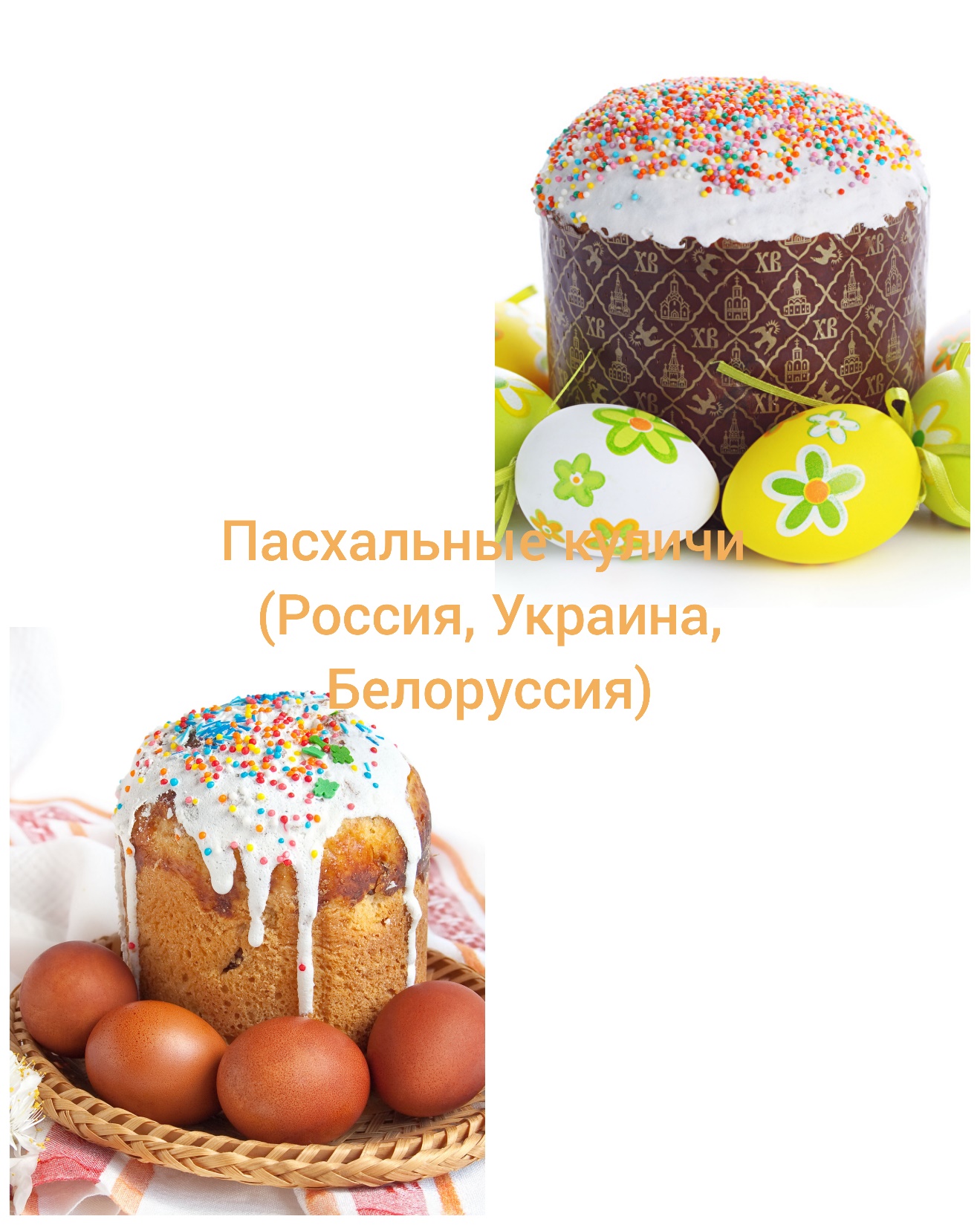 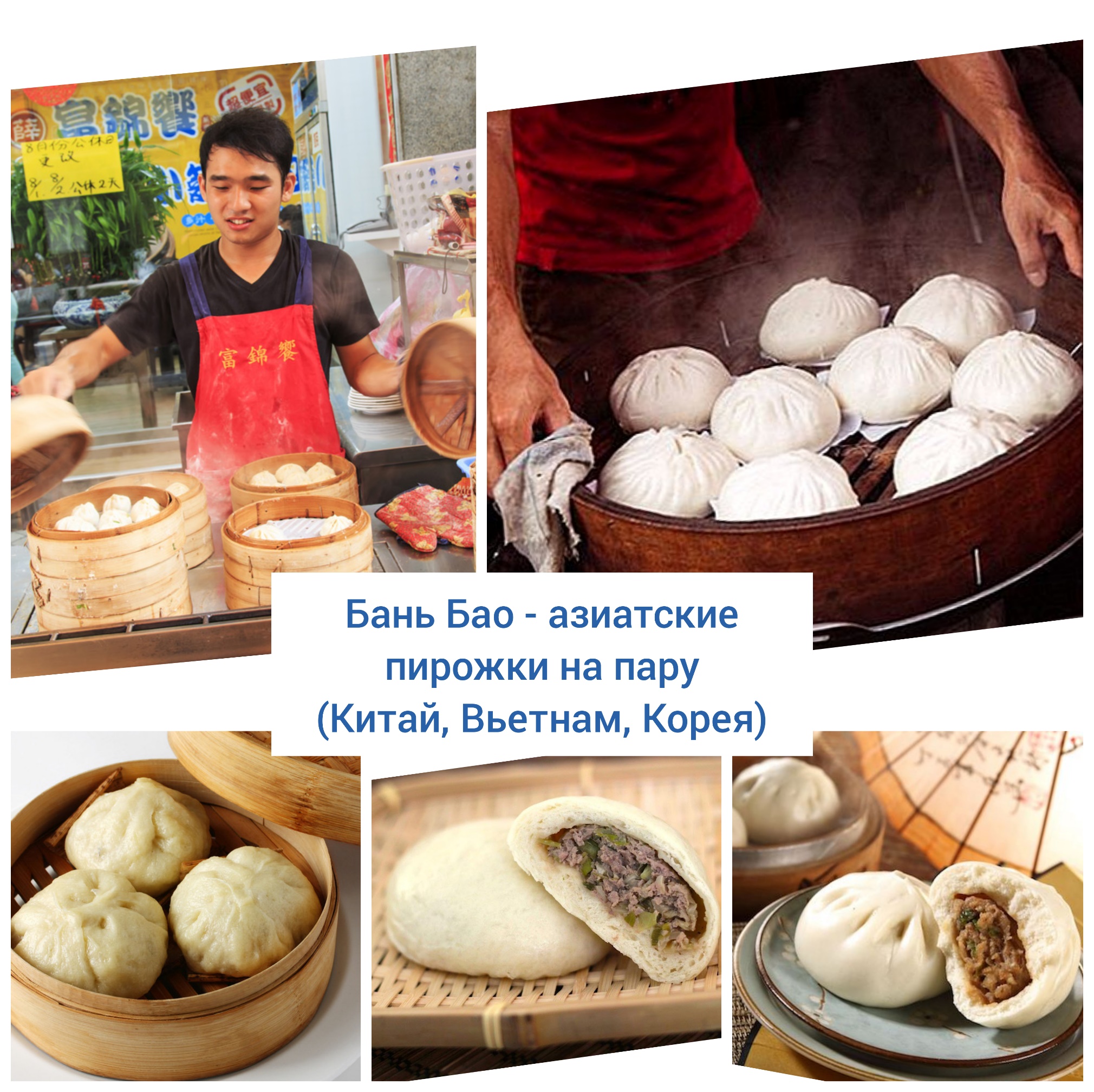 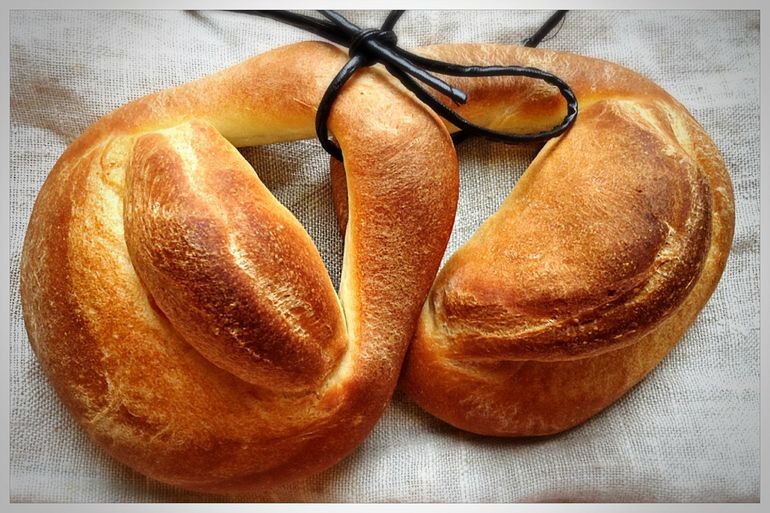 Эти изделия являются национальными во России.
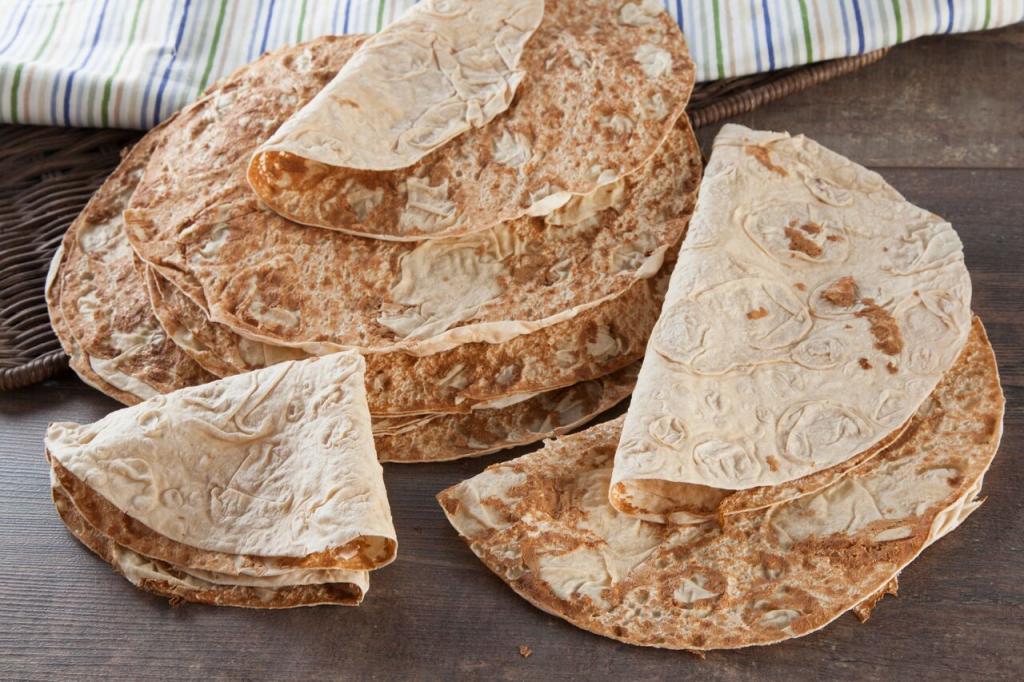 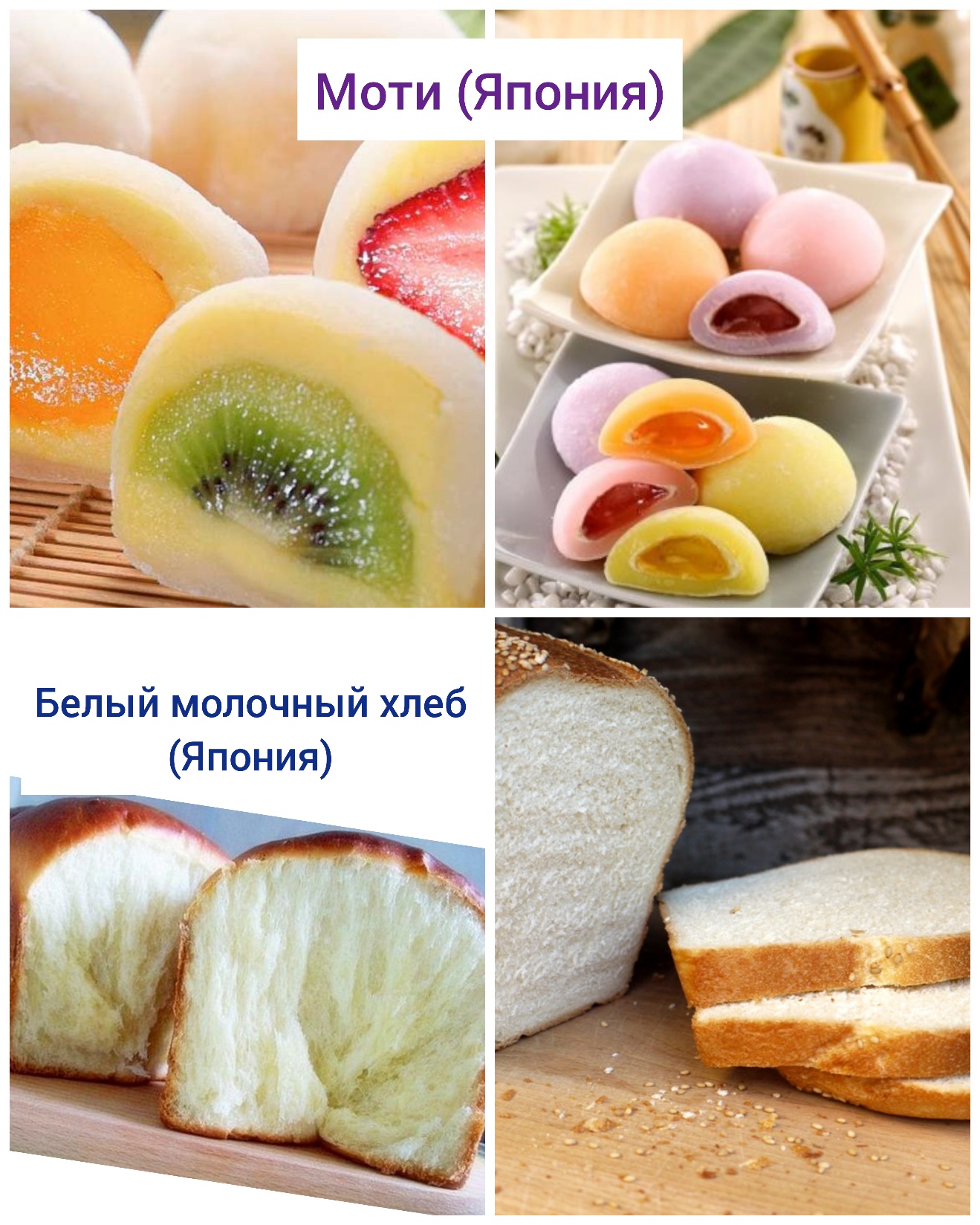 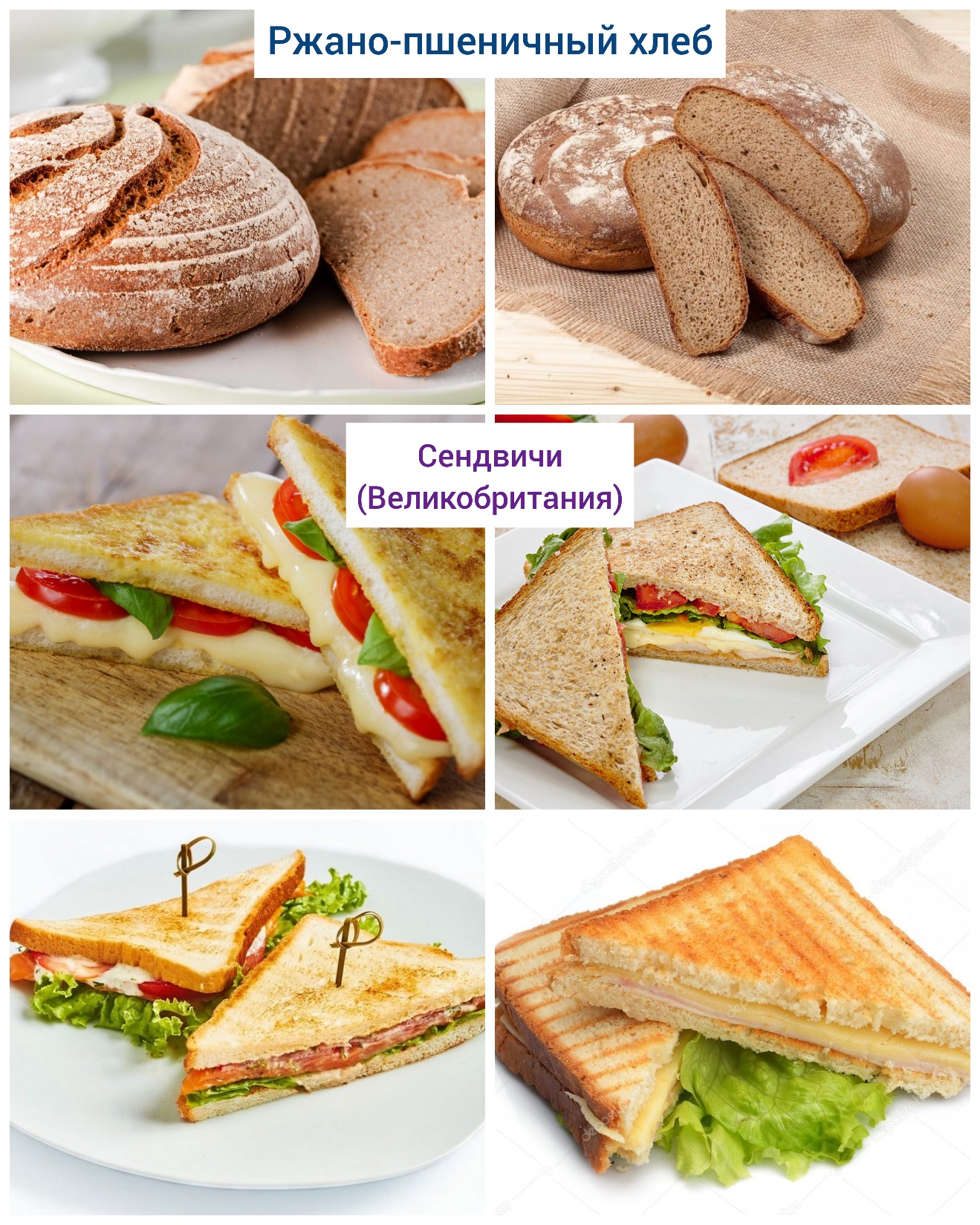 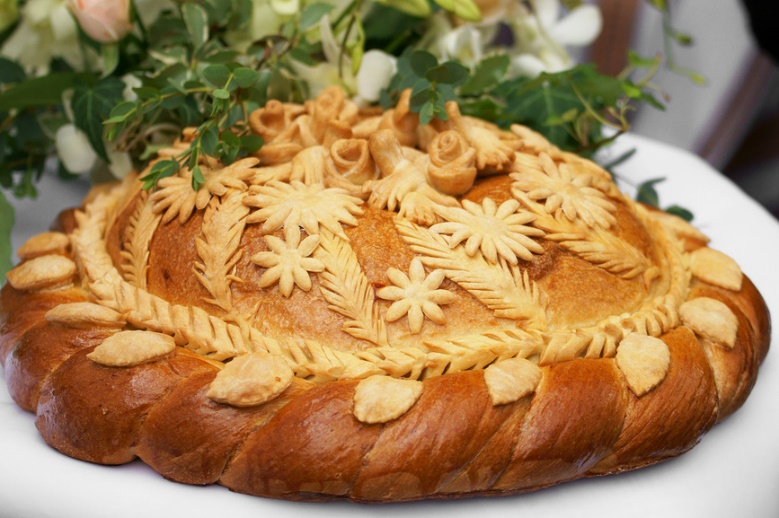 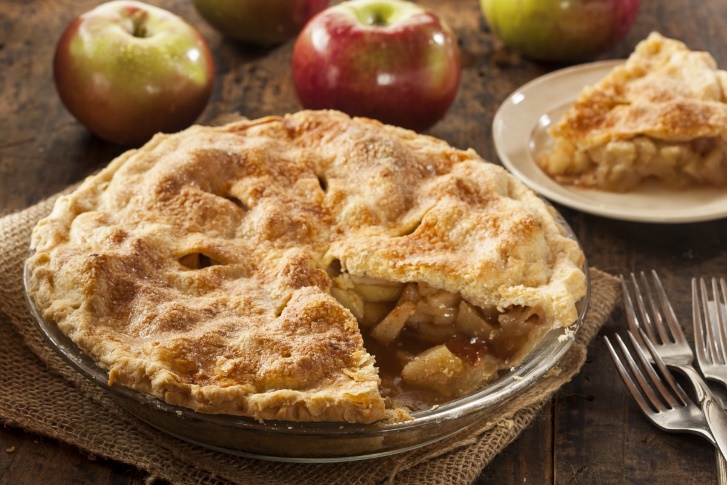 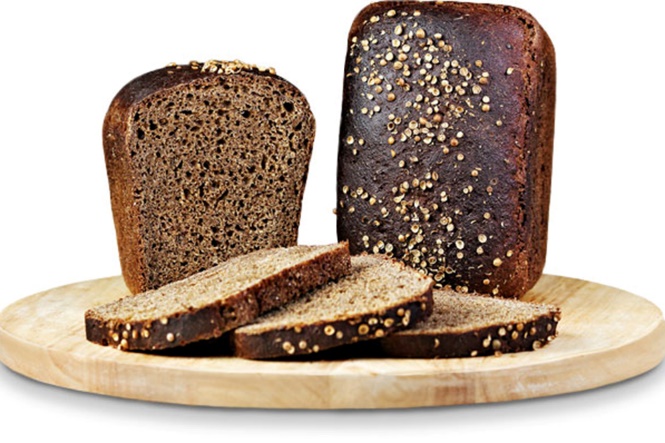 Назови хлебобулочное изделие.Из какого теста выпекают это изделие?
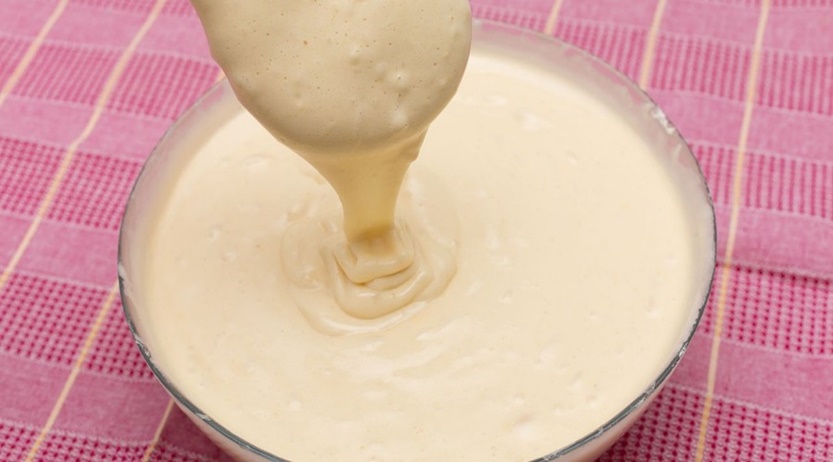 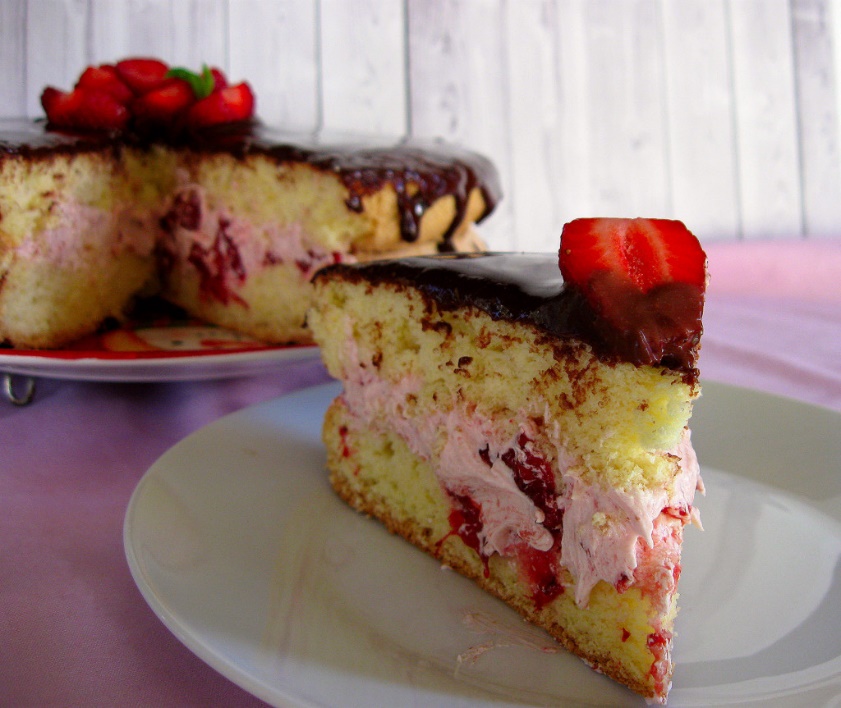 Бисквитное тесто
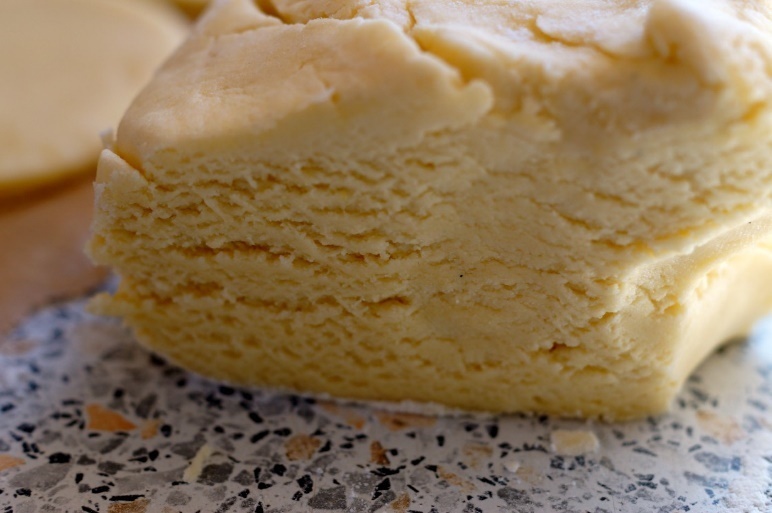 Песочное тесто
Назови хлебобулочные изделия.Из какого теста выпекают это изделие?
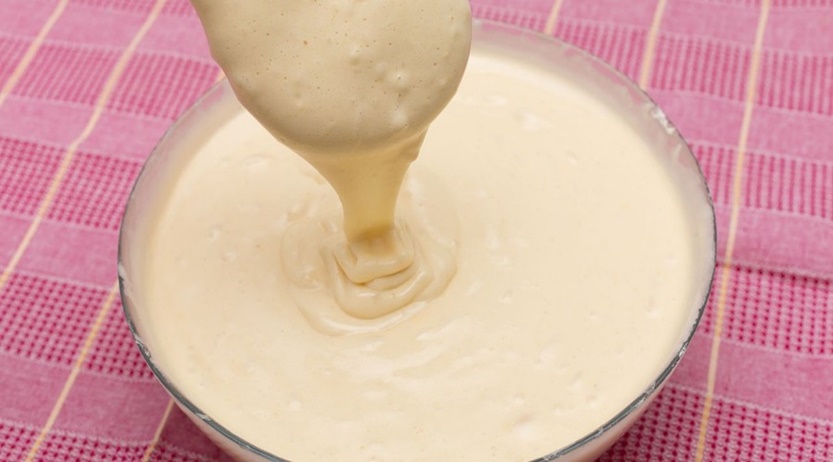 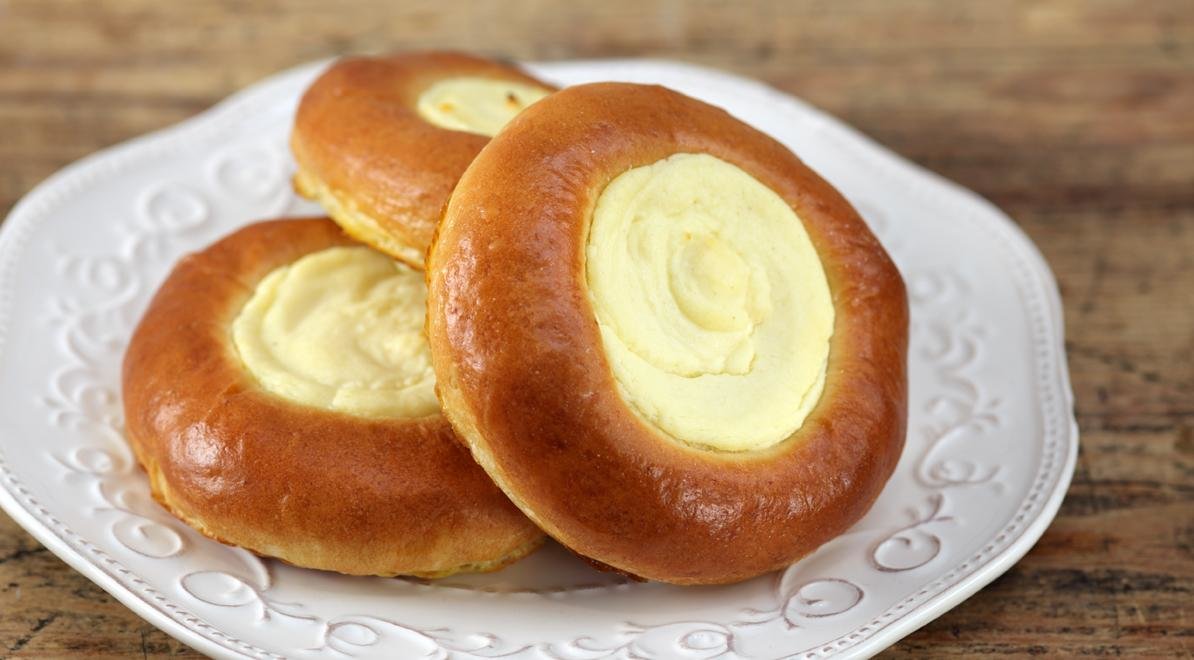 Бисквитное тесто
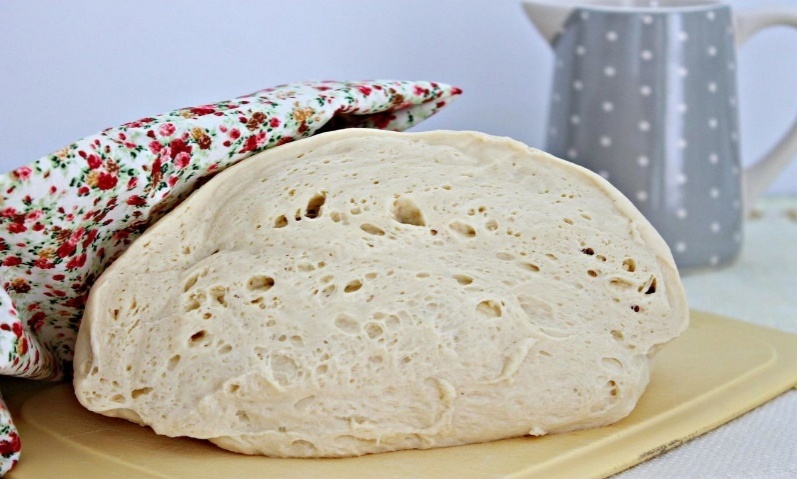 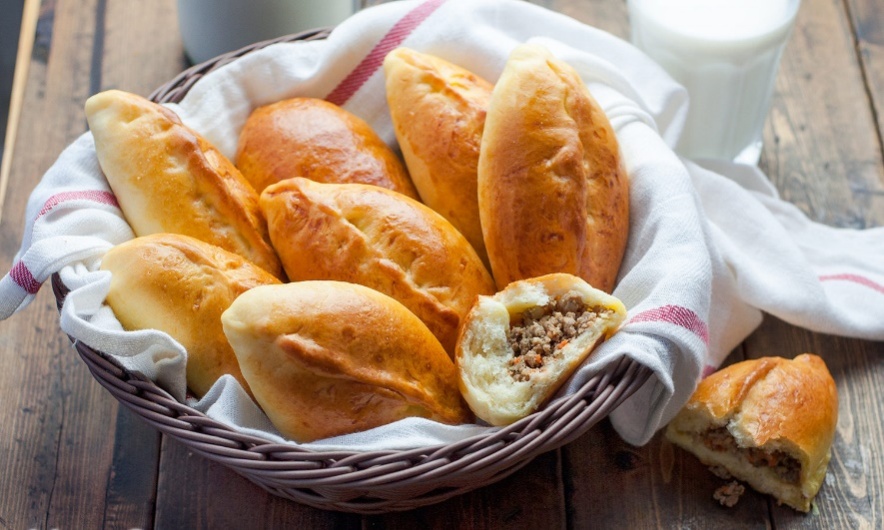 Дрожжевое тесто
Назови хлебобулочное изделие.Из какого теста выпекают это изделие?
Слоеное тесто
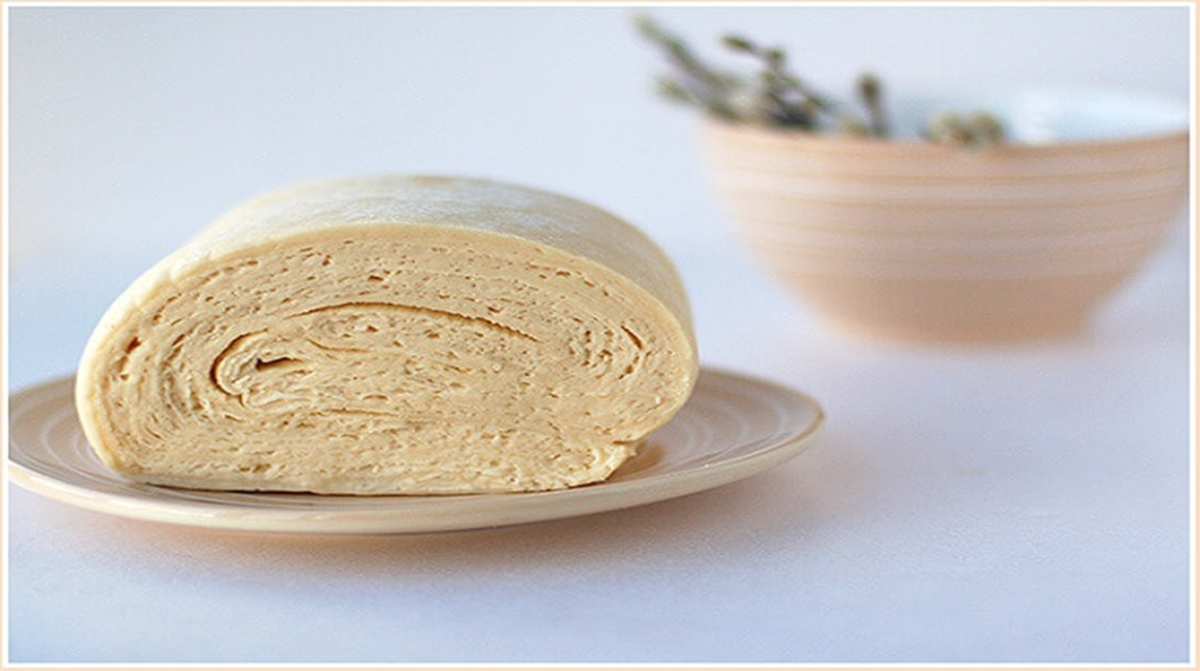 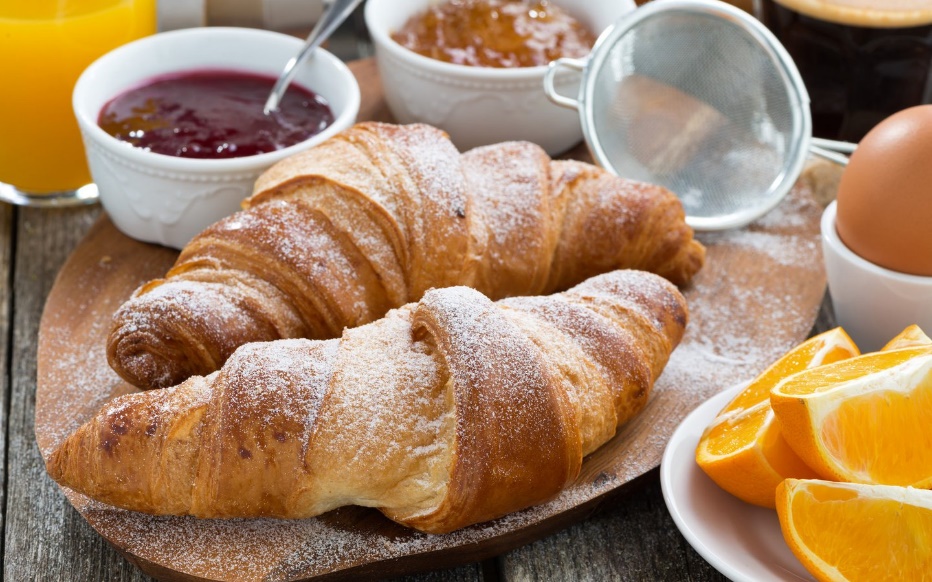 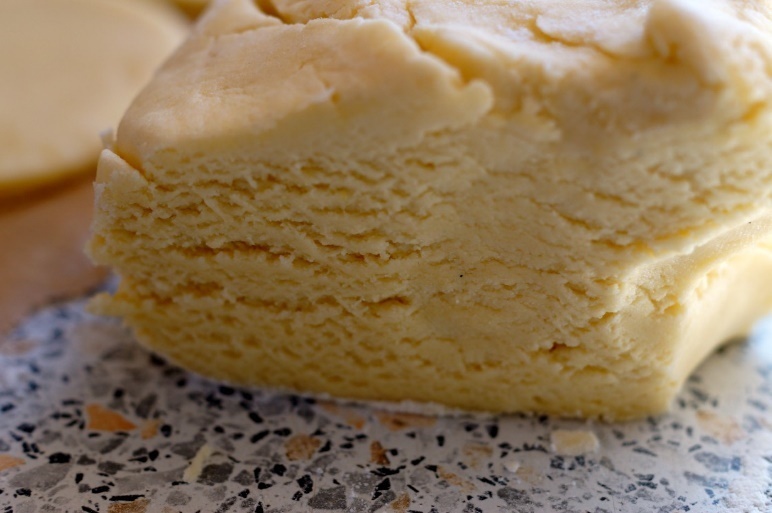 Песочное тесто
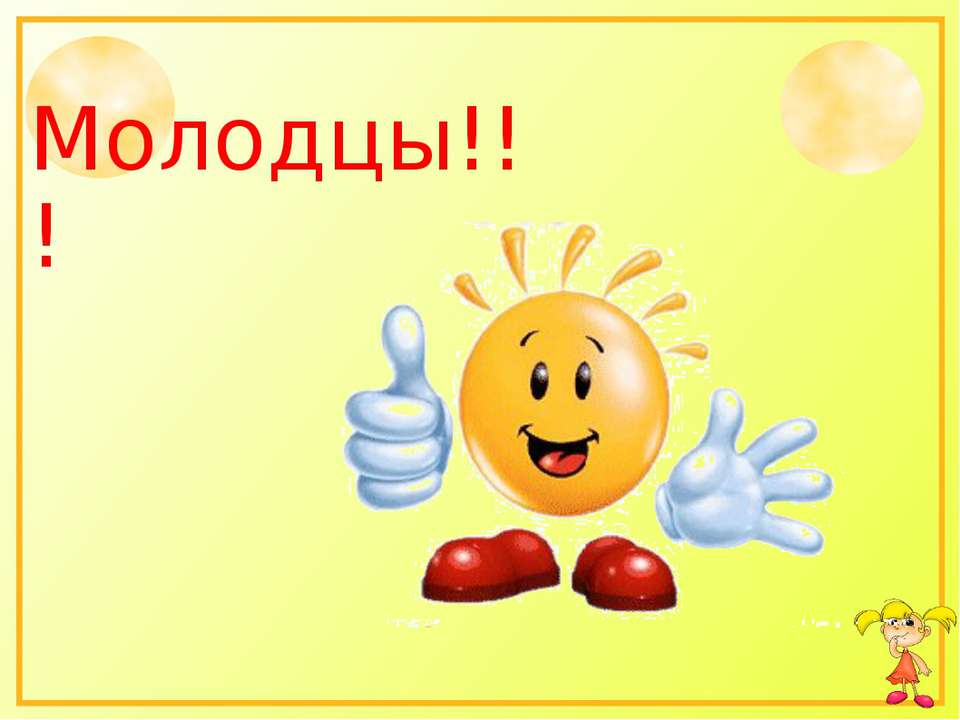